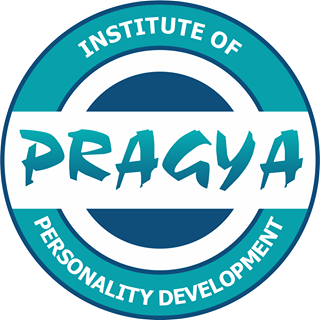 Welcome

A Move Toward Positive Change Future Start Today Not TomorrowWe Believe In Excellence
www.pragyapersonalitydevelopment.com, saurabh@pipd.in, 9829178749
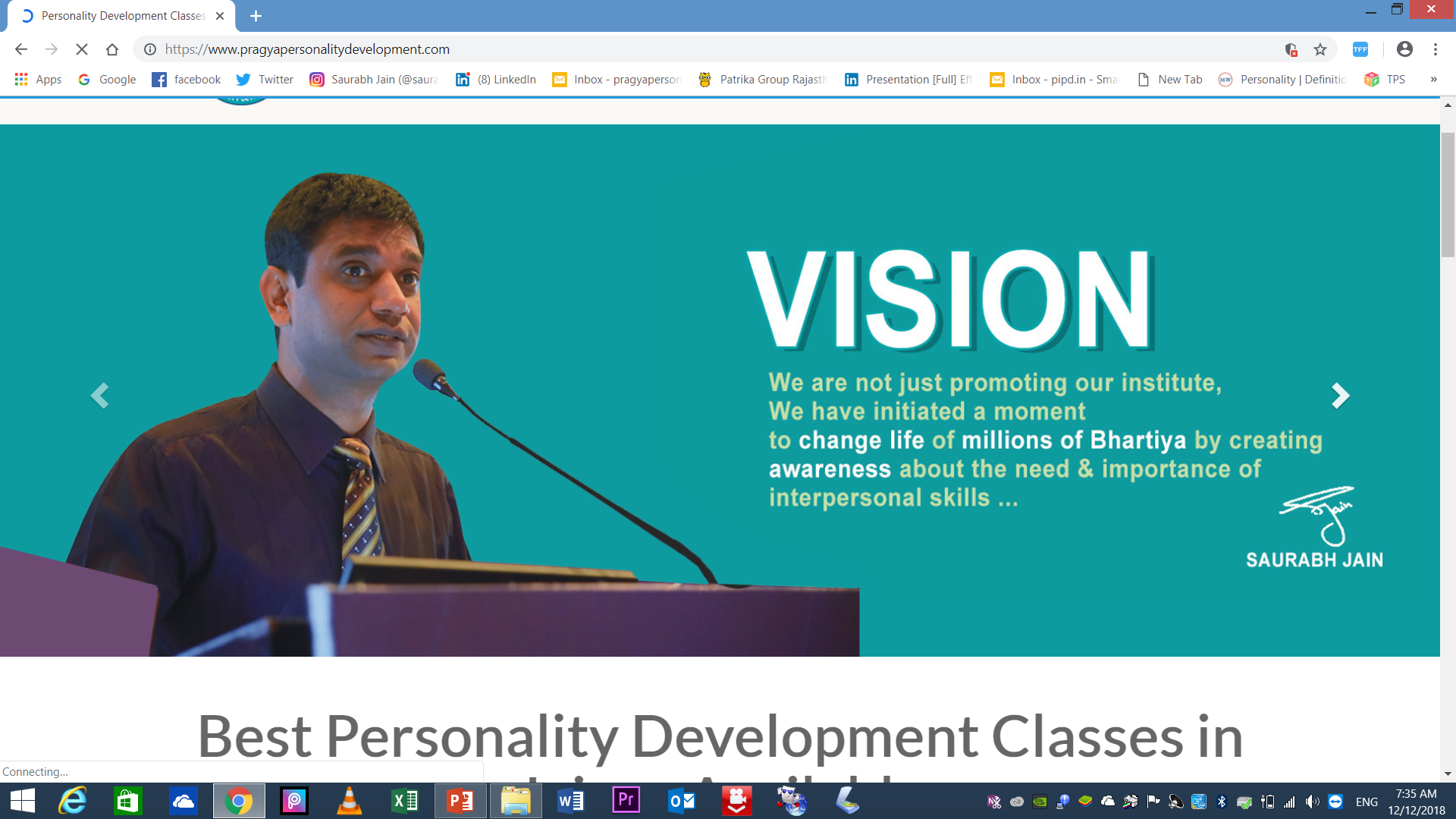 About Us, Why We Are Best?
Pioneer Of Complete Personality Enhancement And Life Skill Management Institute In Rajasthan

We Are Redefining Meaning Of Personality Development As Per The Need Of VUCA World

We Value Your Time And Money – We Will Change Your Perspective To Look At Life – Life Changing Experience Guaranteed 

 Faculty With World Class Training Ability

Small Batches, Not Crowd – We Believe In Quality

Case Study Based Learning, Psychological Test You Can Know Better About Yourself, Worksheets, Take Home Message Sheet

Activity Based Learning Environment And 100% Practical Approach

Friendly Environment To Learn World Class Skill – Certificate At The End Of The Course
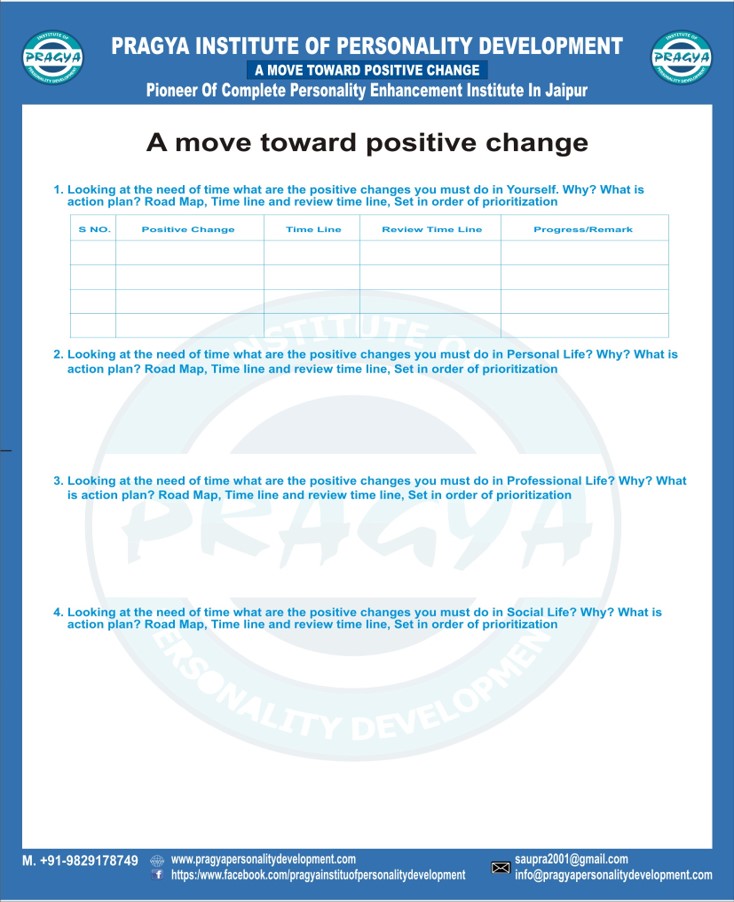 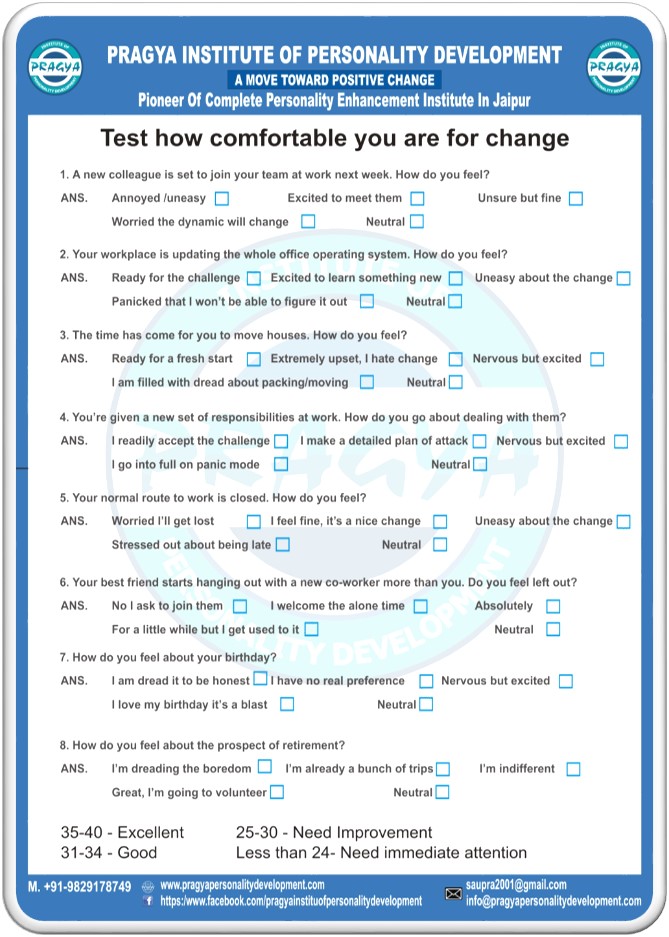 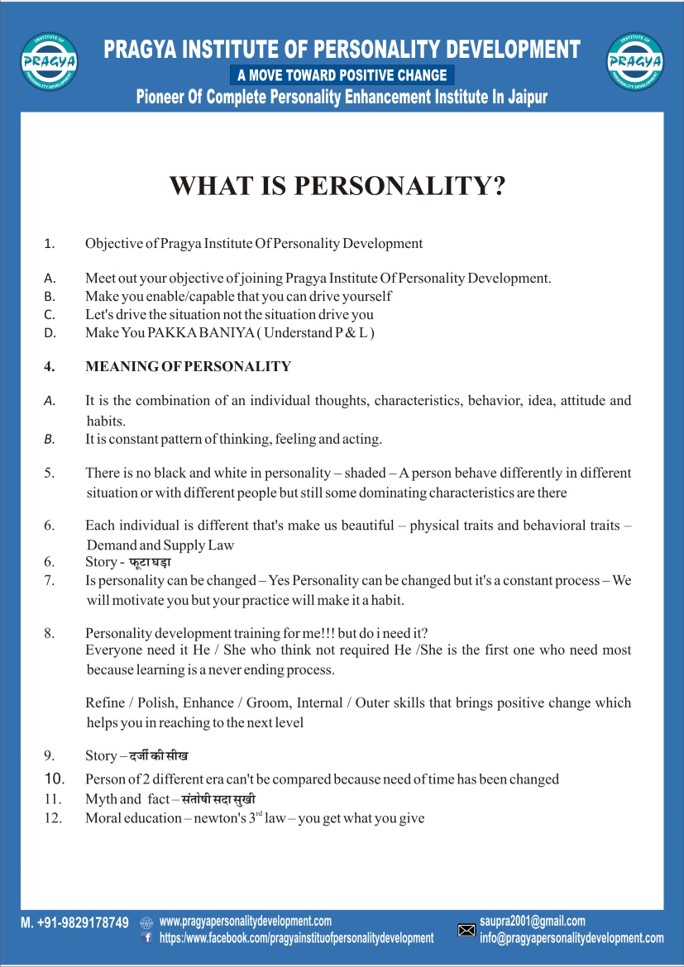 www.pragyapersonalitydevelopment.com saurabh@pipd.in, 9829178749
Why Soft Skills & Life Skills?
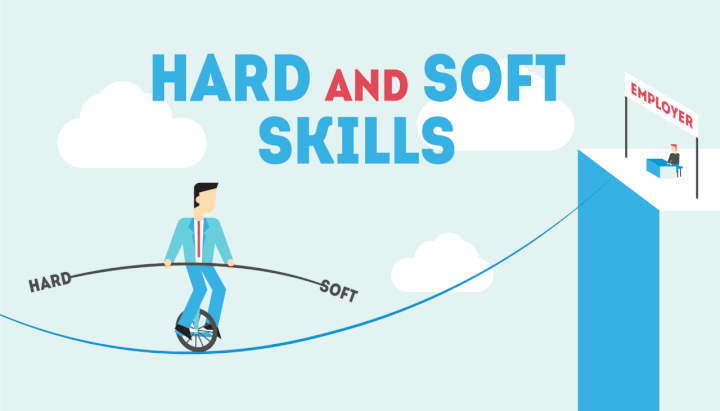 Life Is Not About How Good You Are, It’s All About How Good You Want To Be

Improve Personal, Professional And Social Effectiveness

Mandatory For Survival And Growth In 21st Century – Meet New Challenges And Opportunities

Only Way To Overcome Unemployment And Underemployment

Understand How To Win And How To Live – Don’t Die Before You Die

Bridge Between Class Room And Outside World

Achieving Success Without Soft Skills And Life Skills Is Just Day Dreaming
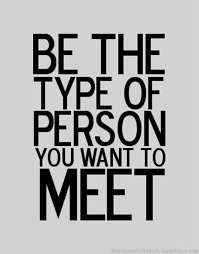 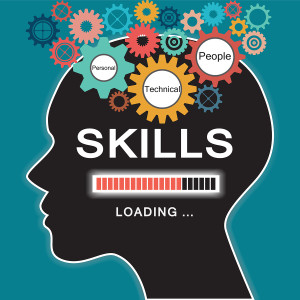 www.pragyapersonalitydevelopment.com saurabh@pipd.in, 9829178749
Our Director/ Trainer : Saurabh Jain
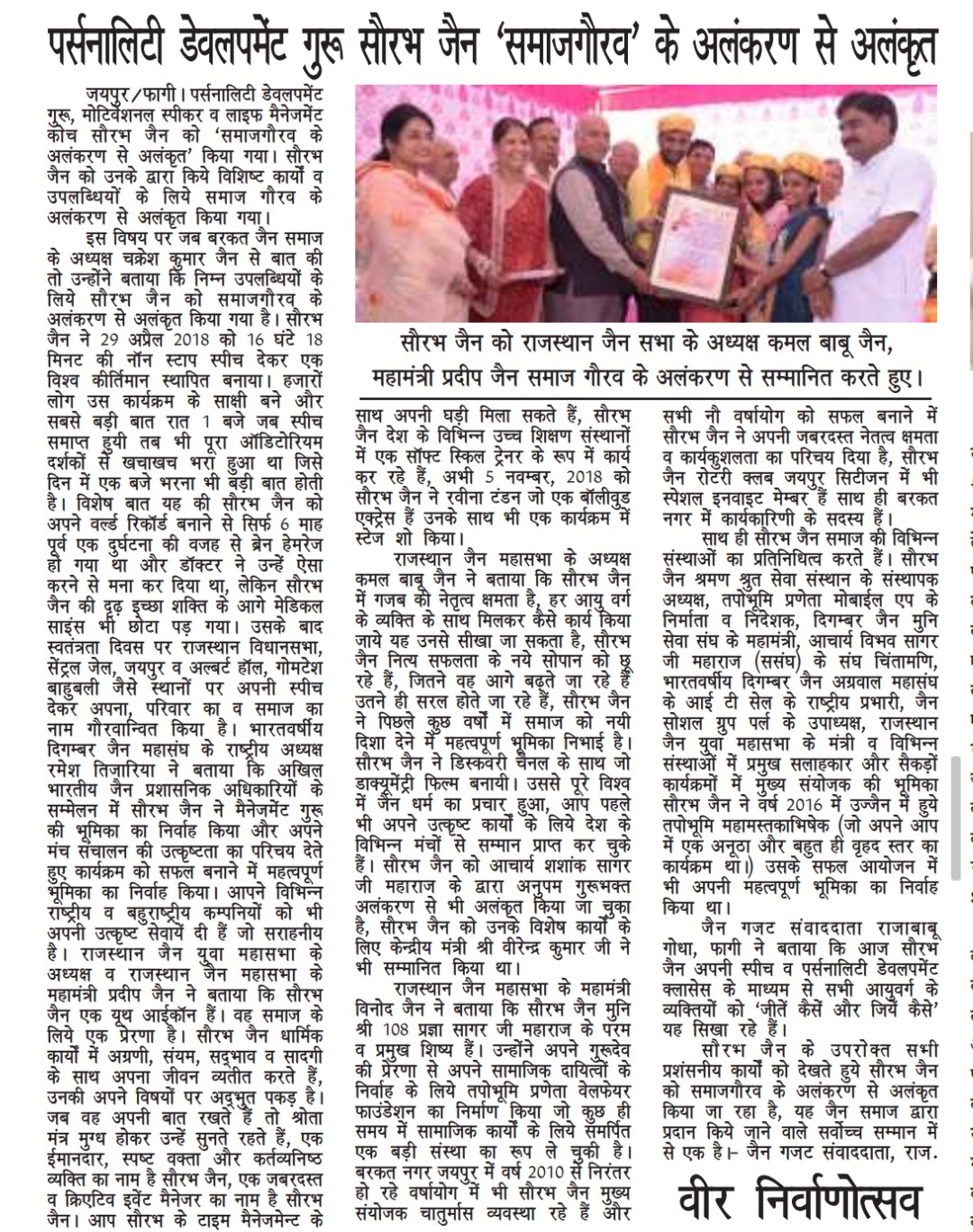 15+ Years Of Experience 

World Record Holder For Longest Nonstop Speech On Personality Development

Soft Skill Trainer And Life Management Coach In Prestigious Institutes Like ICAI, ICSI, ICMAI

Given Speech In Rajasthan Legislative Assembly,  Central Jail- Jaipur, Albert Hall and Many Other Prominent Places Of Country

Worked With Discovery Channel 

Taken 1000+ Interviews And Prepared 1000+ Candidates For Interview

Awarded As Personality Development Guru And Innovator Of Practical Motivation

Trainer For Many National And Multinational Companies
www.pragyapersonalitydevelopment.com saurabh@pipd.in, 9829178749
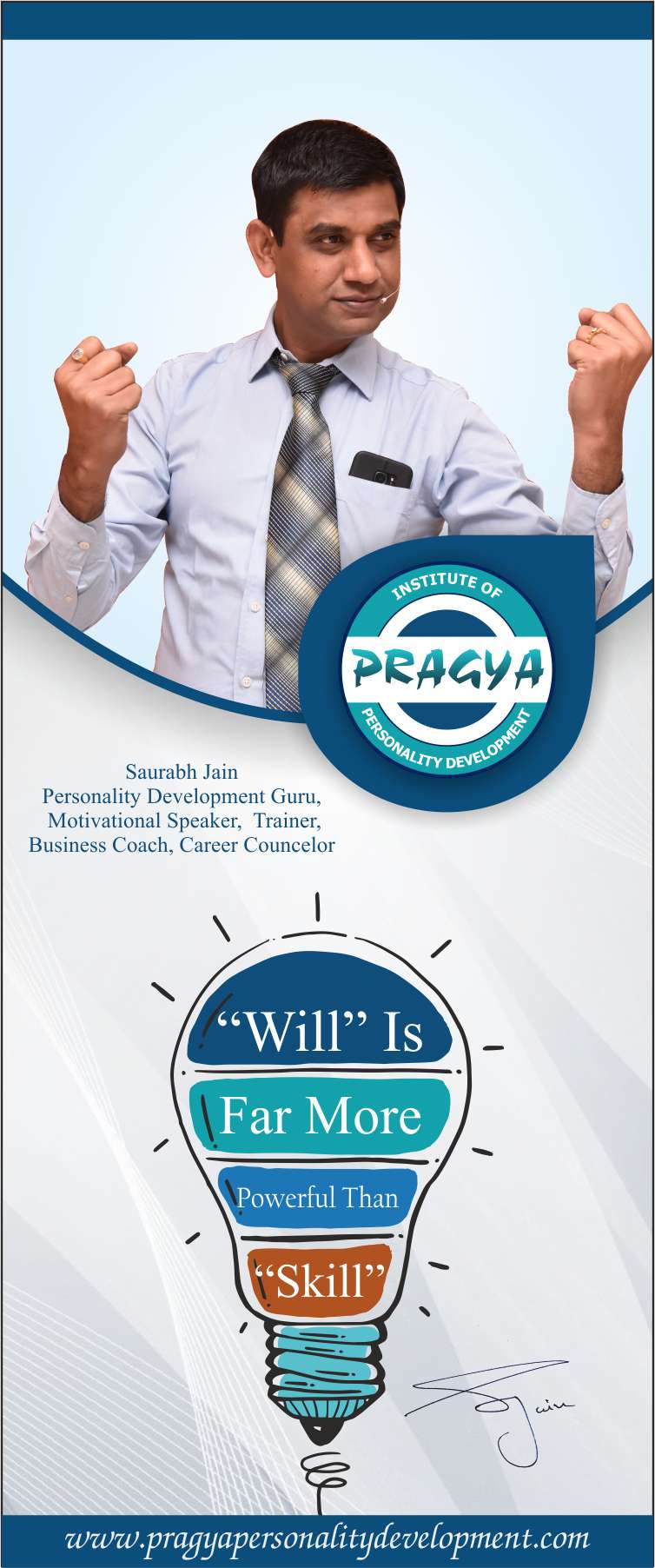 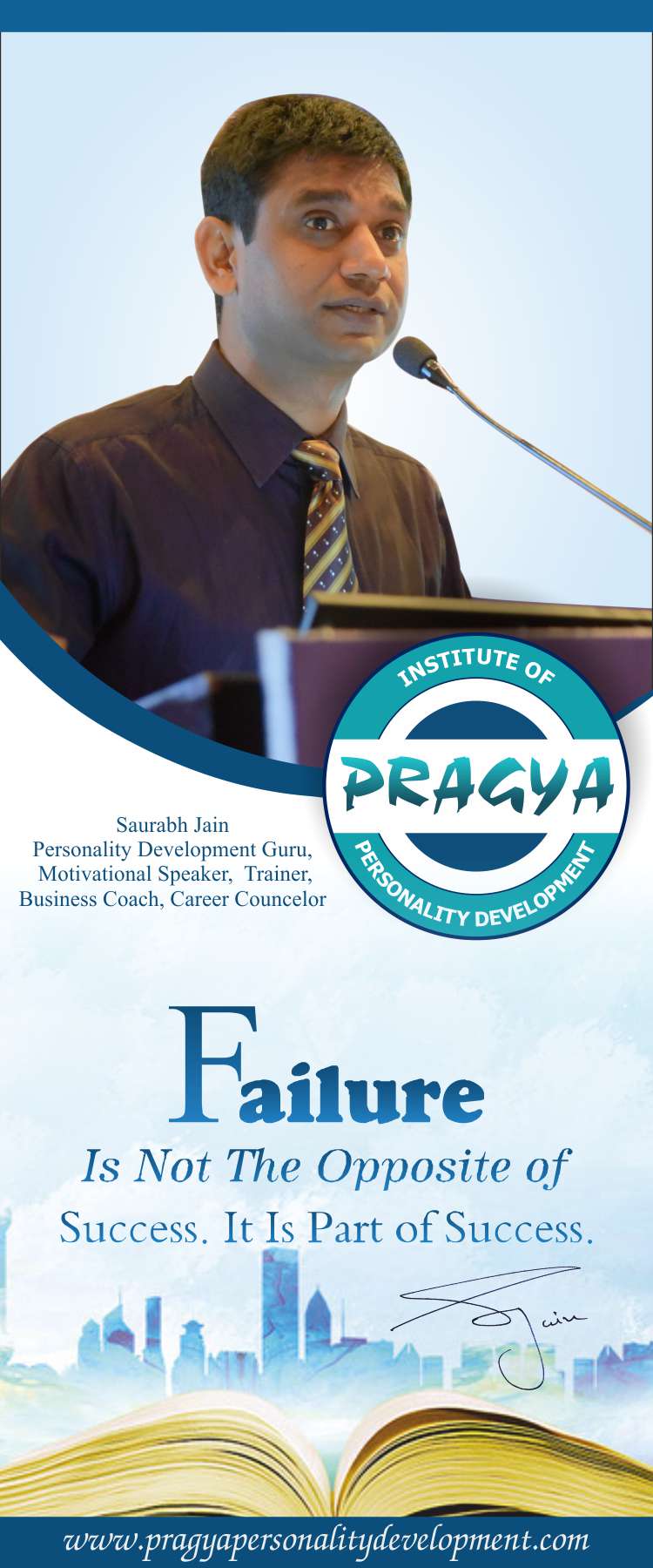 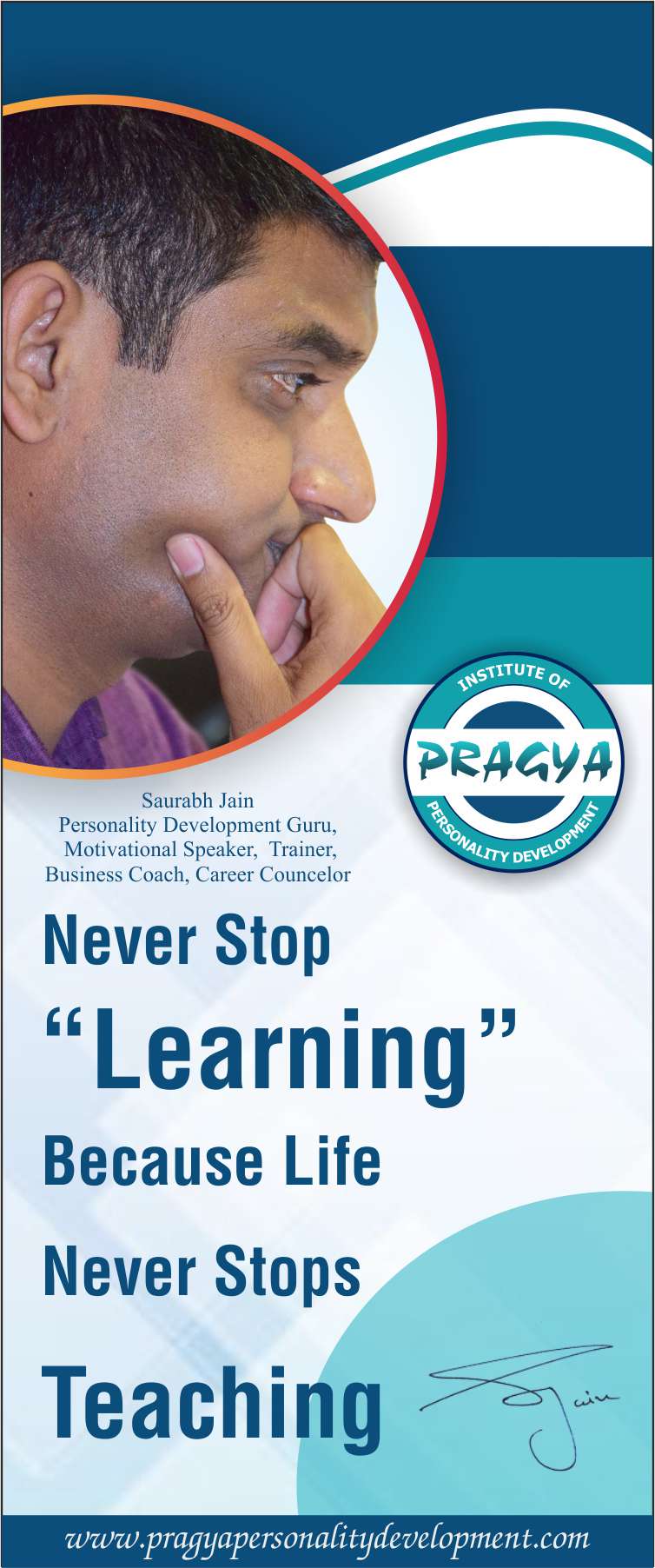 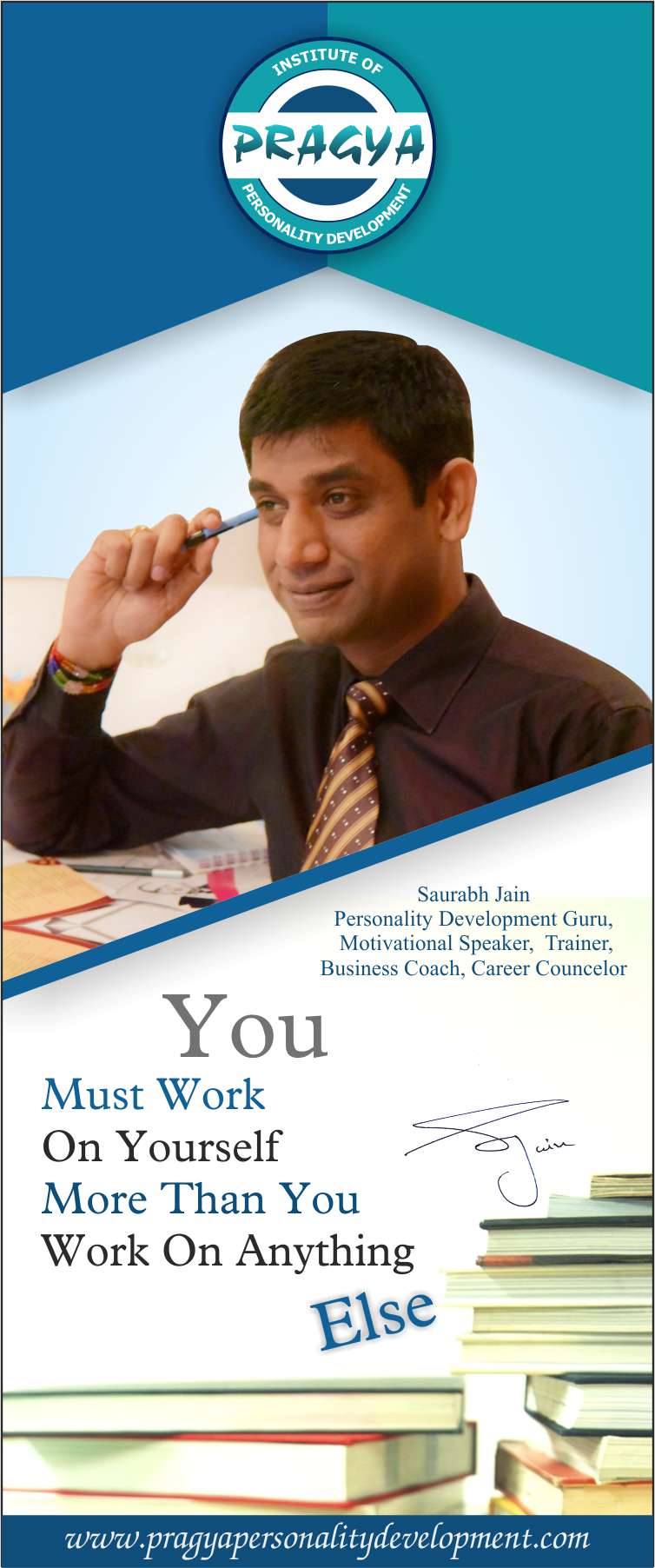 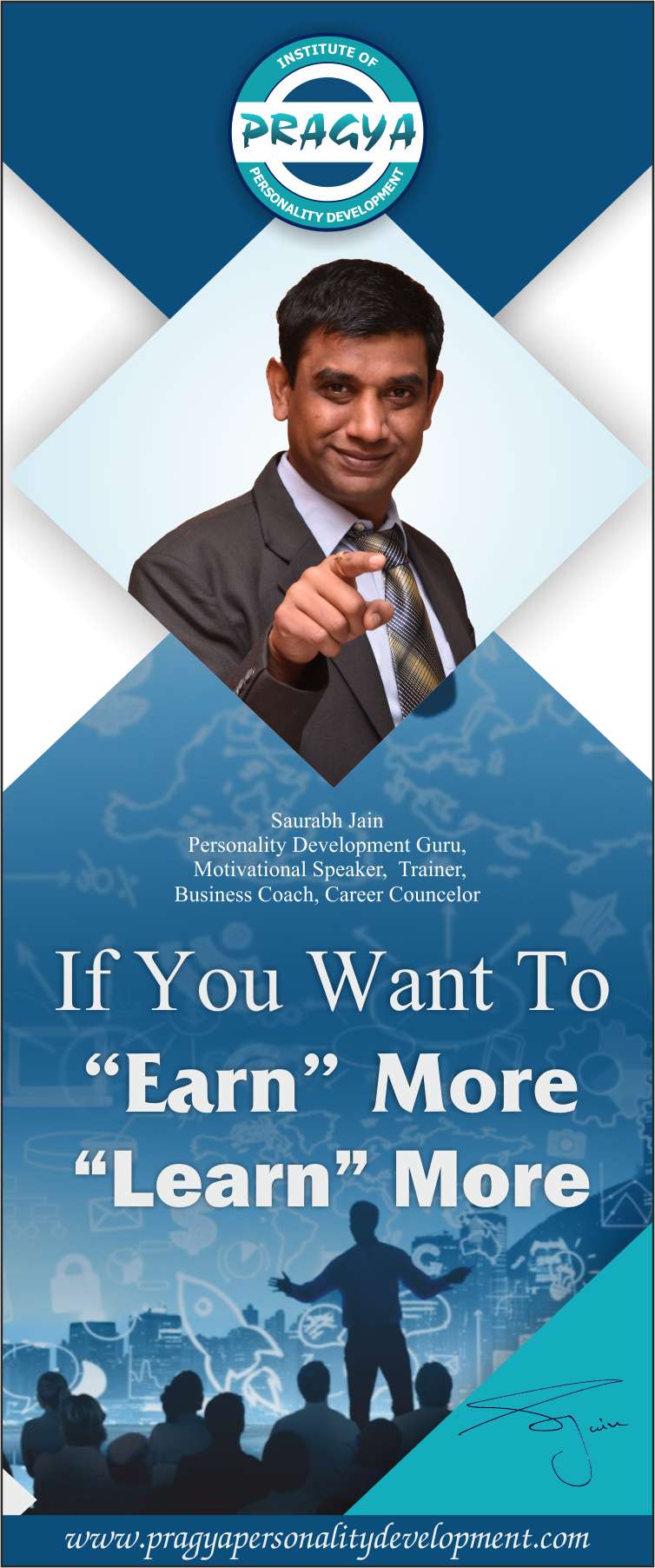 www.pragyapersonalitydevelopment.com
saurabh@pipd.in, 9829178749
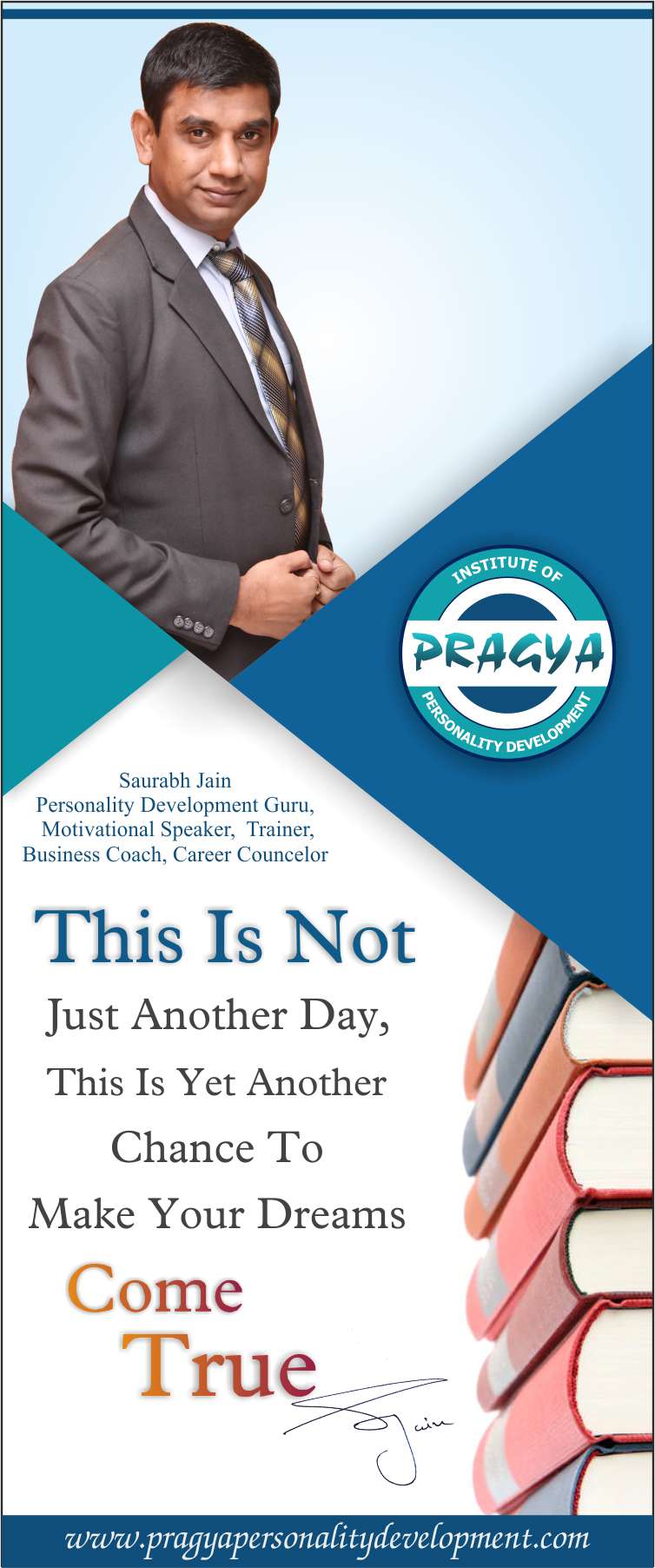 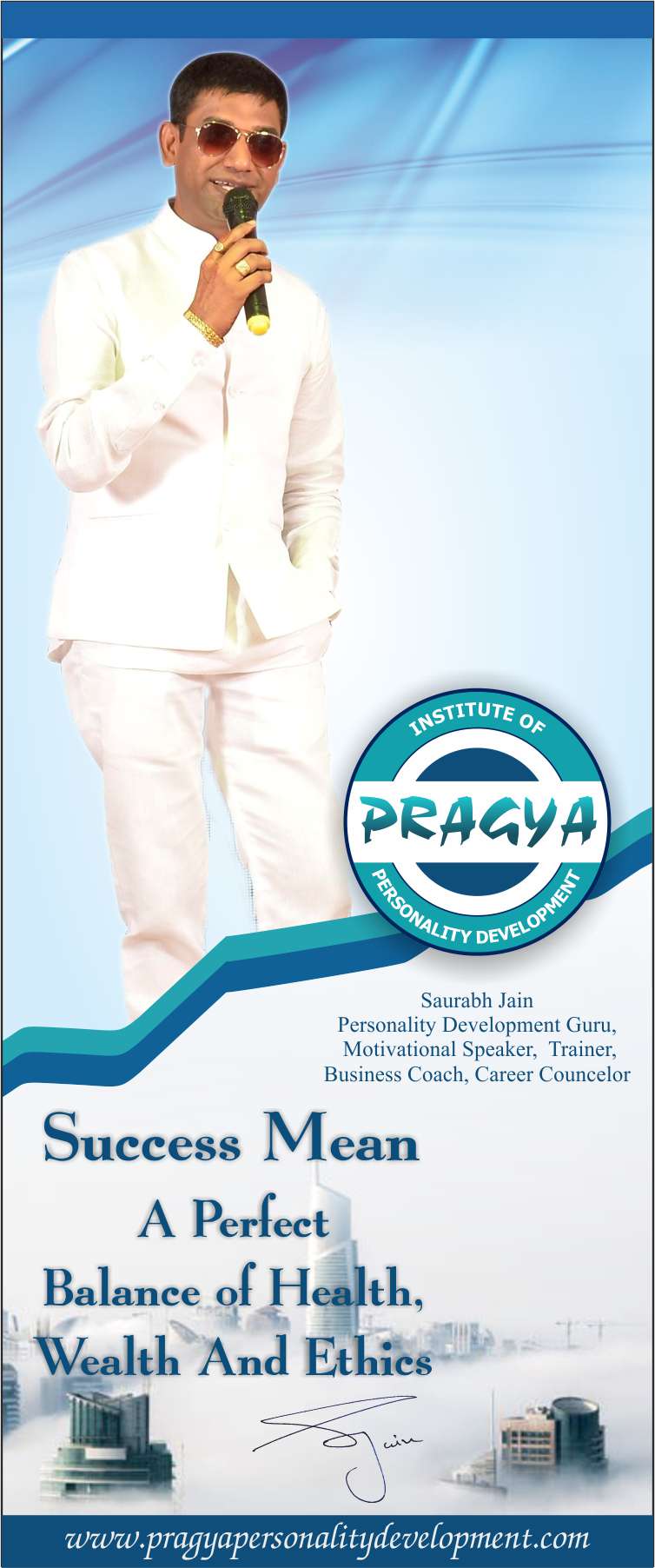 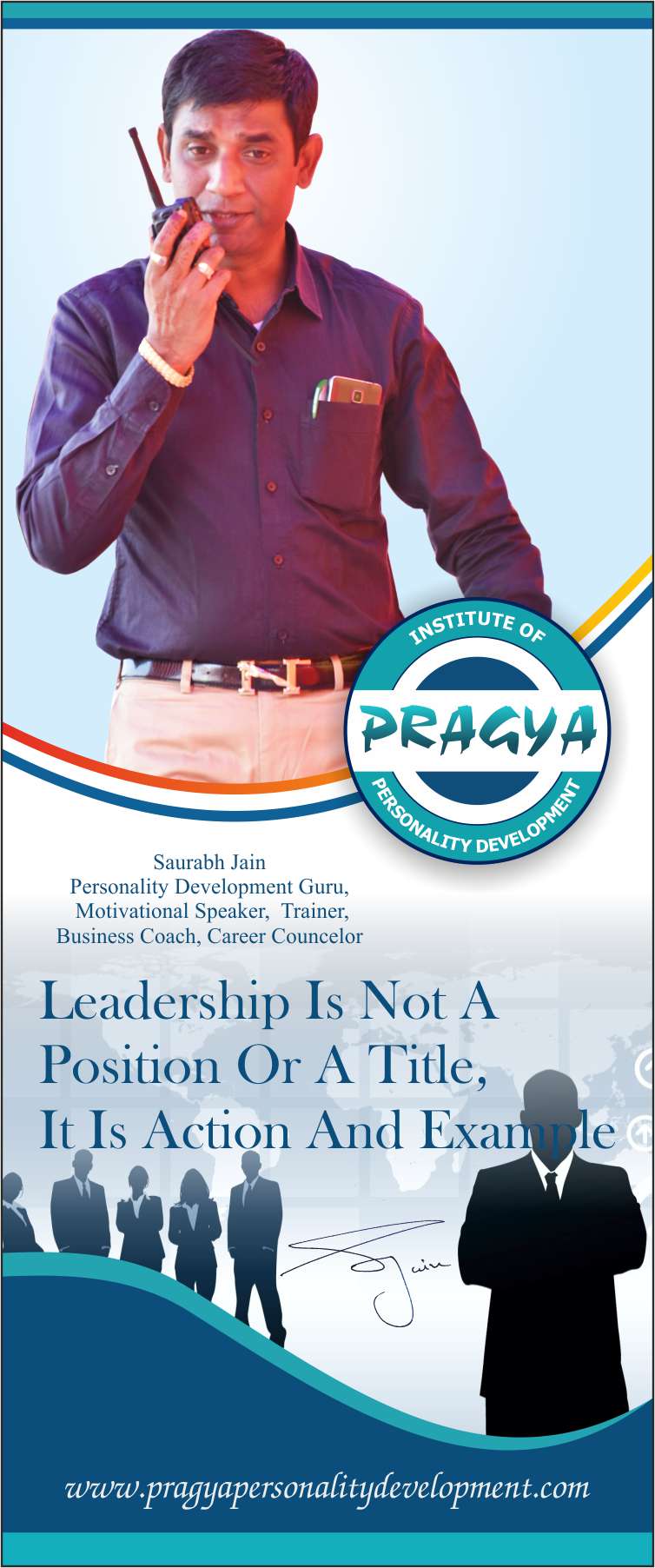 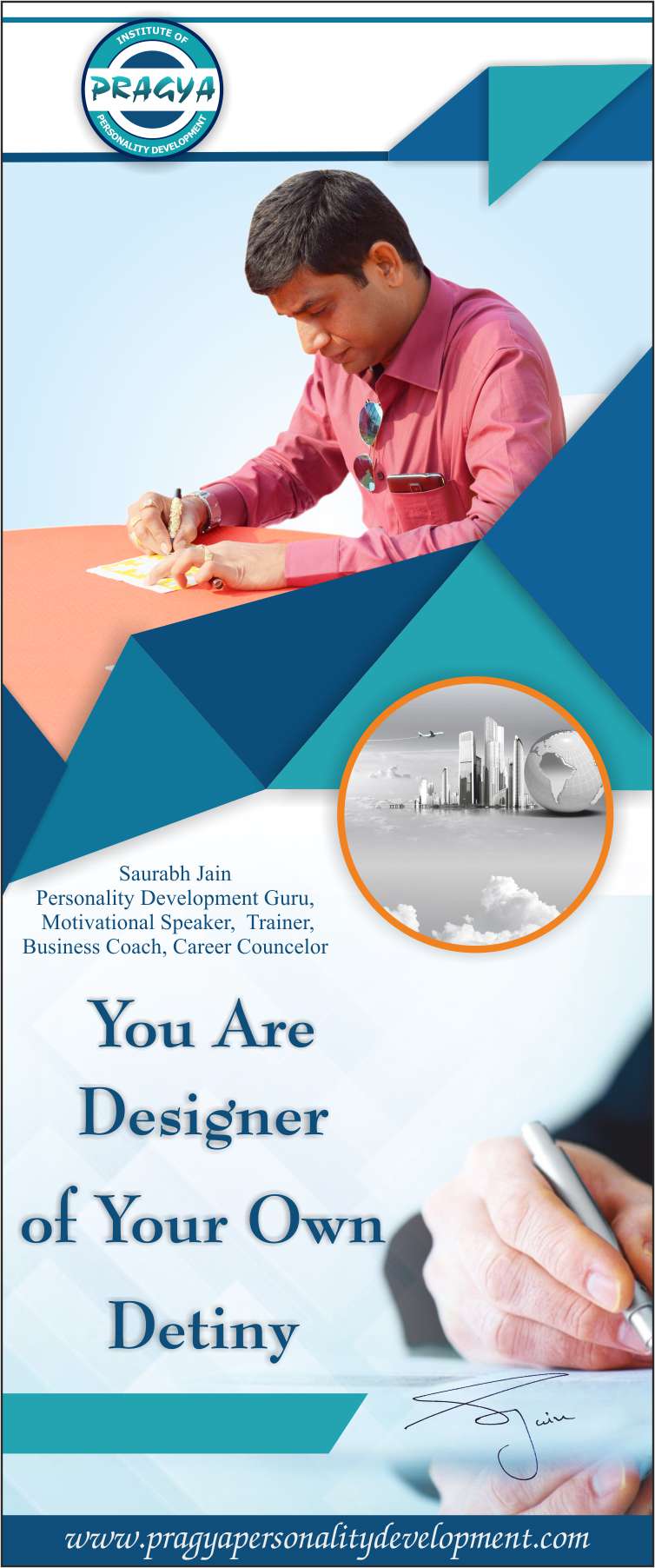 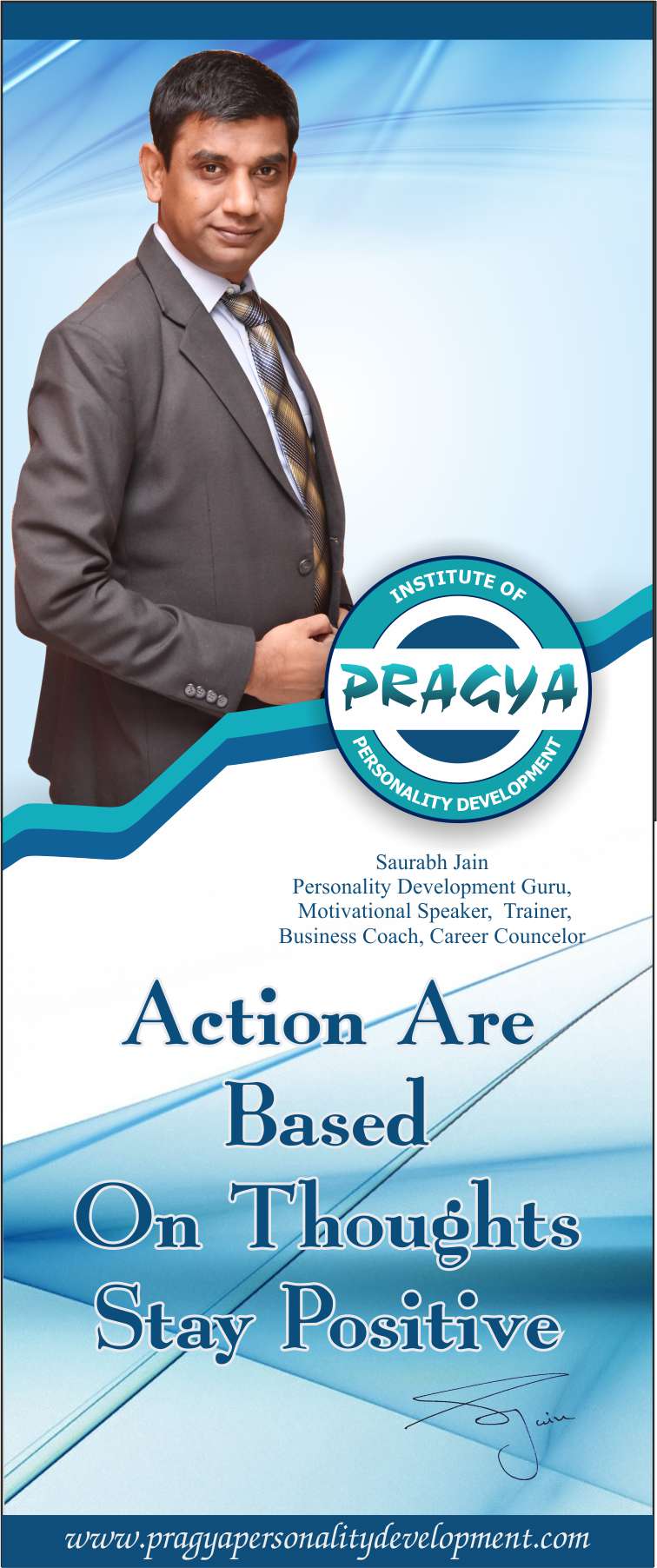 www.pragyapersonalitydevelopment.com
saurabh@pipd.in, 9829178749
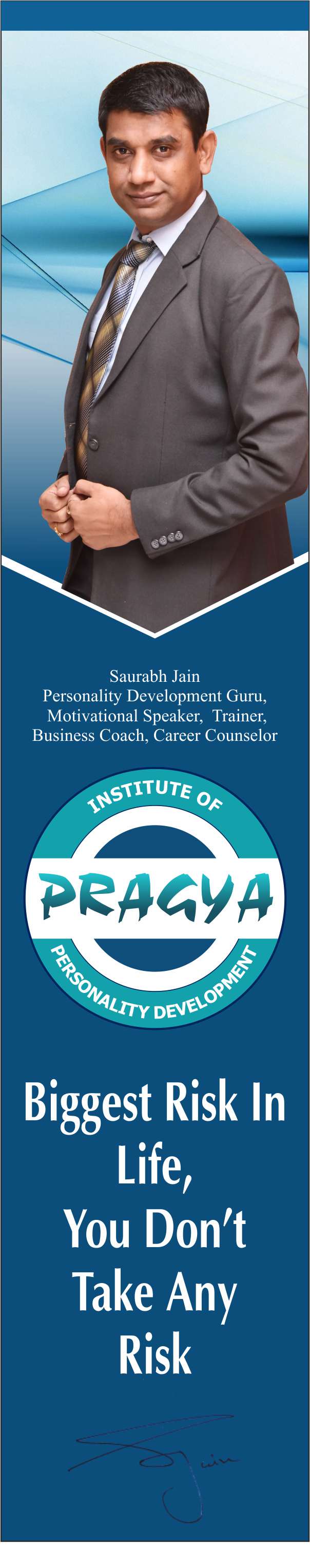 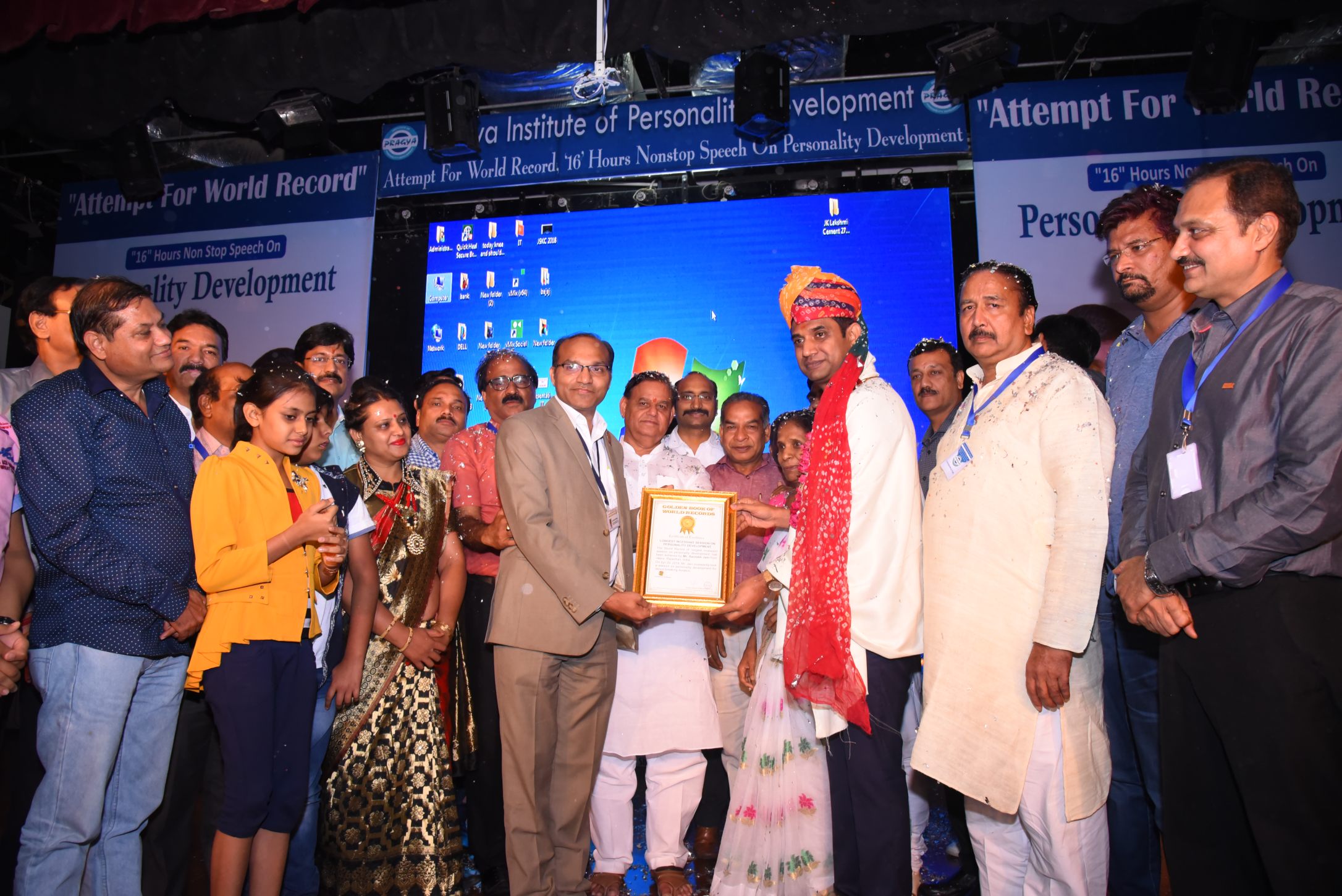 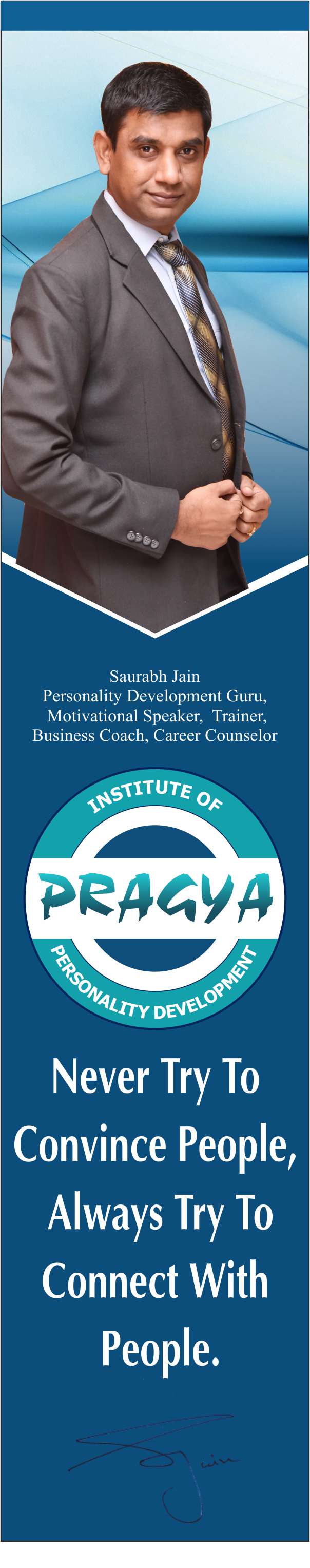 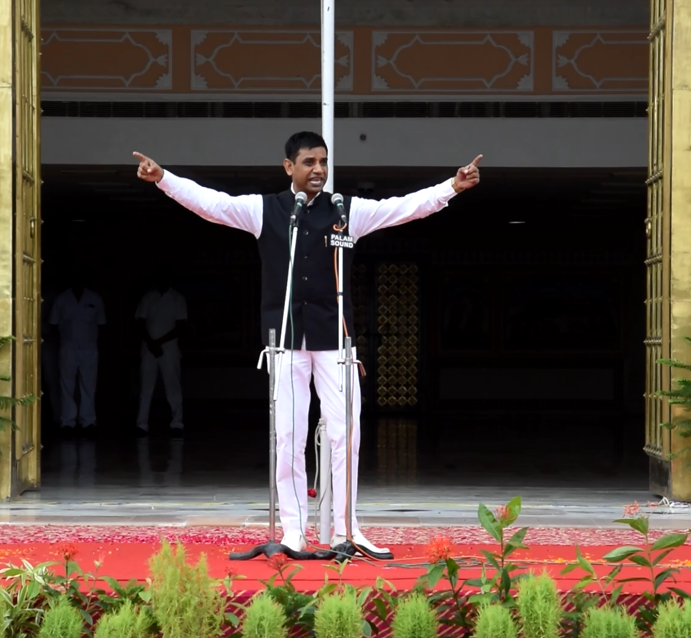 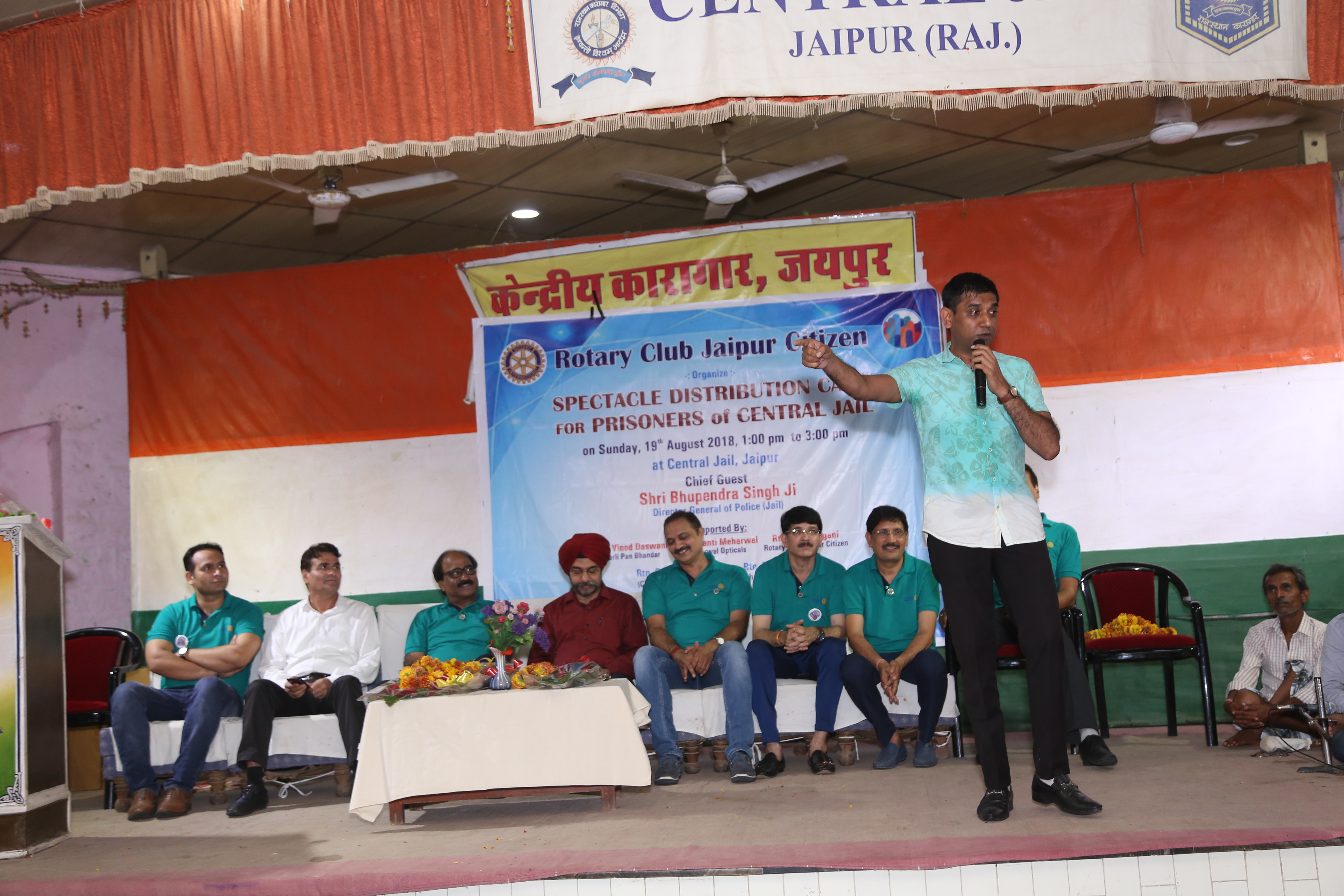 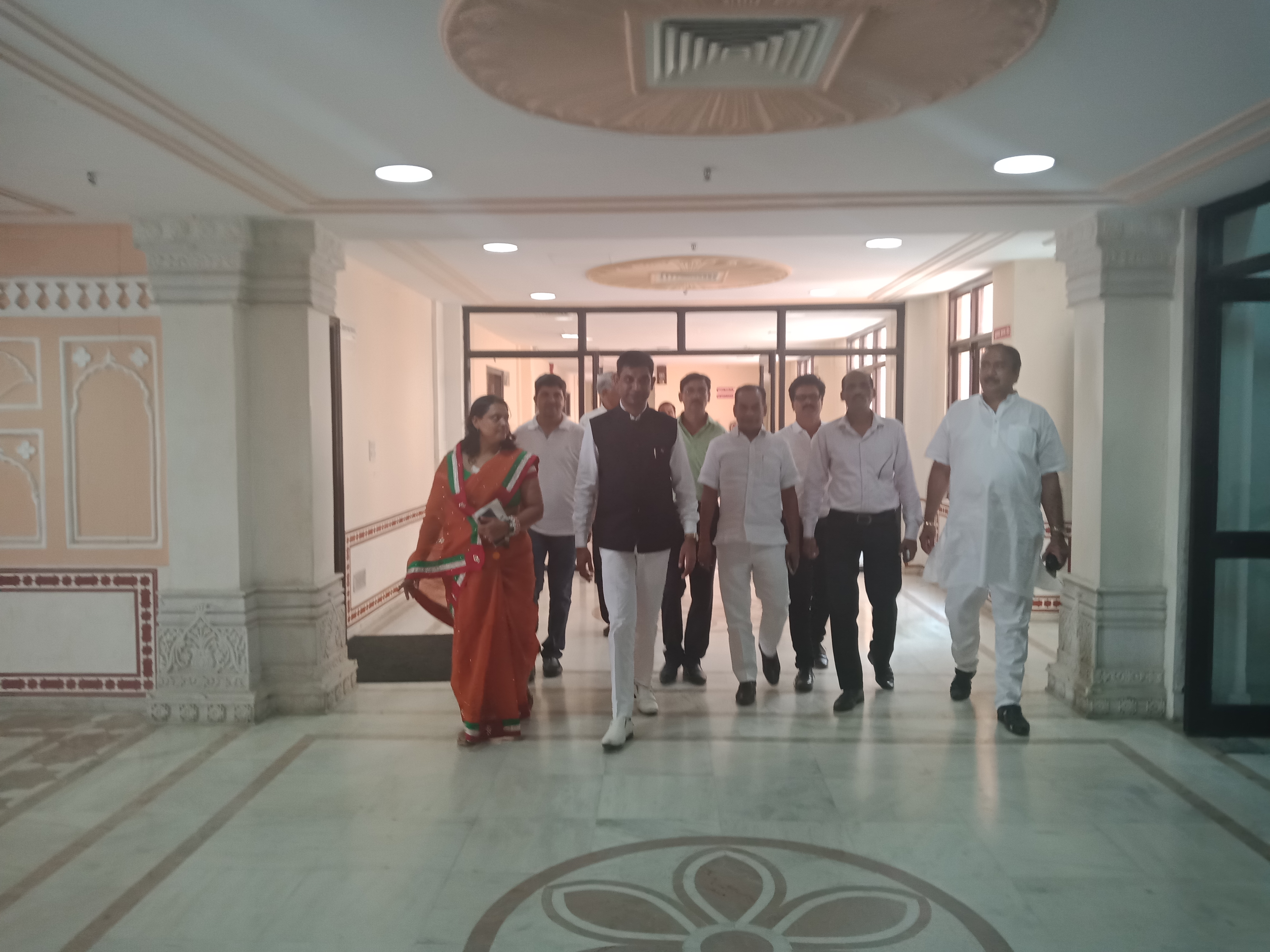 www.pragyapersonalitydevelopment.com
saurabh@pipd.in, 9829178749
Courses And Fee Structure
www.pragyapersonalitydevelopment.com, saurabh@pipd.in, 9829178749
Courses And Fee Structure
www.pragyapersonalitydevelopment.com, saurabh@pipd.in, 9829178749
Courses And Fee Structure
www.pragyapersonalitydevelopment.com, saurabh@pipd.in, 9829178749
Courses And Fee Structure
www.pragyapersonalitydevelopment.com, saurabh@pipd.in, 9829178749
Courses And Fee Structure
www.pragyapersonalitydevelopment.com, saurabh@pipd.in, 9829178749
An Overview : Beginner Course Of Personality Development And Life Skill Management
For More Details Go Through Our Brochure
Page No. 15 To 47
www.pragyapersonalitydevelopment.com saurabh@pipd.in, 9829178749
An Overview : Intermediate Course Of Personality Development And Life Skill Management
For More Details Go Through Our Complete Brochure
Page No. 15 To 77 (Includes Beginner Also)
An Overview : Advanced Course Of Personality Development And Life Skill Management
For More Details Go Through Complete Brochure
Page No. 15 To 116 (Includes Beginner + Intermediate Also)
www.pragyapersonalitydevelopment.com, saurabh@pipd.in, 9829178749
Who Can Join Us :
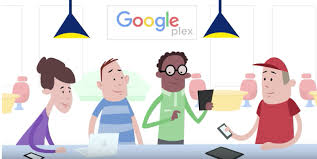 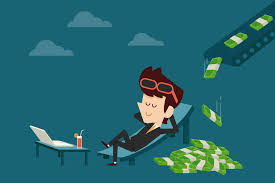 Anyone Age Above 14 Years

Students Of Any Stream

In Private Job

In Government Job

Self Employed/ Businessman

Political Leaders 

Home Maker / Working Women

Retired Person 

Belongs To Any Professional Or Social Field
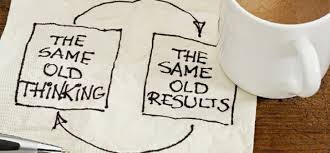 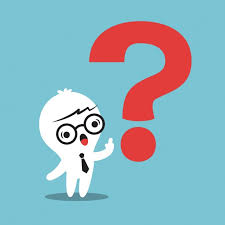 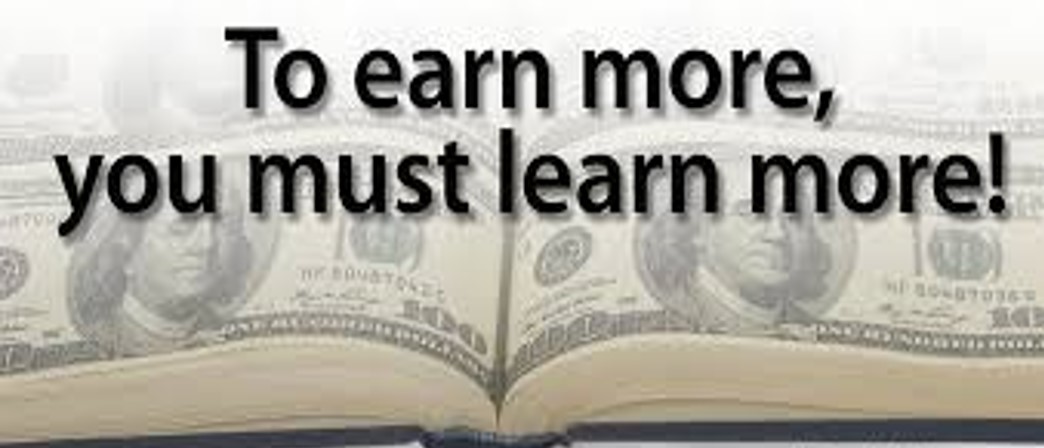 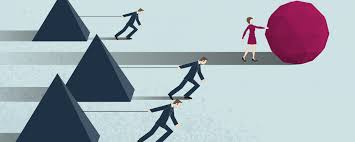 www.pragyapersonalitydevelopment.com
saurabh@pipd.in, 9829178749
Choose Us N Believe In Your Choice
www.pragyapersonalitydevelopment.com saurabh@pipd.in, 9829178749
The Future Starts Today – Take Necessary Steps : Follow Path Of  Excellence With Confidence
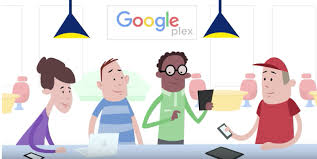 You Are Already A Billionaire, Want To Know How? 

Success Through Excellence Is Real Way To Achieve

Questioning Is Science, Be Curious 

How And How Much To Use Google

To Earn More You Need To Learn More, How To Keep Yourself Updated

Know Your Own Importance And Don’t Compare Yourself With Others
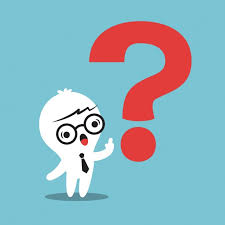 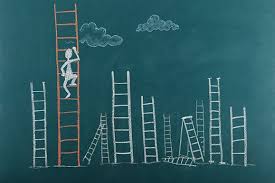 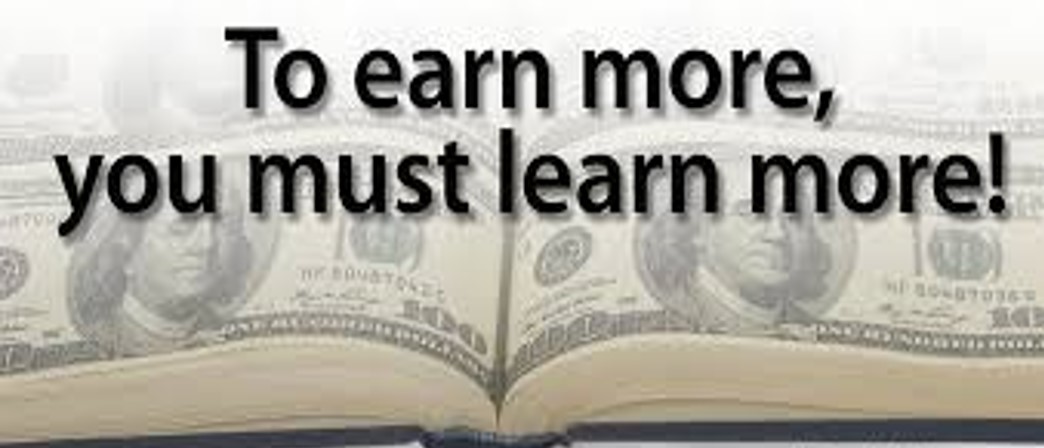 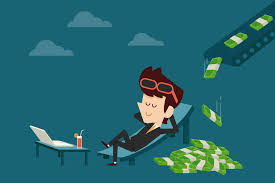 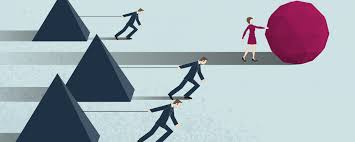 www.pragyapersonalitydevelopment.com saurabh@pipd.in, 9829178749
Education Is Not The Learning Of The Facts, But The Training Of The Mind To Think : Be Competent As Per The Need Of 21st Century
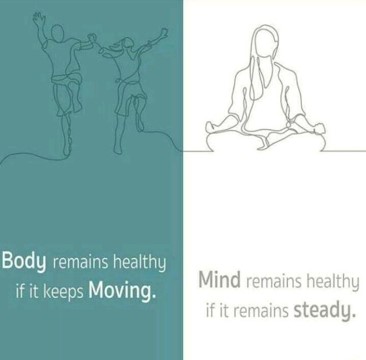 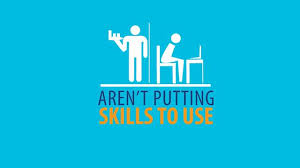 Yes, Indian Education System Has Lot Of Flaws, Being A Part Of This You Can Do Miracle

 Journey From Student To Professional

Huge Gap In Class Room And Outside World, Want To Know How To Bridge That Gap?

Best Investment, Invest On Yourself

One Day Or Day One – Extremely Important To Know For Achieving Success In Life

How To Become Physically Fit And Mentally Relaxed?
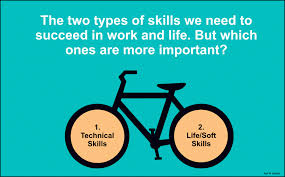 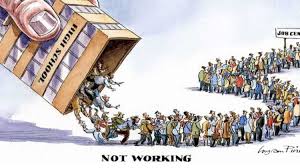 www.pragyapersonalitydevelopment.com saurabh@pipd.in, 9829178749
I Am Not Perfect, I Am Original : Be An Impressive and Influential Personality
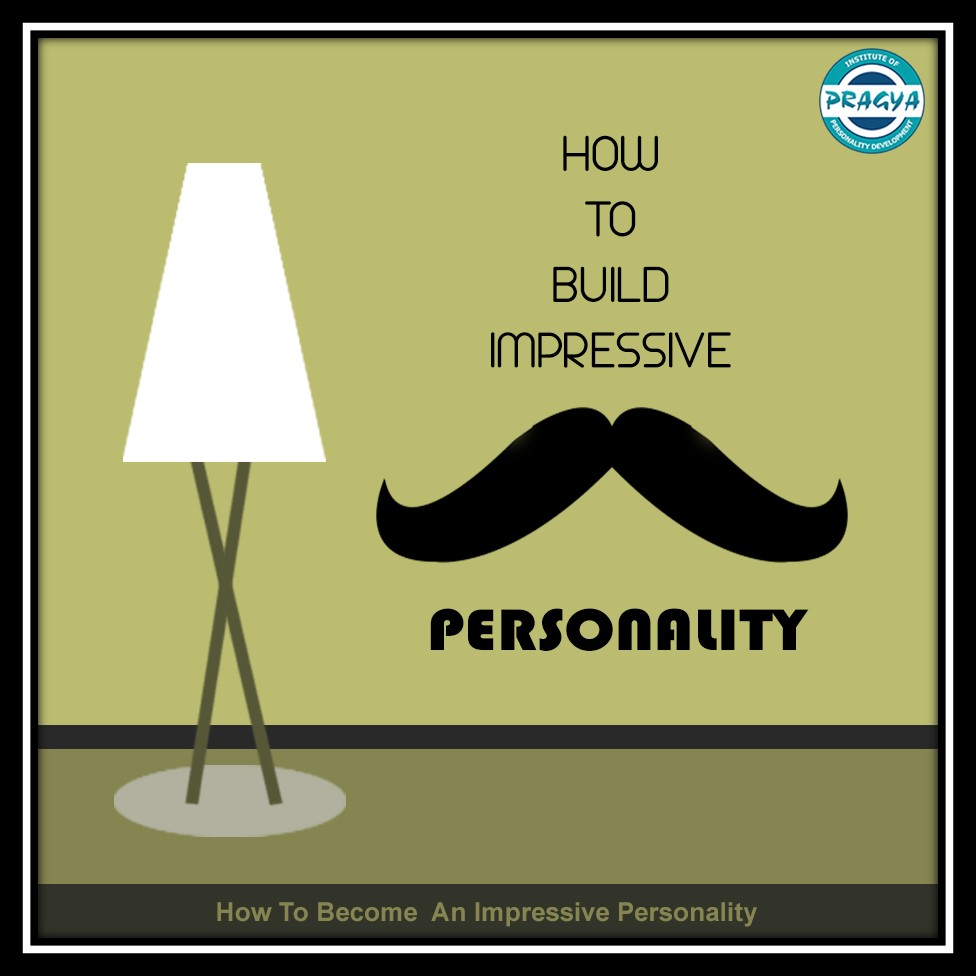 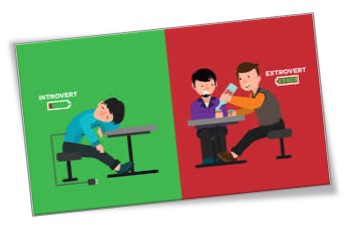 Know Your Own Importance And Don’t Compare Yourself With Others, If You Compare Yourself With Others, You Are Insulting Yourself 

First Impression Is Not The Last Impression But How? 

What Is Personality, How To Become An Impressive Personality 

Advantage And Disadvantage Of Extrovert, Socializing Is Good Or Bad? How To Make A Perfect Balance? 

Shyness Is Good But How To Overcome Extreme Shyness? Life Changing Tips For Introverts
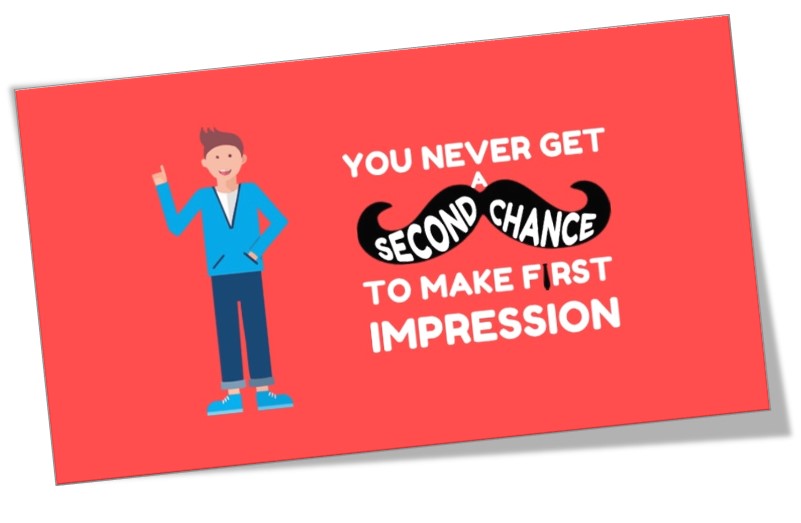 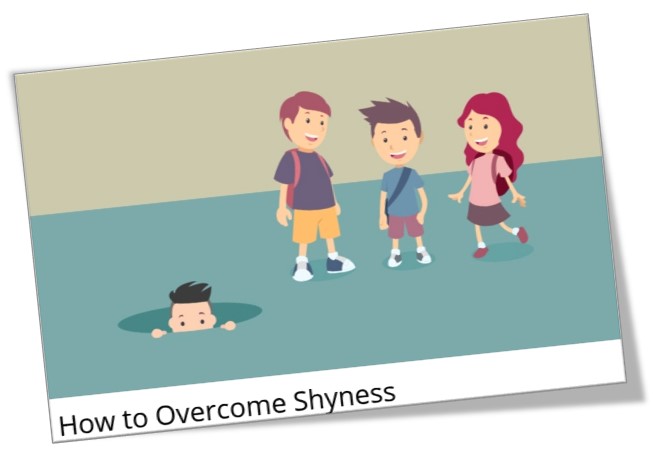 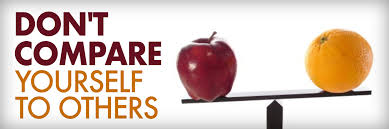 www.pragyapersonalitydevelopment.com saurabh@pipd.in, 9829178749
We Cannot Become What We Want To Be, By Remaining What We Are – Be Dynamic But How?
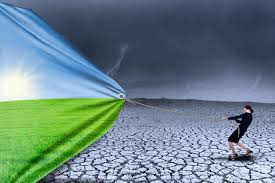 Change Is Most Essential Part of Life - Change Yourself and Become a Great Personality

Know the Biggest Truth of The Universe

World is Changing Very Fast How to Cope Up with Changing Environment

Make a Choice You Want to Become - Powerful or Fool

Understanding Law of Survival of The Fittest
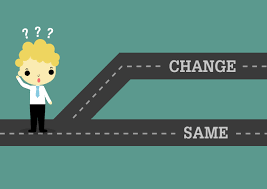 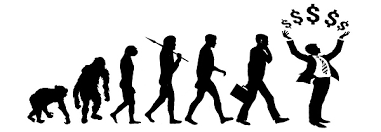 www.pragyapersonalitydevelopment.com saurabh@pipd.in, 9829178749
Change Nothing & Nothing Will Change – Life Begins At The End Of Comfort Zone
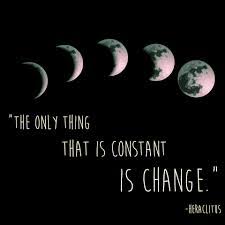 How To Come Out From Your Comfort Zone – How  To Become Comfortable In Uncomfortable Situation?

Winners Never Quit V/S Winners Always Quit 

Future Is Choice Of Today – Let’s Make Best Choice

How To Overcome Social Anxiety Disorder
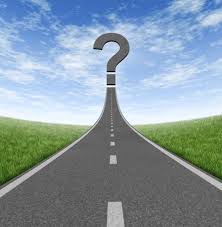 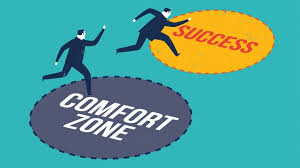 www.pragyapersonalitydevelopment.com saurabh@pipd.in, 9829178749
Endless Possibilities Exit Beyond Your Belief System : Power Of Belief System
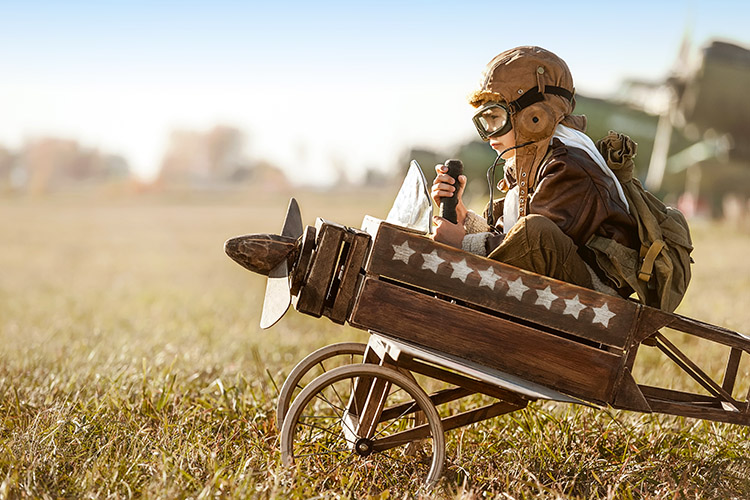 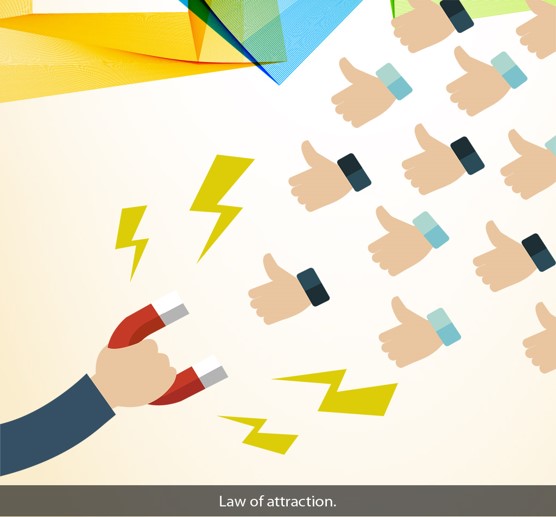 How To Change Your Pessimistic Belief Into Optimistic Belief

Practical Aspect Of Law Of Attraction And How It Works, A Move From Illusion To Reality

Dream Big – Only Illusions Convert Into Reality 

Power Of Belief System Is Extraordinary, It’s Life Changing
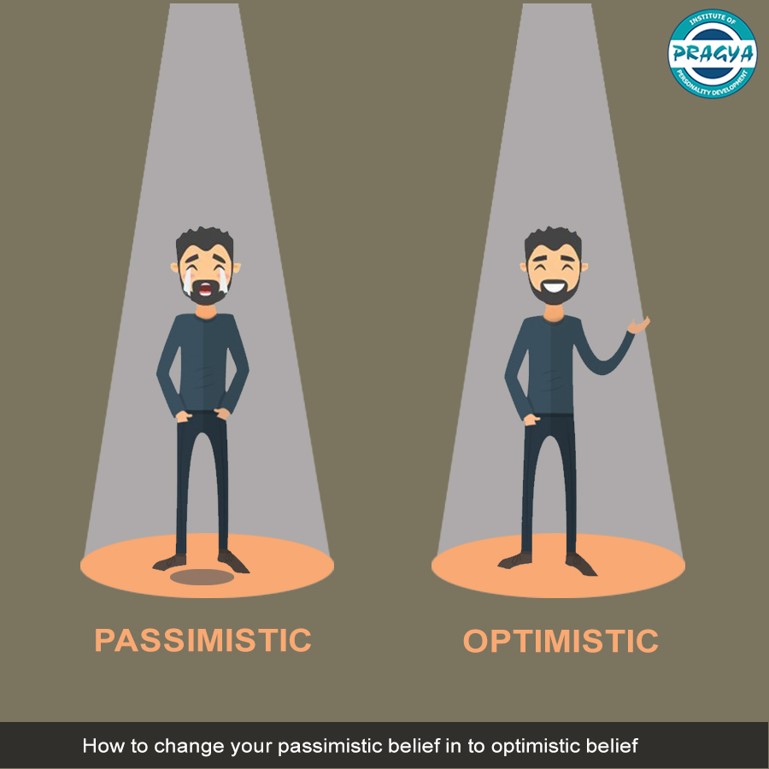 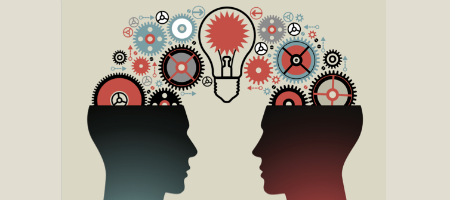 www.pragyapersonalitydevelopment.com saurabh@pipd.in, 9829178749
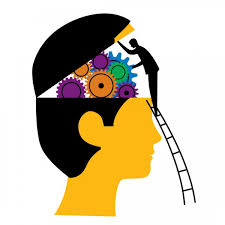 The Brain Is Wider Than The Sky : Programming Of Brain
How To Control Your Brain Or Programming Of Brain

Why Mother Is Always So Caring, Understand Through Programming Of Brain

Overcome From Class Room Life, Importance Of Soft Skill Training? 

Know Why You Are Born, Is Really God Helping You?
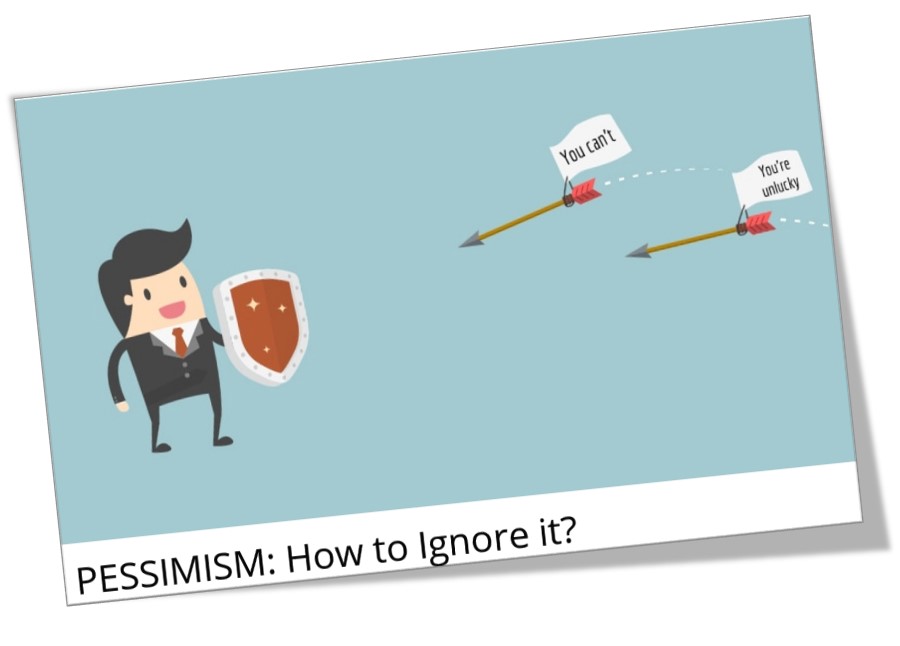 www.pragyapersonalitydevelopment.com saurabh@pipd.in, 9829178749
A Negative Mind Will Never Give You Positive Life : Think Positive And Act Positive But How?
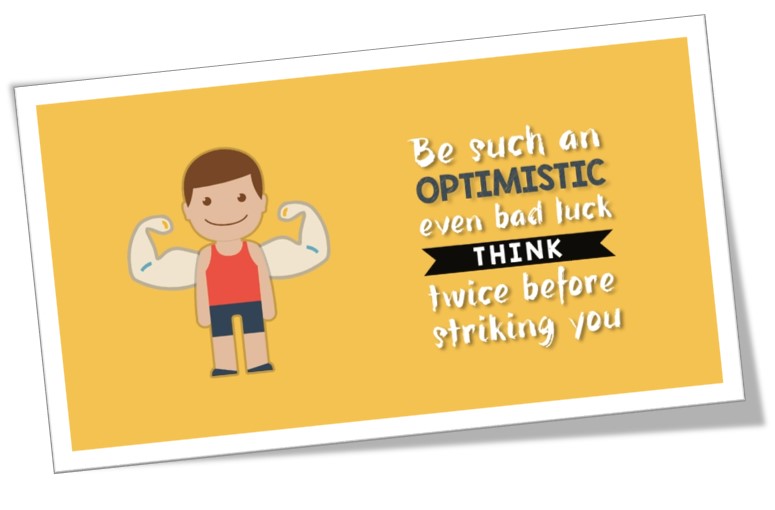 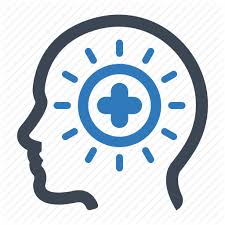 Positive Powerful Thinking Is A Key, How To Overcome From Negative Thoughts, Is Social Media Really A Major Culprit, How to Manage It?

Check Who Is Your Mental Travel Partner? It Has Lot Of Impact In Your Life 

Only Positive Thinking Is Not Enough, What Else You Need?

Why Optimistic Not Realistic Is The Right Approach?
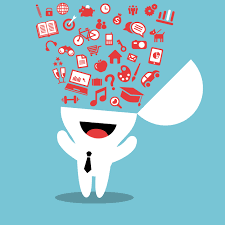 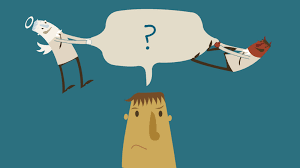 www.pragyapersonalitydevelopment.com saurabh@pipd.in, 9829178749
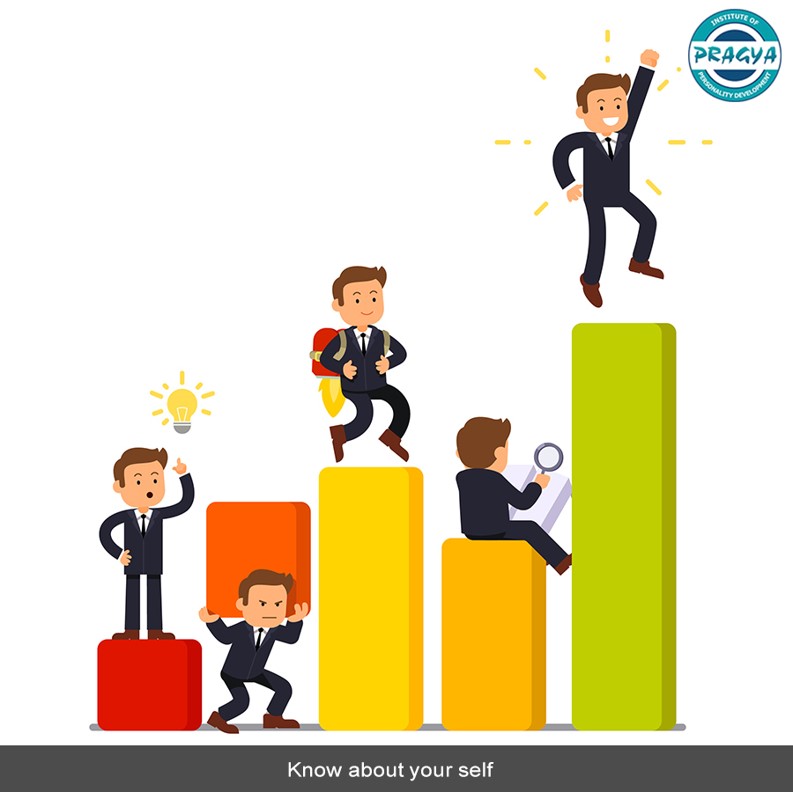 Knowing Yourself Is Beginning Of All Wisdom : Know Your Potential
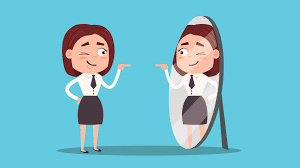 Discover Your Potential - You Are Born To Become A Winner

Choose The Work That Suits Your Talent / Interest

Importance Of Self Talk

You Are Stronger Than You Think - Must Know About Yourself

A Glimpse Of Soft Skills And Hard Skills
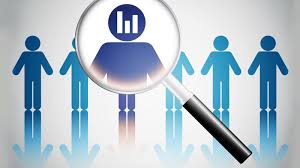 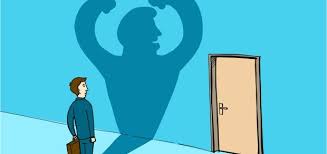 www.pragyapersonalitydevelopment.com saurabh@pipd.in, 9829178749
Best Way To Escape Your Problem Is To Solve Them : Problem Solving Skills
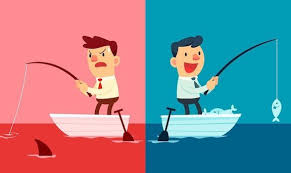 Problem Solving Skills, How To Solve Your Own Problems?

Best Approaches To Manage Worst Time Of Life, When You Don’t See Any Ray Of Hope

How To Develop And Why To Develop Constant Review Mechanism ? Manage Hedonic Adaptation  

What Is The Best Time To Learn? It Is Extremely Important To Know

How To Keep Balance Between Pleasure And Pain?
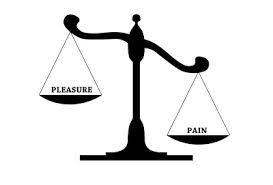 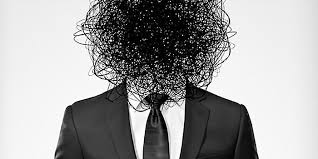 www.pragyapersonalitydevelopment.com saurabh@pipd.in, 9829178749
Setting Goals Is The First Step In Turning Invisible Into Visible : How To Set Goals?
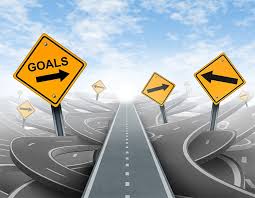 SWOT Analysis - An Impeccable Way for Success

Goal Setting, How Set Goal of Your Life? People With Goals Succeed Because They Know Where They Are Going and Why They Are Going

How to Identify Opportunities in Life and Drive Best Result out of These Opportunities
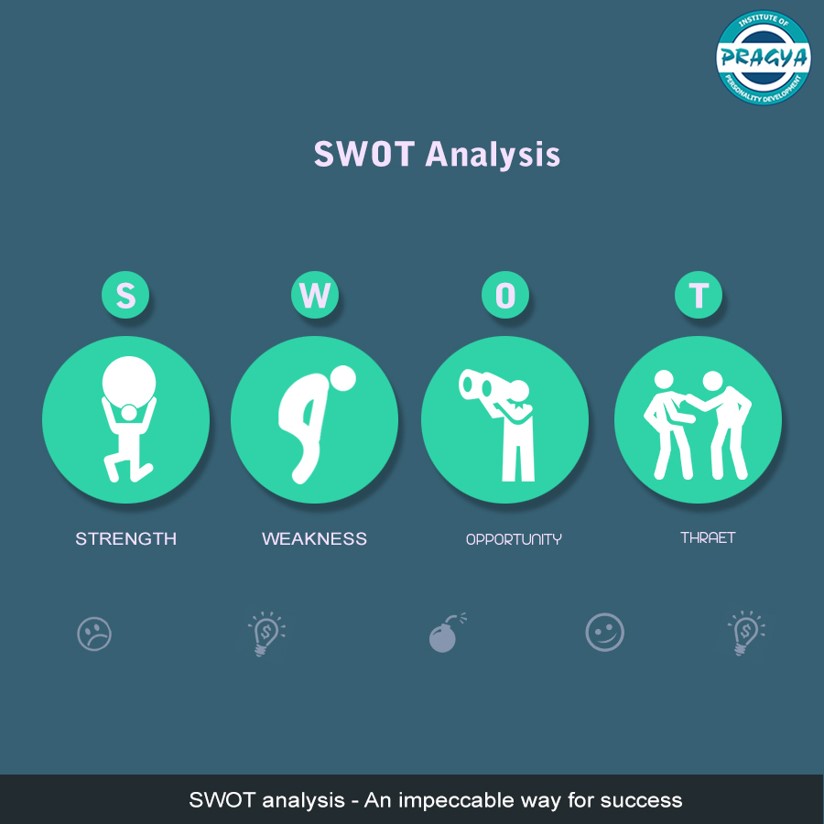 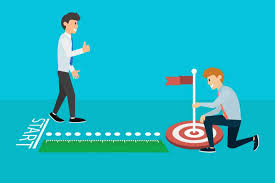 www.pragyapersonalitydevelopment.com saurabh@pipd.in, 9829178749
Don’t Be Part Of Crowd, Be A Reason For It : We Help You In Designing Your Life
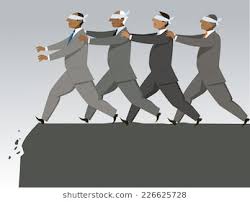 Choose The Correct Location On Life’s GPS, If Not Selected Don’t Worry, Let’s Understand What To Do

Just Do Not Follow The Crowd, Design Your Own Path

Hear The Unheard
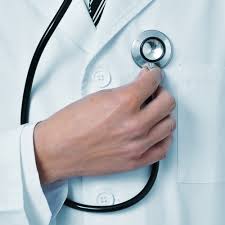 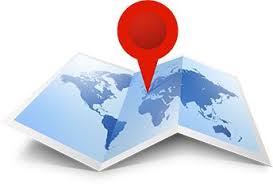 www.pragyapersonalitydevelopment.com saurabh@pipd.in, 9829178749
Kill Them With Success And Burry Them With A Smile : Pathway Of Success
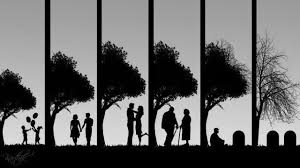 Various Aspect, How To Look At Life? 

Check - Have You Made The Right Choice Of Your Life?

Life Development Programme 

Work For Cause, Not For Applause

Check - Are You Member Of Club Of 99?
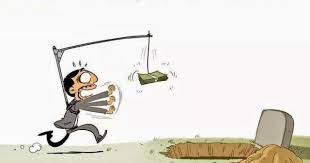 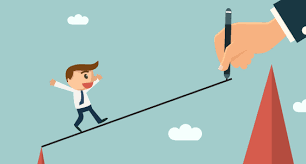 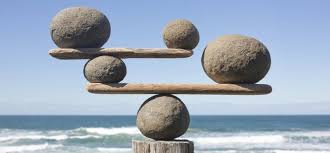 www.pragyapersonalitydevelopment.com saurabh@pipd.in, 9829178749
If You Can’t Be Wise, Hang Out With Wise People – Choose The Best And Do The Best, But How?
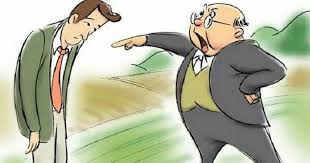 Don’t Expect The Good Things From Bad People 

Be Cautious In Making Friends – They Have Huge Impact On Your Life, How To Do That?

Hidden Facts Behind Companies Logo – Develop Creative Thinking

How I Became Smilographer?
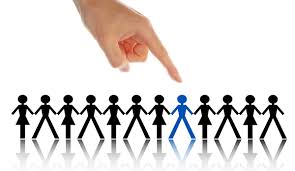 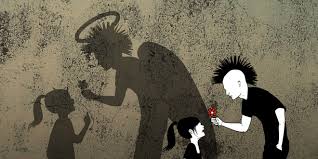 www.pragyapersonalitydevelopment.com saurabh@pipd.in, 9829178749
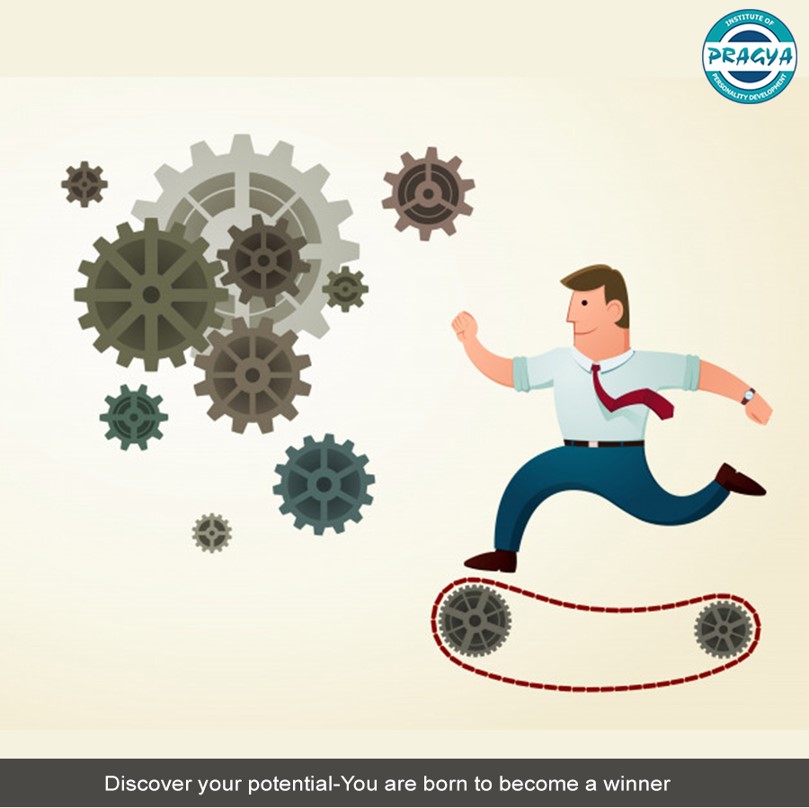 Work Without Passion Is Slavery : How To Convert Passion Into Profession?
Ignite Your Passion To Be A Winner

Ways To Find Out Your Passion

How To And Why To Follow Your Passion?

How To Convert Your Passion Into Profession? 

Why People Feel Tired And Need Vacations?
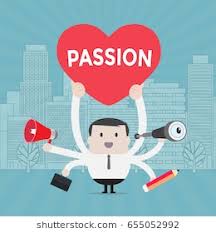 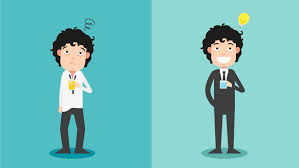 www.pragyapersonalitydevelopment.com saurabh@pipd.in, 9829178749
It’s Not The Load That Breaks You Down, It’s The Way You Carry It : Being Result Oriented Is The Key, But How?
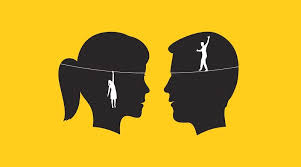 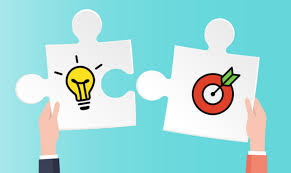 Hard Work V/S Smart Work V/S Result Orientation

40+ Hours Rule To Become Millionaire Or Billionaire 

Being Lazy Is Also Good, But How? At The Same Time, How To Overcome Laziness and Develop Enthusiasm?

 How To Get Adequate Results Of Your Efforts?
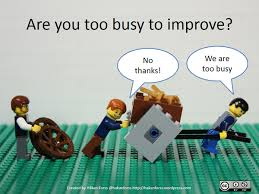 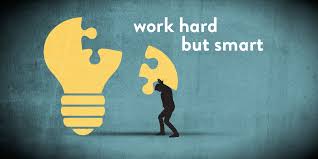 www.pragyapersonalitydevelopment.com saurabh@pipd.in, 9829178749
It’s Going To Be Hard But Hard Doesn’t Mean Impossible : Develop Strong Will Power, But How?
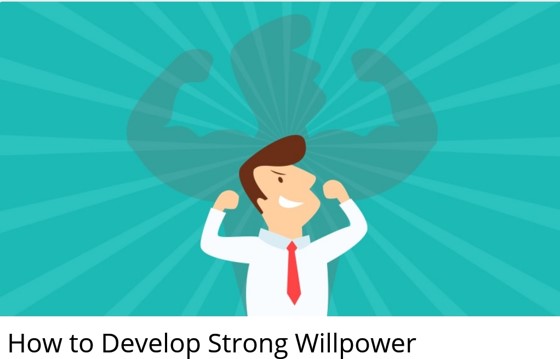 Know What Is Your USP

How To Get Sustainable Result In Life? 

Meaning Of Life And A Step Towards How To Live It? You Will Be Known For What You Have Done

How To Develop Strong Will Power?
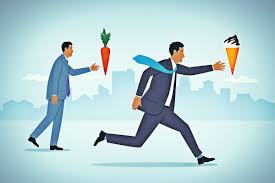 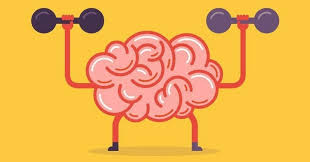 www.pragyapersonalitydevelopment.com saurabh@pipd.in, 9829178749
Vision Without Execution Is Hallucination : Be An Effective Planner And Fast In Execution With Excellence
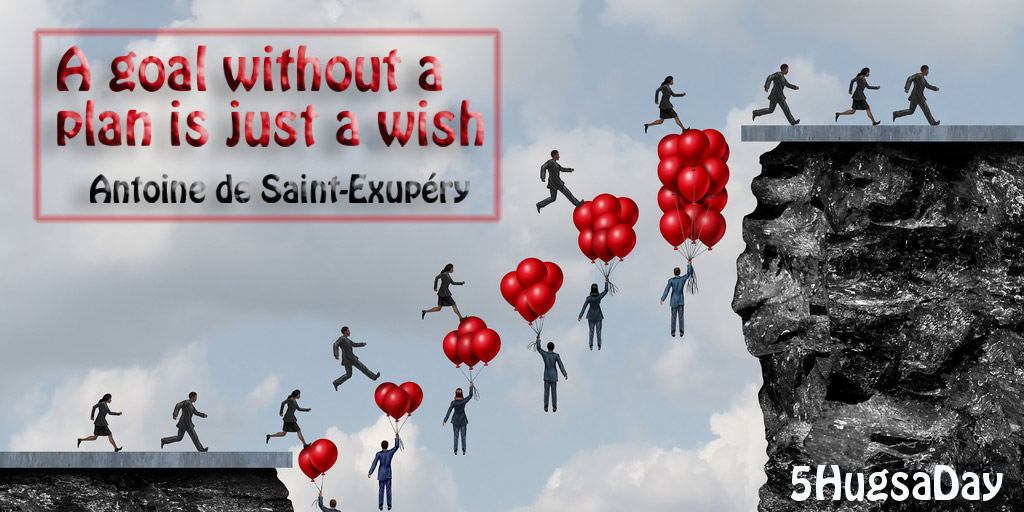 Work On The Cause Not On The Symptoms, Craft Your Life With Effective Planning, Planning Plays A Vital Role In Your Success

Difference Between Planning And Strategy

Planning Is Good Or Bad?

What Is More Important? Effective Planning Or Fastest Excellence In Execution?

How To Build Yourself As A Good Product?
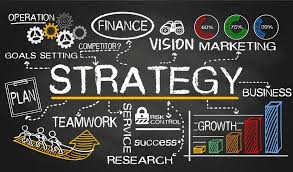 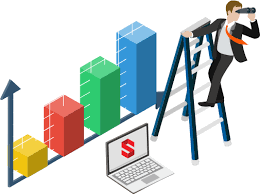 www.pragyapersonalitydevelopment.com saurabh@pipd.in, 9829178749
Failing To Plan Is Planning To Fail : Plan Your Execution and Execute Your Plan, But How?
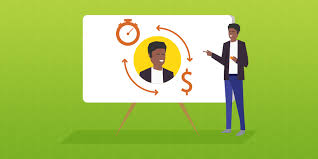 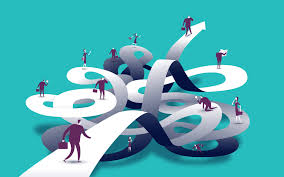 Do More Information Leads To Confusion Or Clarification? 

Power Of Delegation - Key Points Needs To Be Remembered Before Delegation

Optimal Utilization Of Resources – Biggest Management Lesson

Major Cause Of Failure In Life, How To Overcome From Such Challenges?
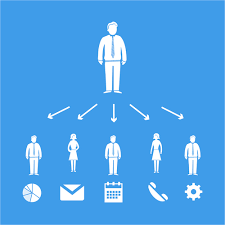 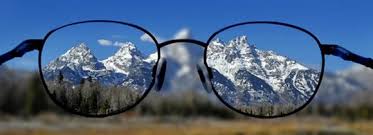 www.pragyapersonalitydevelopment.com saurabh@pipd.in, 9829178749
If Everything Seems Under Control, You Are Not Going Just Fast Enough : Be Fast Mover, Key Factor In 21st Century
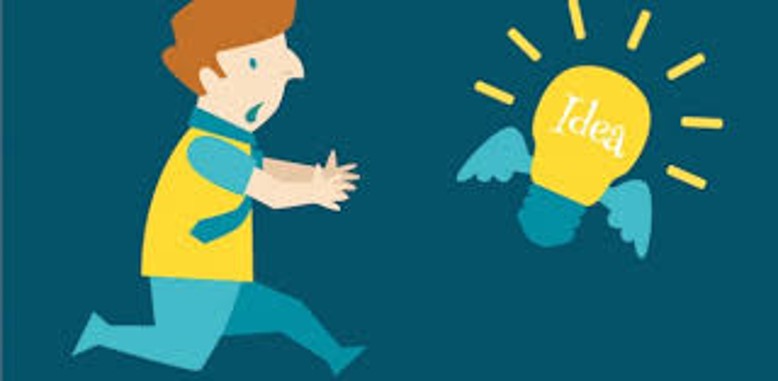 A Perfect Guide On Effective Planning And Fastest Excellence In Execution

Idea Is Just A Seed, How To Nurture Your Seed And Make It A “Kalpvriksh”?

Be Fast Mover, But How?
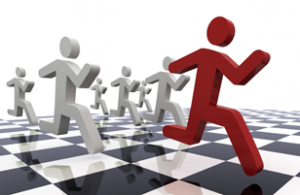 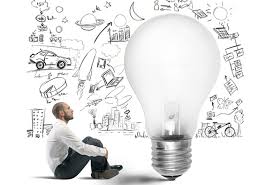 www.pragyapersonalitydevelopment.com saurabh@pipd.in, 9829178749
It’s Not How Much Money You Make; How Much You Keep : Key Learnings For Happiness
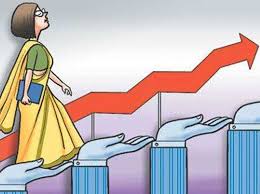 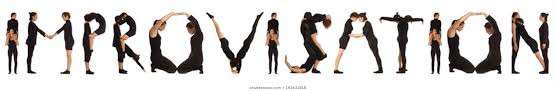 Understanding Of Improvisation As Well Here And Now

 Financial Planning For Financial Peace

Why Women Empowerment Is So Important And Best Ways To Do It

How To Overcome From Overthinking?
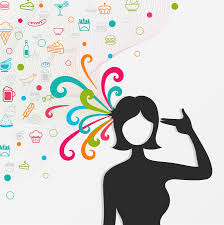 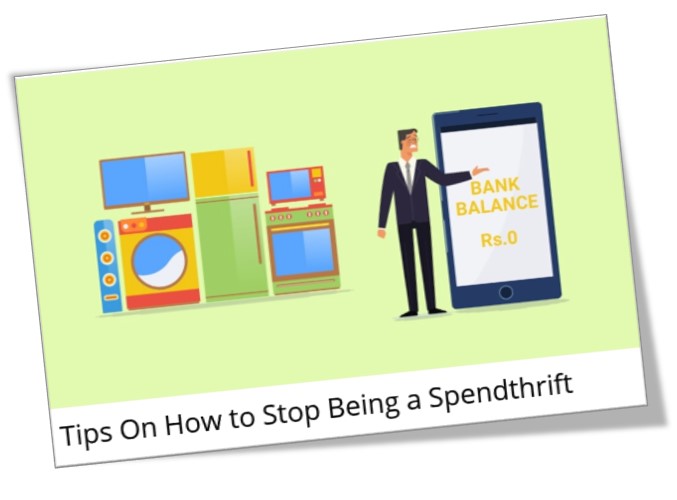 www.pragyapersonalitydevelopment.com saurabh@pipd.in, 9829178749
Not Taking Risk Is The Biggest Risk : How To Take Calculated Risk?
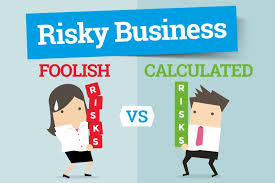 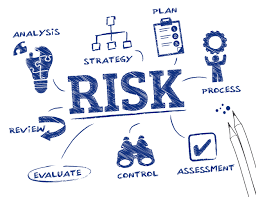 What Is Risk?
Take The RISK Or Loose The Chance, Develop Risk Taking Ability 
Most Powerful Guidelines To Understand And Develop Risk Taking Ability
You Are The Salt Of The Earth And Light Of The World, You Are Unique, Live This Uniqueness
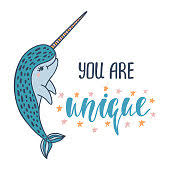 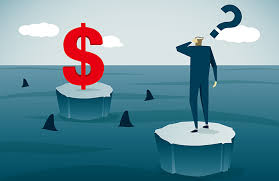 www.pragyapersonalitydevelopment.com saurabh@pipd.in, 9829178749
When You Know Better You Do Better : Power Of Universe
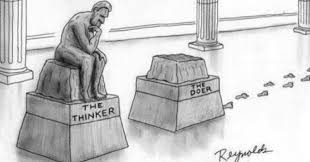 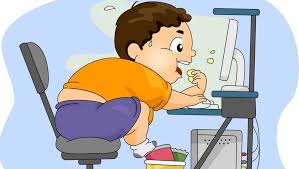 How Parents Make Their Kids Overweight?

Clear Or Smart Goals for life?
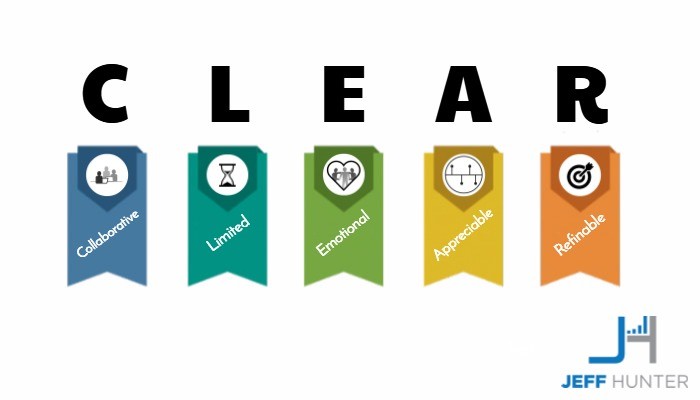 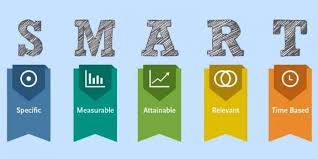 www.pragyapersonalitydevelopment.com saurabh@pipd.in, 9829178749
People Are Rewarded In Public For What They Practice For Years In Private : Journey Toward Perfection
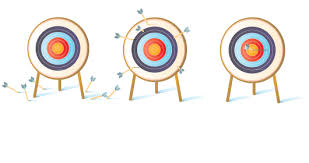 What Makes Man Perfect? Perfect Practice But How? 

Process Of Perfect Practice And How To Do It? 

Why People Quit From Practice, How To Stay Tuned ?

How To Focus On Your Goals?
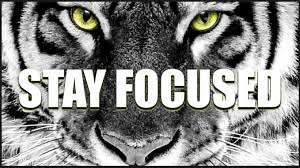 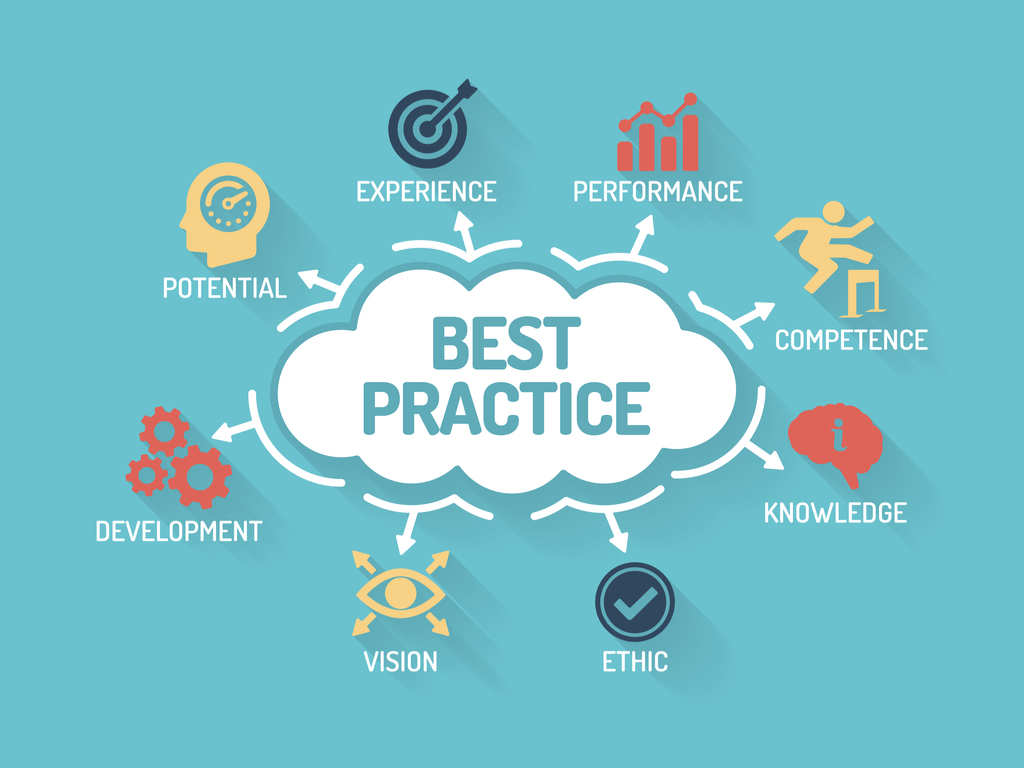 www.pragyapersonalitydevelopment.com saurabh@pipd.in, 9829178749
Practice Like You Have Never Won, Perform Like You Have Never Lost : Do It And Do It Now
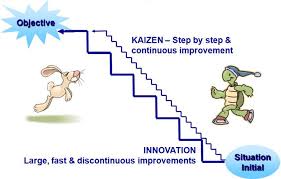 Key Success Factor Of Japan, Kaizen 

Law Of Paying The Price

There Are Four Type Of People, Check Who Are You?  

Nothing To Prove, Everything To Improve
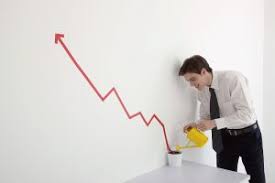 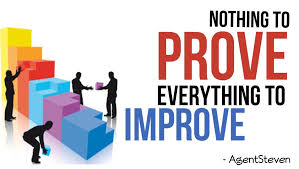 www.pragyapersonalitydevelopment.com saurabh@pipd.in, 9829178749
Patience Is Not About Waiting But The Ability To Keep Good Attitude While Waiting : Patience Is The Key, Let’s Understand Facts
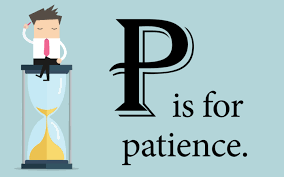 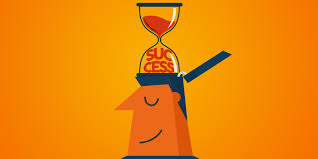 If You Want Good Fruits, You Must Create Good Roots, Patience Is The Key To Success But Do You Really Know What Is Patience? Patience Is Not About Waiting 

What Is 8th Wonder And How It Work? 

Things Which Converts Your Weaknesses Into Strengths

Social Recognition Or Professional Recognition

What Taste Do You Leave In Others Mouth?
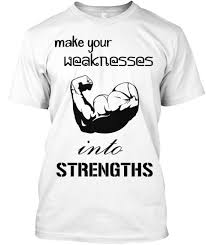 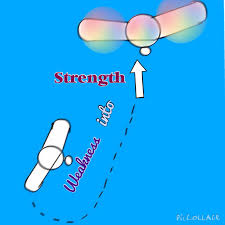 www.pragyapersonalitydevelopment.com saurabh@pipd.in, 9829178749
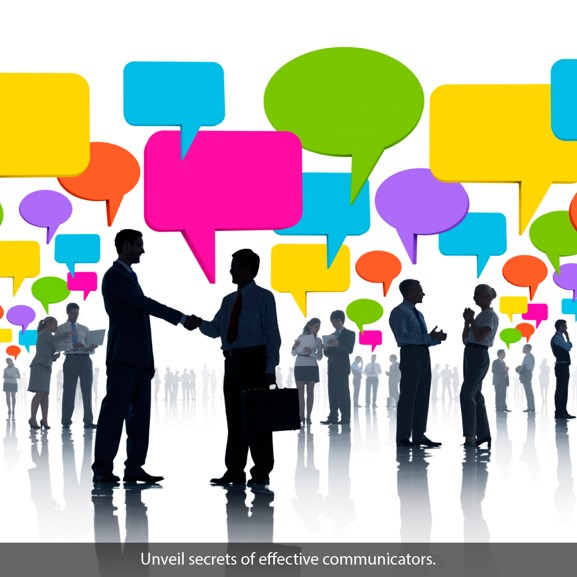 No Response Is A Response And It’s A Powerful One : Take Your Communication Skills To The Next Level
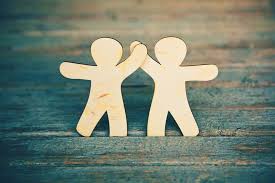 Unveil Secrets Of Effective Communicators, Do You Want To Become An Effective Communicator? 

Why Communication Is Most Important Part Of Our Personality?

How To Convert Your Network Into Connection? 

Relationship Building Skills, How To Build Strong And Long-term Relations? 

Relationship IS Key To Success Not Networking
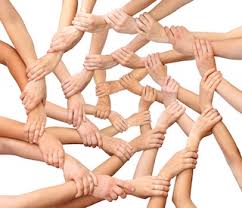 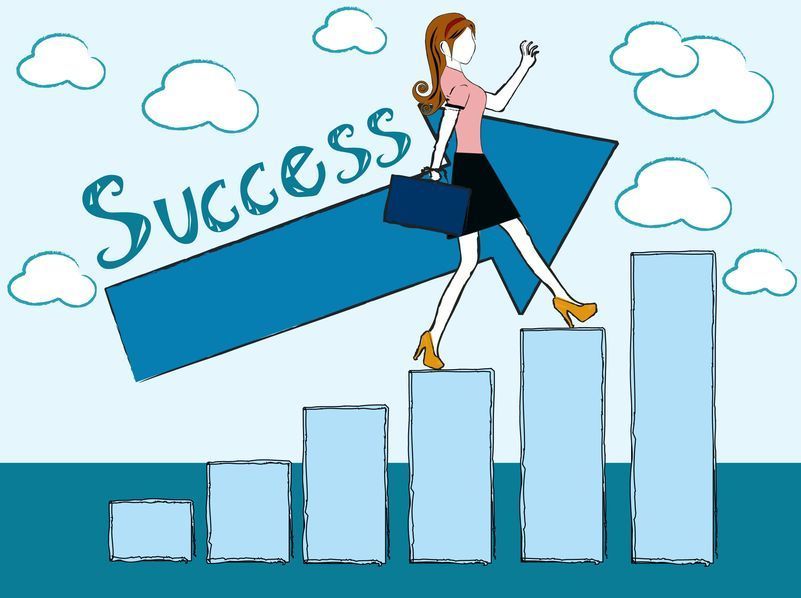 www.pragyapersonalitydevelopment.com saurabh@pipd.in, 9829178749
What Is Behind Your Eyes Hold More Power Than What Is In front Of Them :  Perception Management
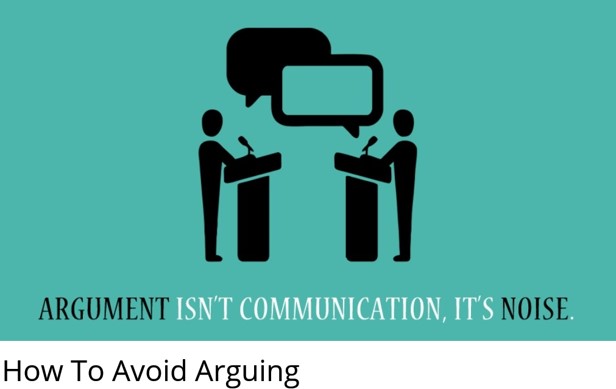 Necessity Is the Mother of Invention, Need Is More Important Than Want and It Leads to Results

How to Convert Argument into Discussion 

Perception Management Skills and How to Build Perception?
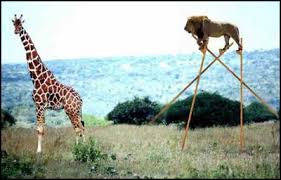 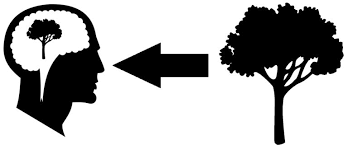 www.pragyapersonalitydevelopment.com saurabh@pipd.in, 9829178749
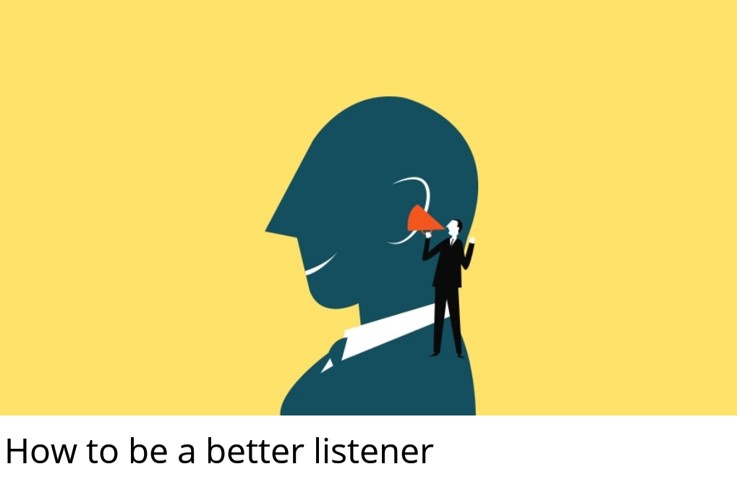 Effective Communication is Bridge Between Confusion and Clarity – Be An Effective Communicator
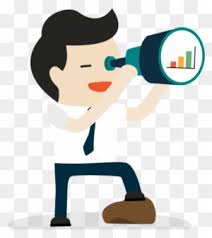 Power Of Active Listening

Power Of Body Language

Power Of Smile

Power Of Observation Skills

Power Of Hand Shake

Power Of Eye Contact
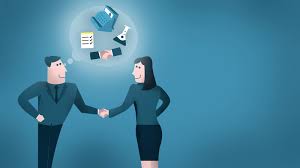 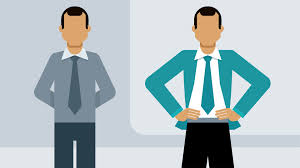 www.pragyapersonalitydevelopment.com saurabh@pipd.in, 9829178749
When You Speak You Just Don’t Deliver Words, Convey Your Thoughts : Communication Is The Key To Success
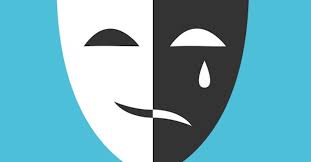 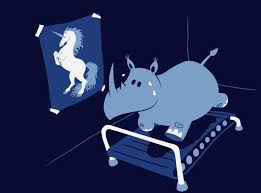 Fake It Till You Make It – Powerful Tool For Effective Communication 

Power Of Match The Mood

It’s Not Sympathy, It’s Empathy Which Works

Power Of Word Detective

Verbal Communication – Power Of Positive Words – Change The Words, Change The World
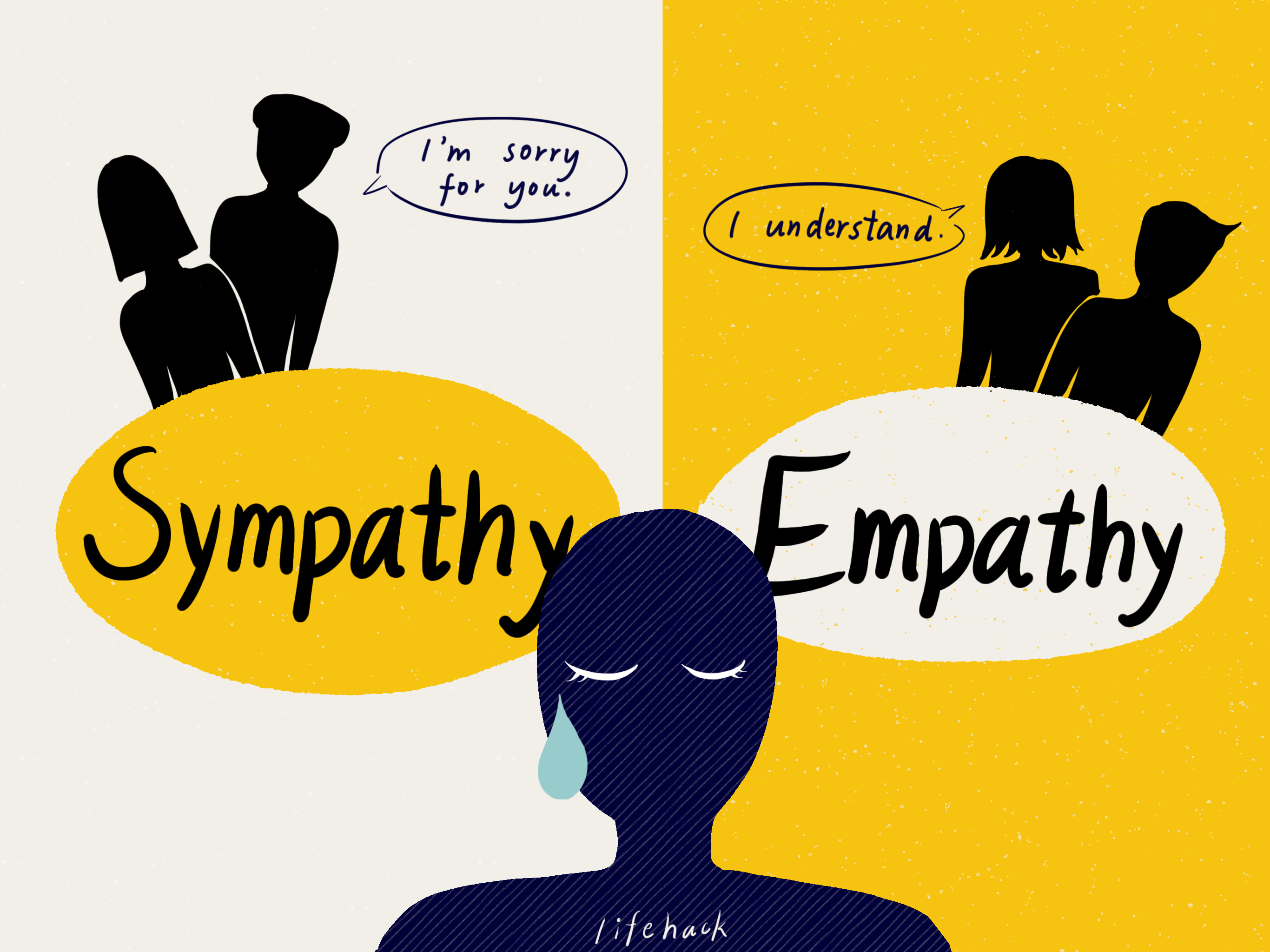 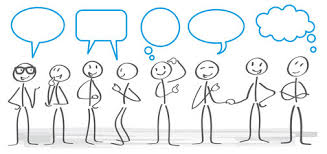 www.pragyapersonalitydevelopment.com saurabh@pipd.in, 9829178749
Communication Works For Those Who Work At It : Art Of Negotiation
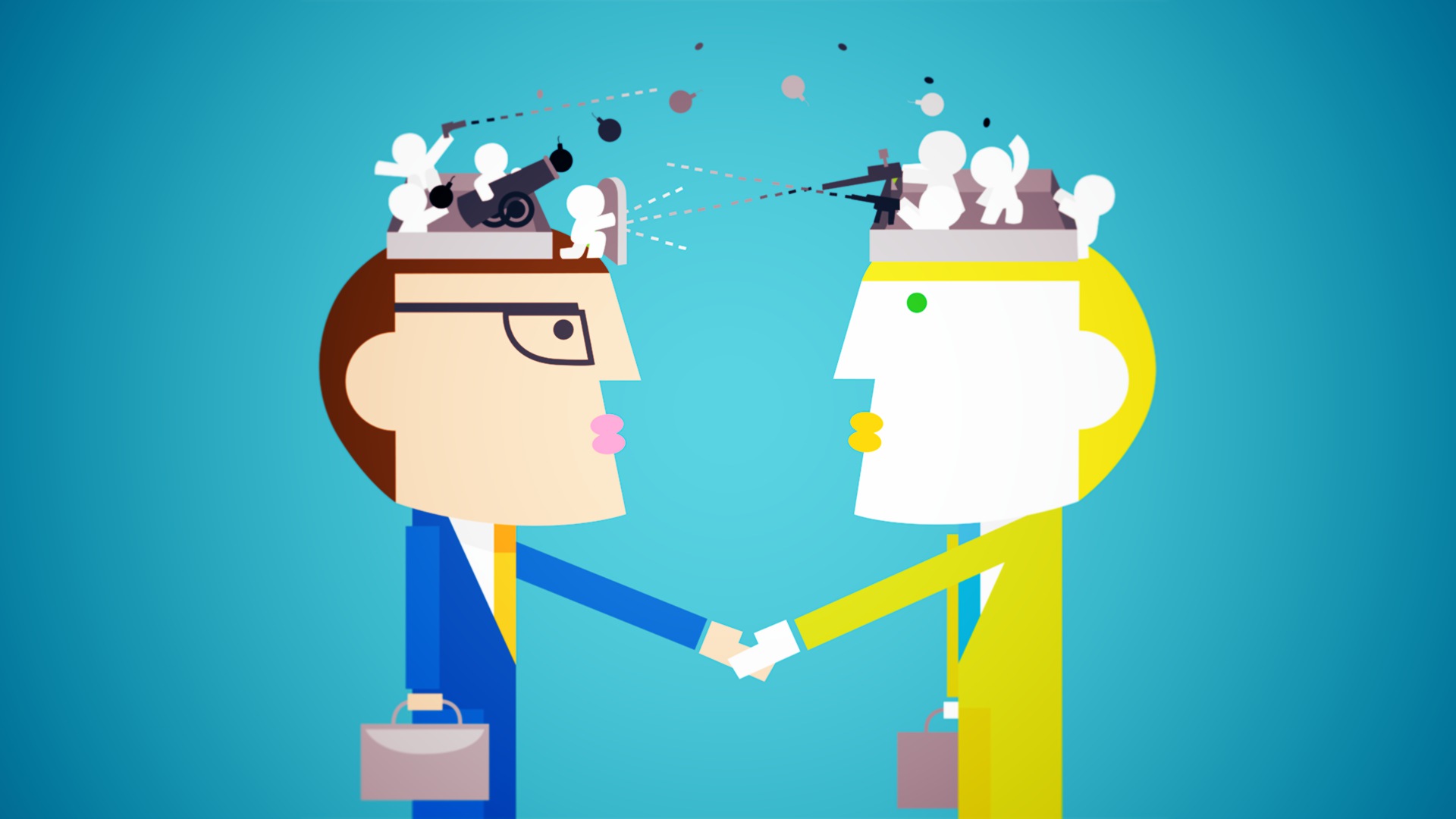 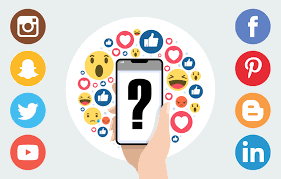 What To Speak, When To Speak, How To Speak And How Much To Speak?

Avoid Waffle Words In Your Communication

Art Of Negotiation – Must Know That  

Do's And Don'ts About Social Media Messaging

Phone Etiquettes - Power Of Phone Etiquettes - T-con And Web Conference
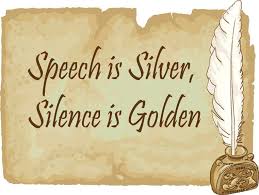 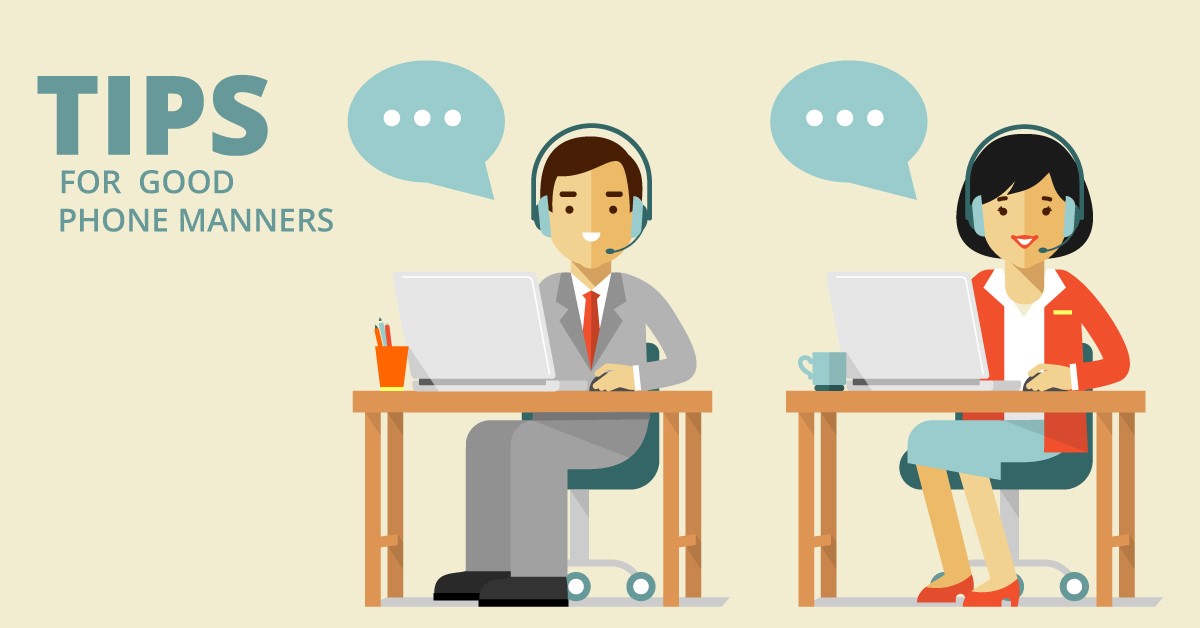 www.pragyapersonalitydevelopment.com saurabh@pipd.in, 9829178749
All The Great Speakers Were Bad Speakers At First : Improve Public Speaking
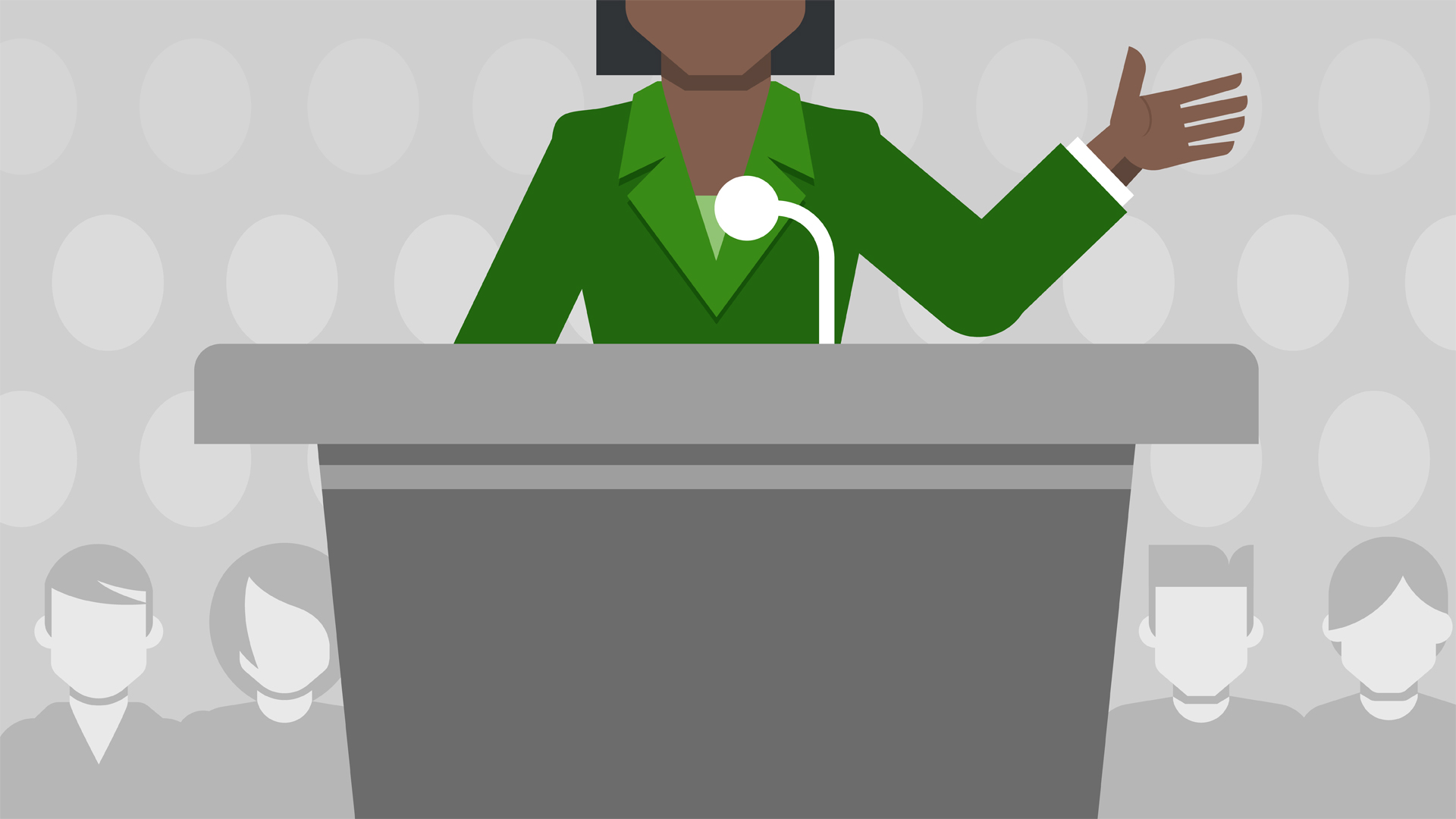 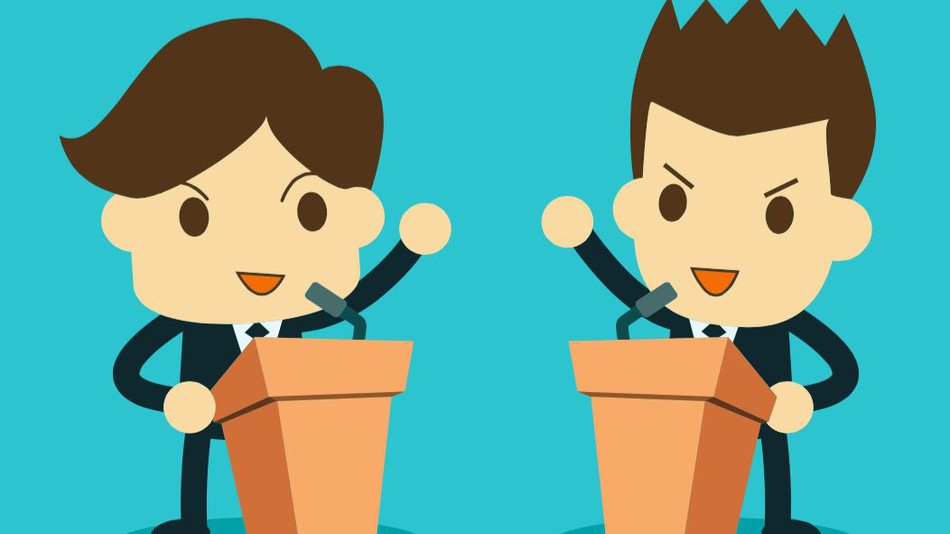 Public Speaking, Say No to Fear of Mike

Importance of Debate and Best Ways to Present Your Thoughts During Debate

How To Make Significant Impact During Group Discussion
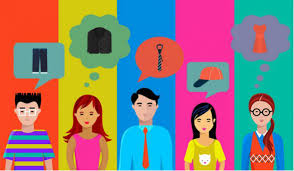 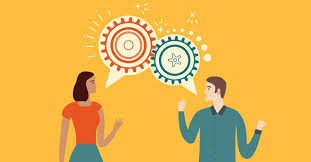 www.pragyapersonalitydevelopment.com saurabh@pipd.in, 9829178749
Wearing The Correct Dress For Any Occasion Is A Matter Of Good Manners : Improve Your Dressing Sense
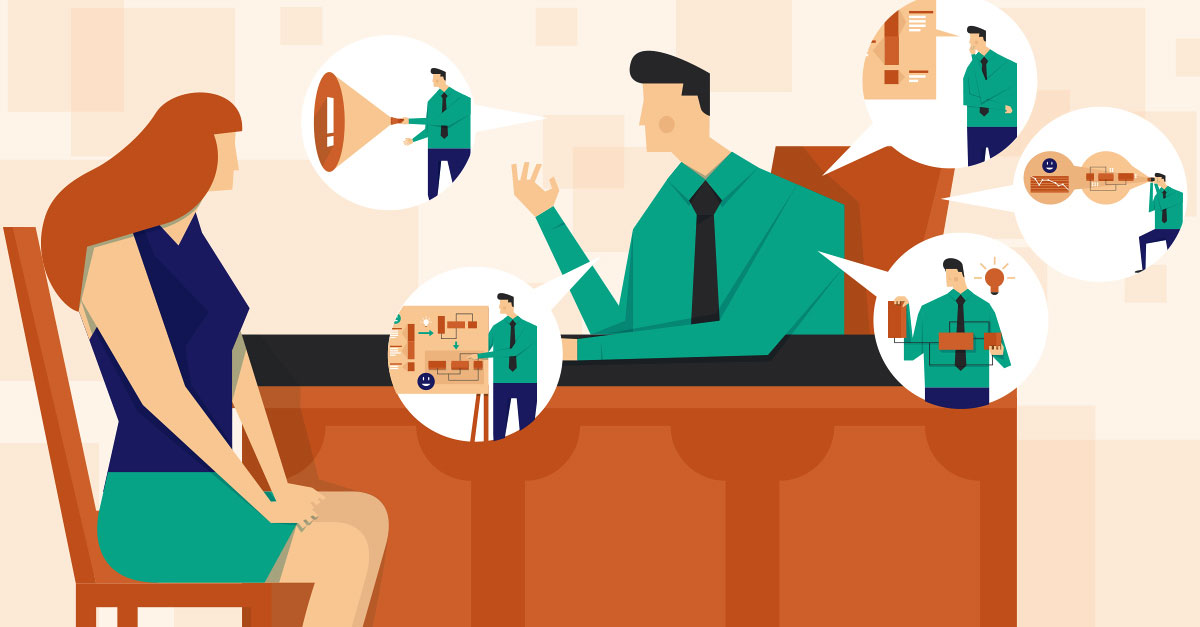 How To Start And Keep Conversation Going?

Questioning Is An Art, How To Become Expert In It?

Have A Dressing Sense but How? The One That Suits to Your Personality
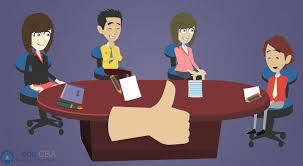 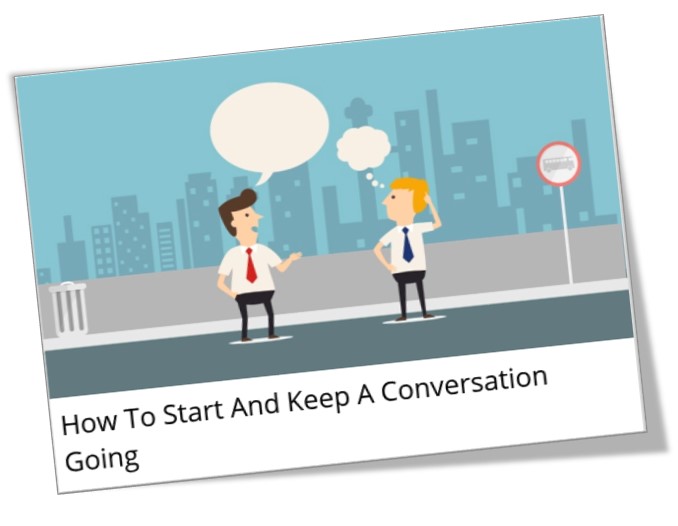 www.pragyapersonalitydevelopment.com saurabh@pipd.in, 9829178749
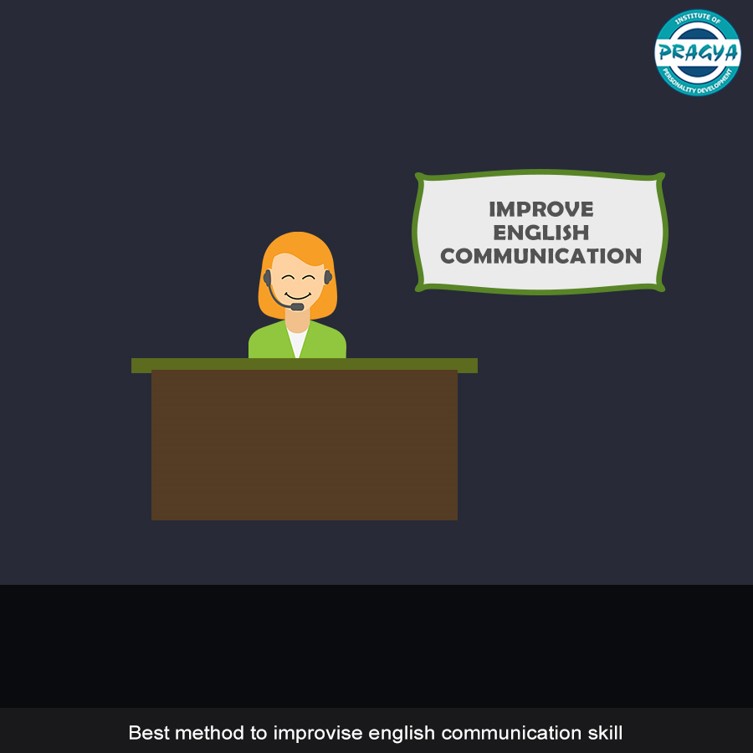 You Don’t Have To Be Great To Start But You Have To Start To Be Great : Improve Your English Communication Skills
Best And Practical Methods To Improvise English Communication Skills.

Speaking Multiple Languages, Increase Power Of Brain, Let’s Understand
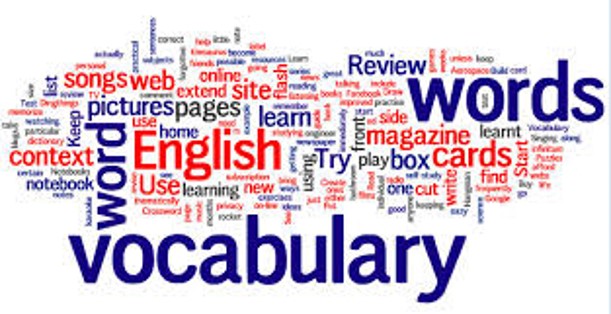 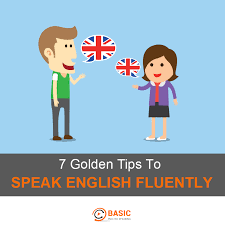 www.pragyapersonalitydevelopment.com saurabh@pipd.in, 9829178749
View Life As A Continuous Learning Experience : Observe, Absorb And Express  Key Skill For A Winner
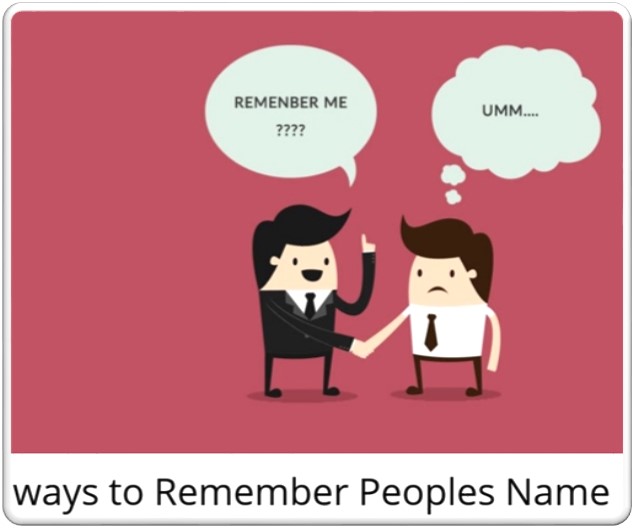 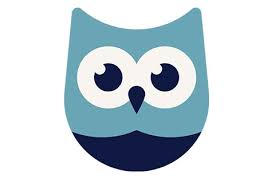 Power Of Imagination 

Best Method Of Learning Is Observation, How To Increase Your Observation Skills?

Learn From Things Around You

Facts Beyond Science

It Is Always Great To Know People By Their Name, Know The Ways To Remember Name
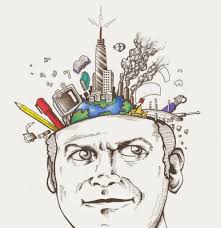 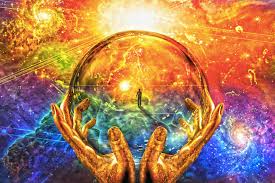 www.pragyapersonalitydevelopment.com saurabh@pipd.in, 9829178749
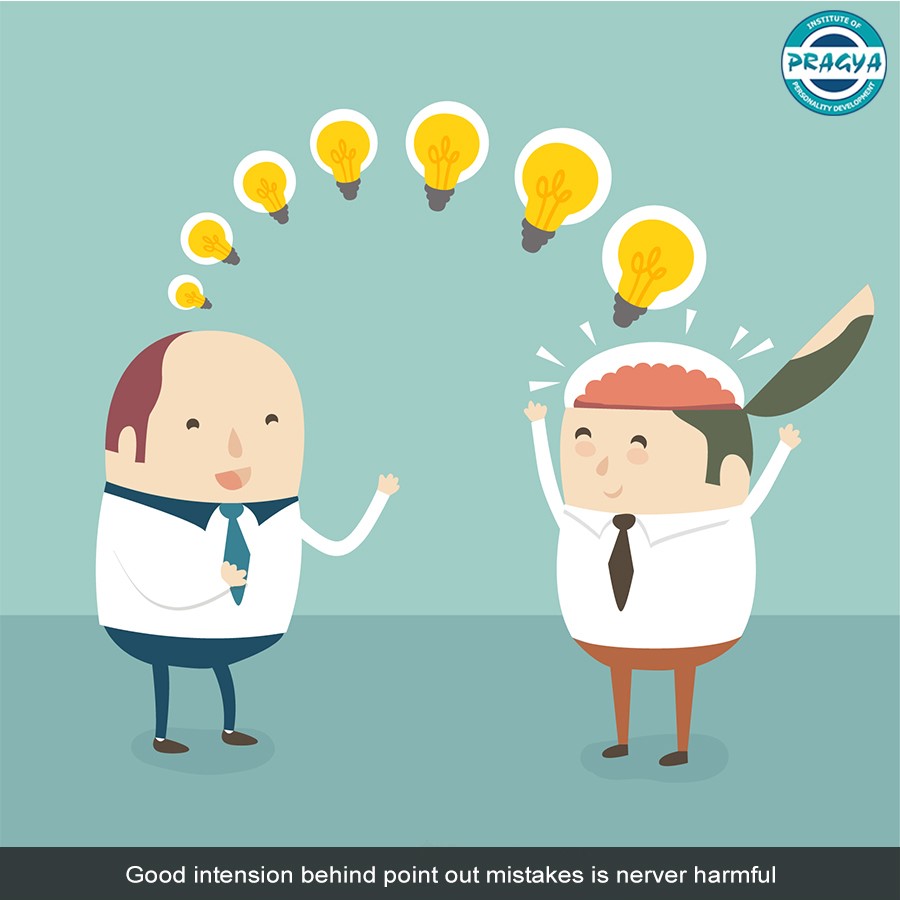 We Can’t Drive People, We Must Teach And Lead : How To Give Negative Feedback Positively?
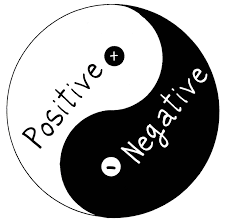 By Default Human Nature Is To Focus On Negative’s, Be Cautious

Good Intentions Behind Pointing Out Mistakes Is Never Harmful, How To Give Negative Feedback Positively?

Giving Feedback Is An Art, It Decides Whether You Will Go Upward Or Downward, Must Learn 

We Are Brainwashed That People Are So Bad, Let’s Understand The Facts

How To Become Lovable?
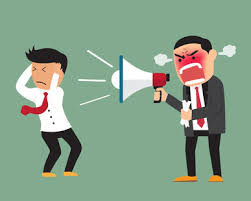 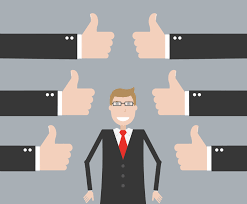 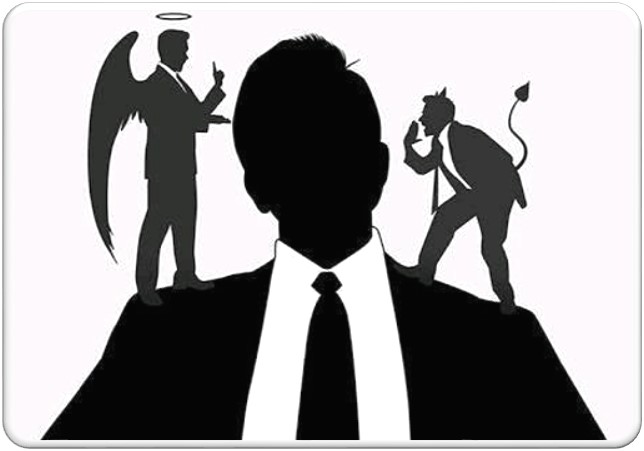 www.pragyapersonalitydevelopment.com saurabh@pipd.in, 9829178749
A Moment Of Gratitude Makes A Difference In Your Attitude : Art Of Giving Feedback – Relationship Building
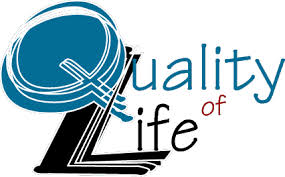 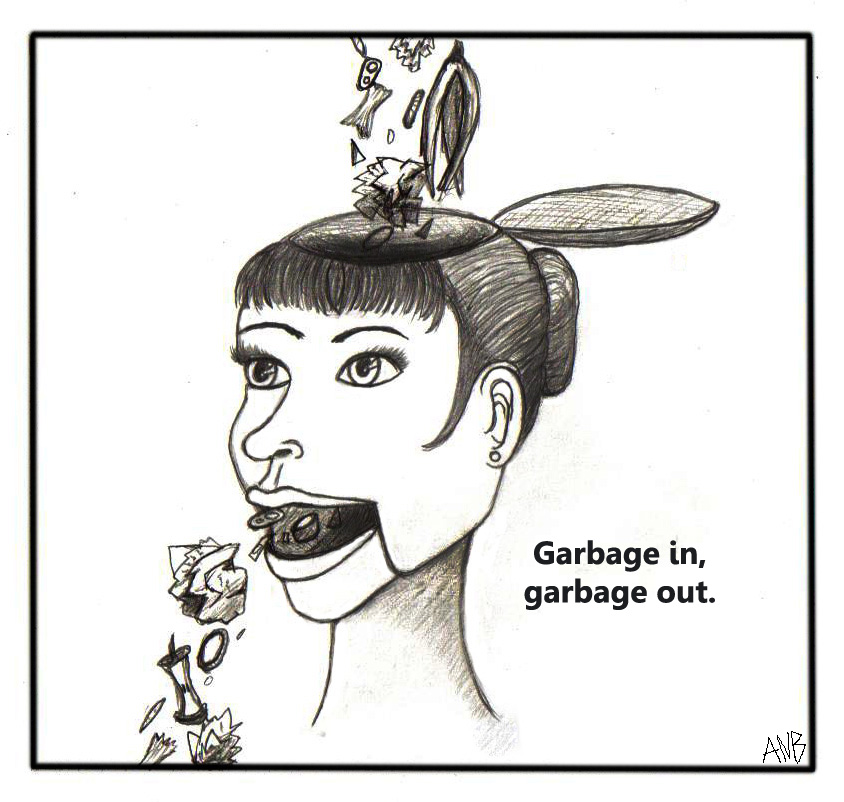 Honest Appreciation Is Biggest Motivation

World Looks How You Look At It, Change Your Vision, Is That So Easy? Yes, It Is 

Quality Of Your Thoughts Become Quality Of Your Life

 How To Improve Quality Of Your Life
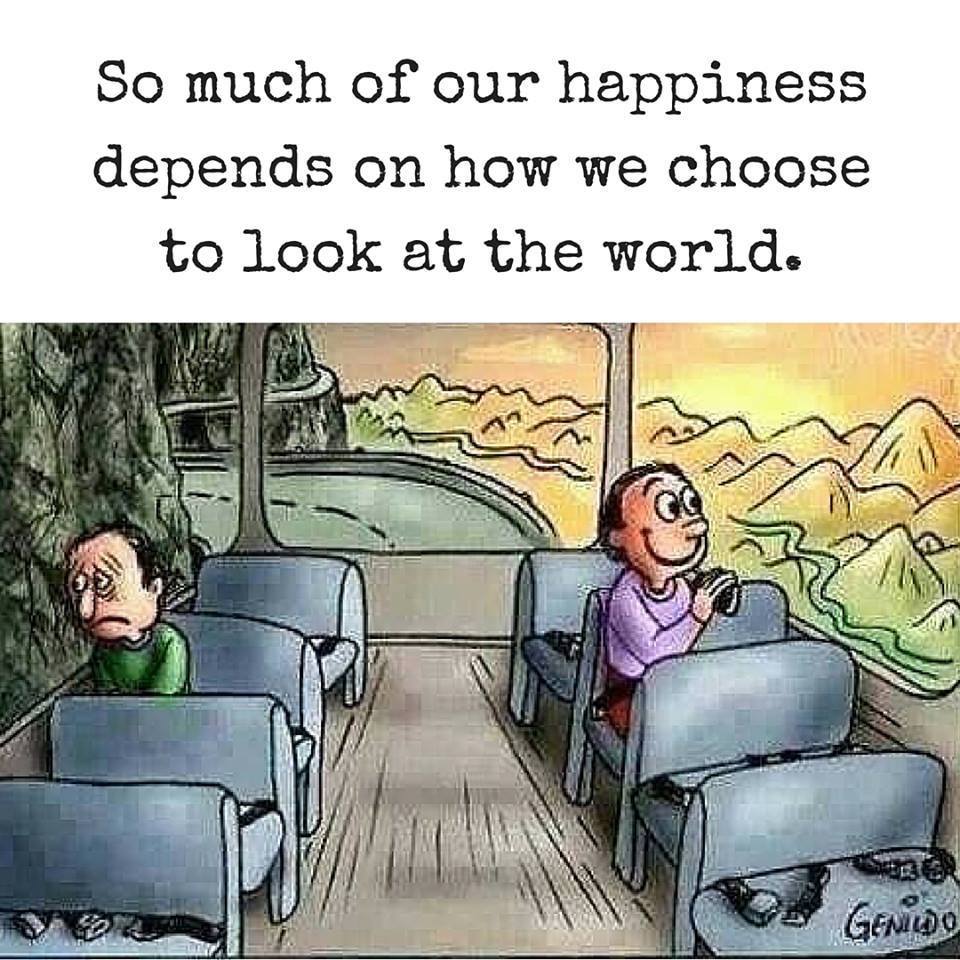 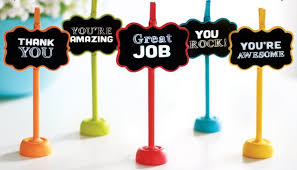 www.pragyapersonalitydevelopment.com saurabh@pipd.in, 9829178749
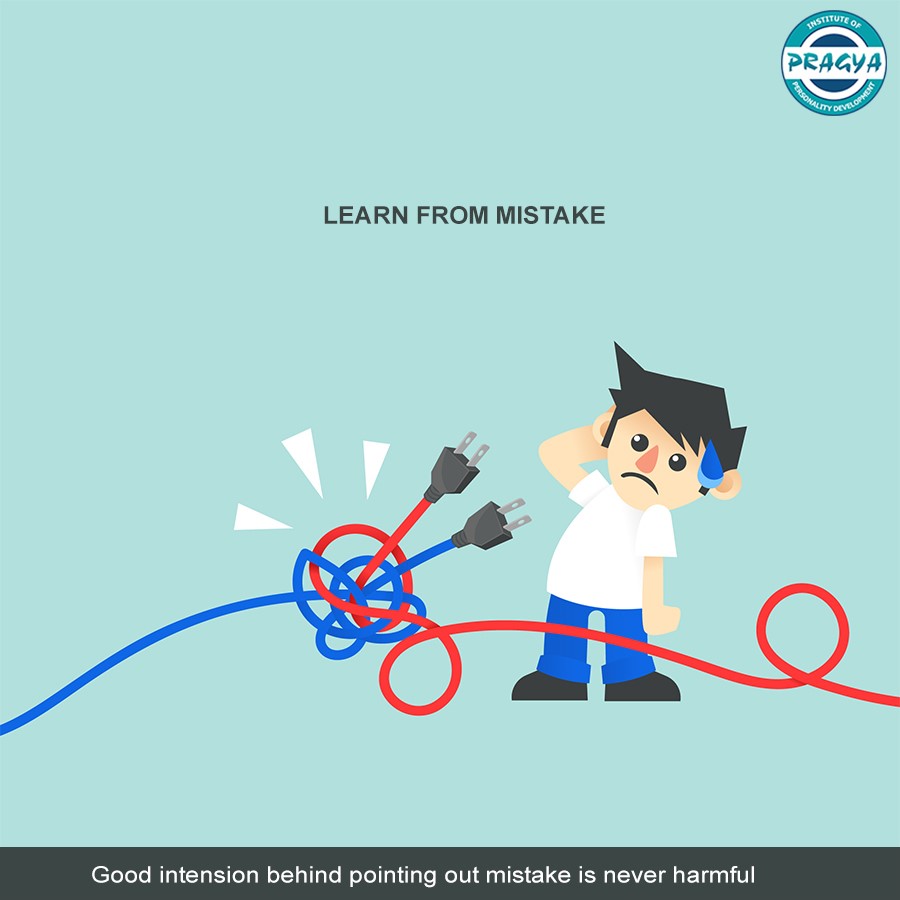 Feedback Is Free Education To Excellence, Receive With Grace And Sincerity : How To Receive Feedback?
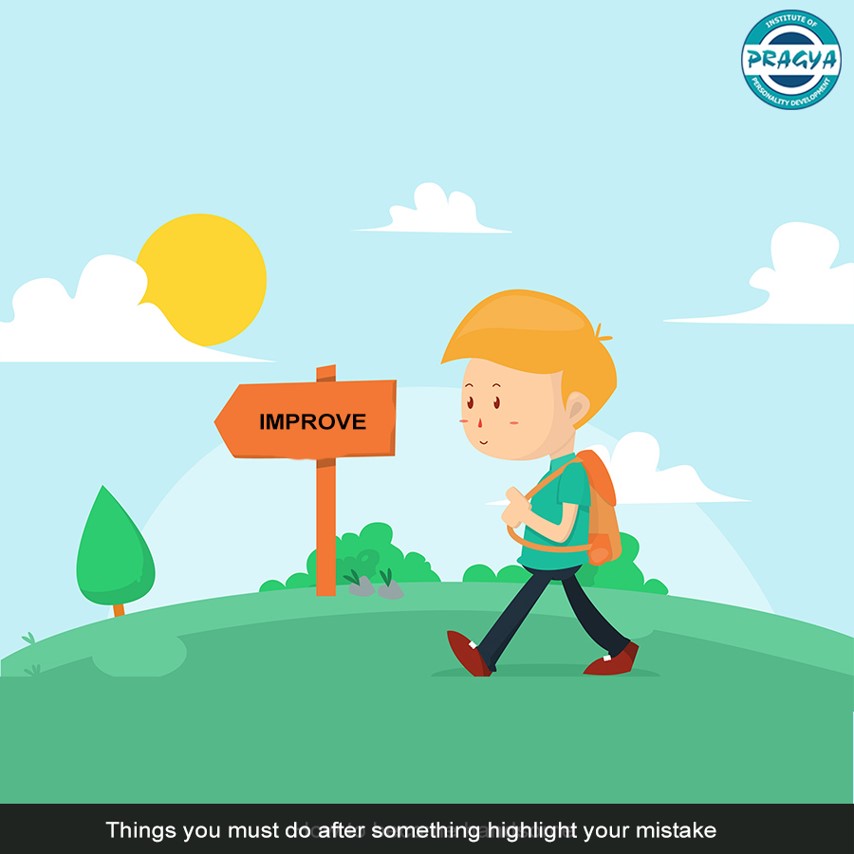 Things You Must Do After Someone Highlights Your Mistake, A Step Toward Success… Want To Grow In Life? 

Get Comfortable With Being Uncomfortable

Life Is Not About How Good You Are, It’s All About How Good You Want To Be

How To Stop Taking Things Personally?
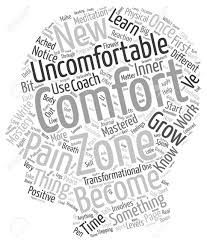 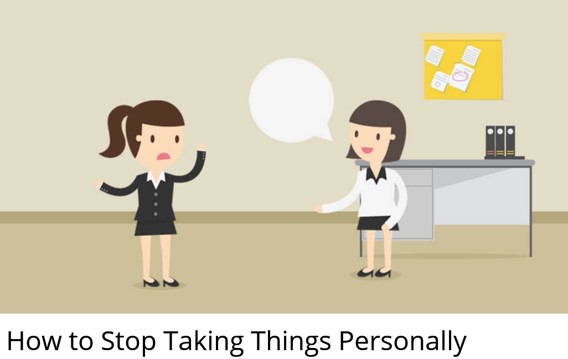 www.pragyapersonalitydevelopment.com saurabh@pipd.in, 9829178749
Don’t Say Maybe If You Want To Say No : How To Say Yes And No?
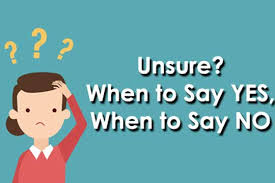 This Is How To Say "NO", Stop Suffering Now, Big Problem But Simple Solution Because Every Yes Is Also No 

How To Say “YES” Do You Know Perfect Way?
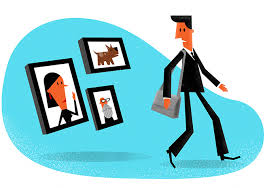 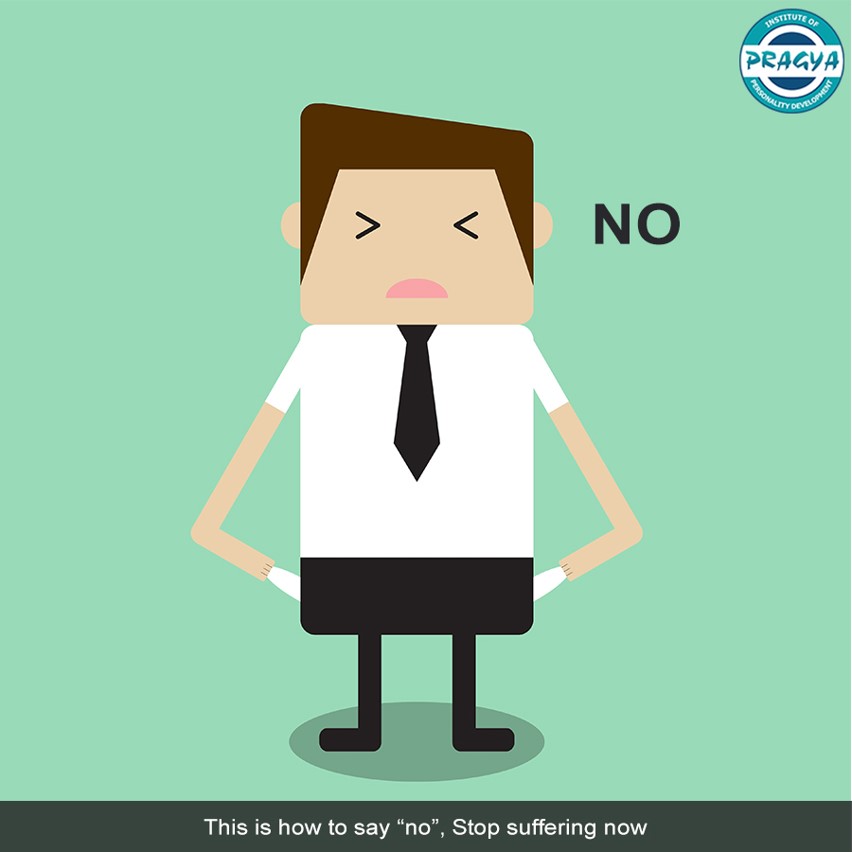 www.pragyapersonalitydevelopment.com saurabh@pipd.in, 9829178749
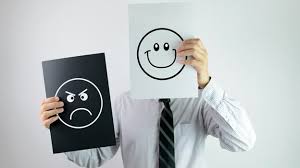 It Takes A Habit To Replace A Habit : Develop Powerful Habits Of Winners
Power of Silence

Power of Affirmations

Power of Visualization
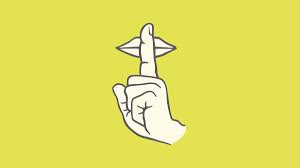 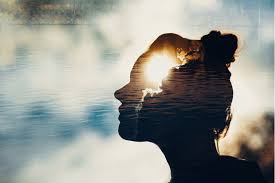 www.pragyapersonalitydevelopment.com saurabh@pipd.in, 9829178749
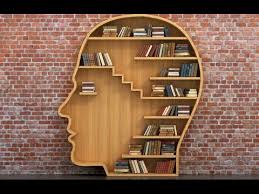 Laziness Is Nothing More Than The Habit Of Resting Before You Get Tired : Develop Powerful Habits Of  Winners
Power Of Exercise

Power Of Reading And How To Increase Your Reading Speed

Power Of Scribe/ Writing
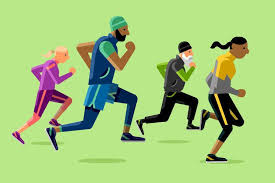 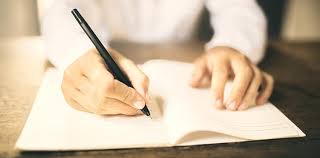 www.pragyapersonalitydevelopment.com saurabh@pipd.in, 9829178749
Every Closed Eye Is Not Sleeping And Every Open Eye Is Not Seeing : Important Tips On Daily Habits
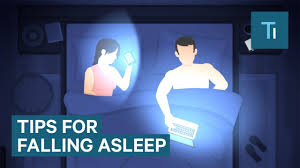 Face Your Truth

Tips to Fall Sleep Quicker and To Take Sound Sleep

3*1/2 Minutes Rule Of The Night 

How to Energize with The Rest of Few Minutes Only?
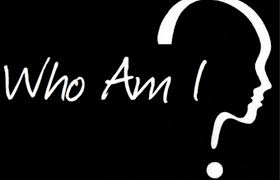 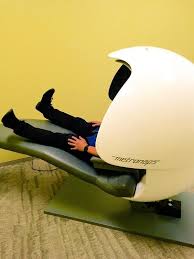 www.pragyapersonalitydevelopment.com saurabh@pipd.in, 9829178749
Discipline Is The Bridge Between Goals And Accomplishment : How To Become Disciplined?
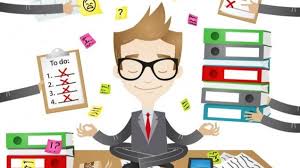 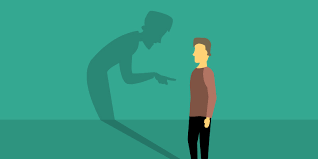 Being Organized And Committed Is The True Definition Of Discipline

Easy But Effective Way To Follow Discipline In Your Life 

Stop Saying Start Doing, Millimeters Makes Kilometers

How To Increase Your Credibility?
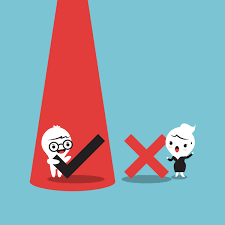 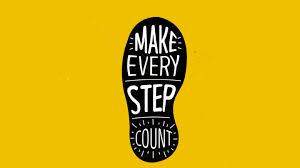 www.pragyapersonalitydevelopment.com saurabh@pipd.in, 9829178749
Don’t Focus On What You SEE, Focus On What You Want To Be : Unless You Stay Focused, Forget About Victory
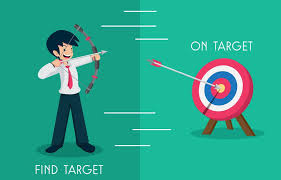 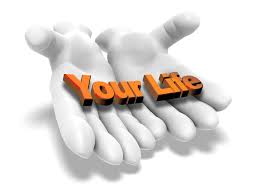 In Current Scenario You Have Maximum Opportunities To Earn

Tips To Glue Your Eyes On Your Goals, Focus Is The Key, How To Stay Focused?

 Be Driver Of Your Own Life Not Passenger
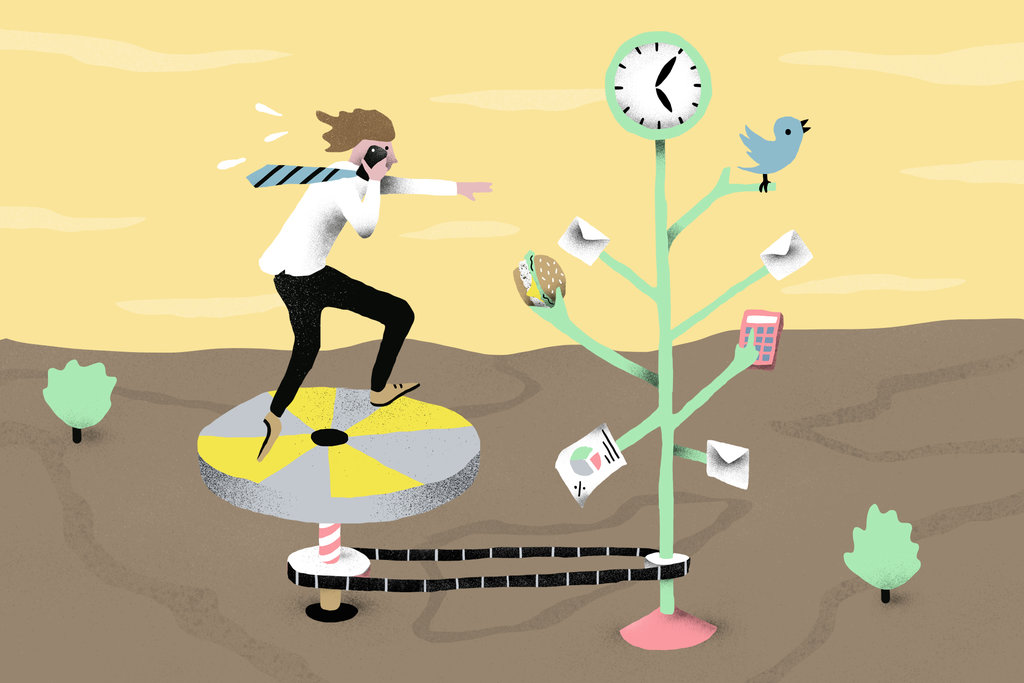 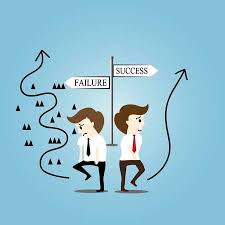 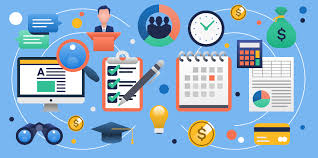 www.pragyapersonalitydevelopment.com saurabh@pipd.in, 9829178749
The Go Giver – A Curriculum for Making Difference : Important Message To Live A Better Life
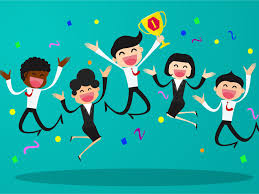 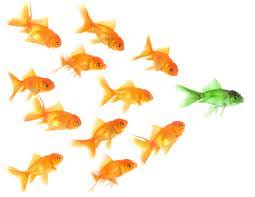 Law Of Value

Law Of Compensation

Law Of Influence

Law Of Authenticity

Law Of Receptivity
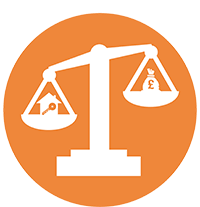 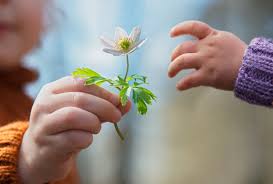 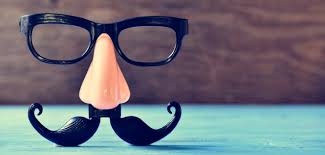 www.pragyapersonalitydevelopment.com saurabh@pipd.in, 9829178749
Enjoy Life Now This Is Not Rehearsal : We Don’t Have A Great Day, We Make It A Great Day : How To Make Your Life Great?
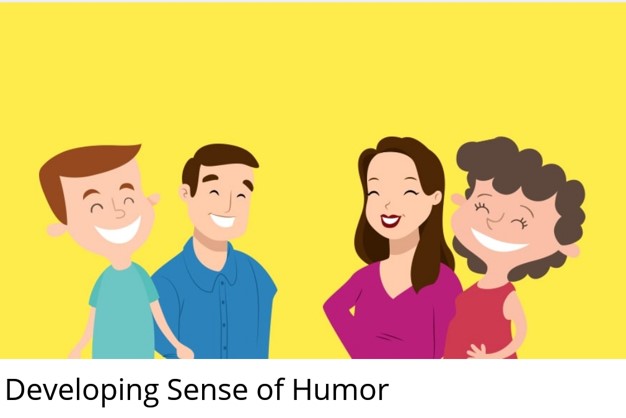 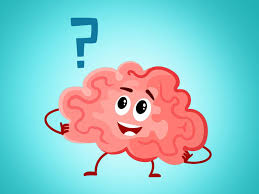 Developing Sense Of Humor

Do, What You Want

How To Increase Your Concentration And Memory?

How To Control Your Sense Organs? A Brief And Useful Tool

Forgetfulness Is A Sign That You Are Intelligent
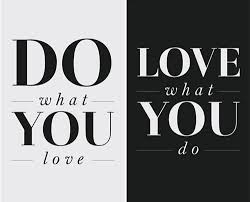 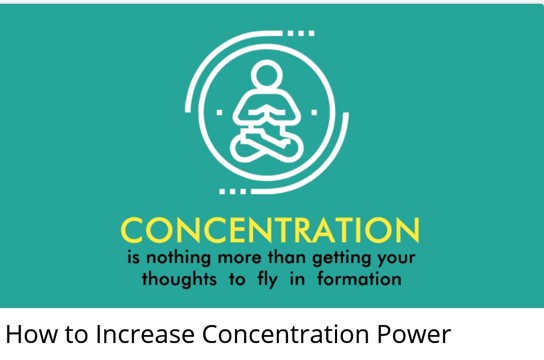 www.pragyapersonalitydevelopment.com saurabh@pipd.in, 9829178749
There Are Some Things That Money Can’t Buy Like Manners, Morals And Integrity : Develop Etiquette But How?
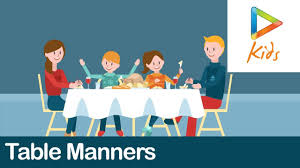 Dining Table, Party Etiquette

How To Organize A Party At Home?

Meet With Smartest People I Know
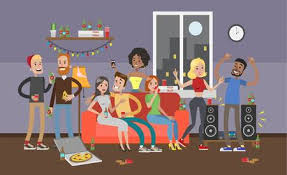 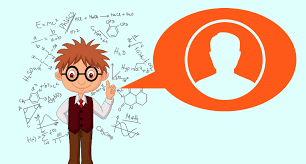 www.pragyapersonalitydevelopment.com saurabh@pipd.in, 9829178749
If You Take Responsibility For Yourself, You Will Develop A Hunger To Accomplish Your Dreams : Important Facts To Know – Key Factors
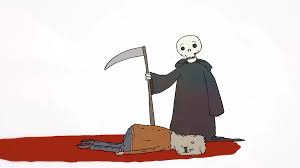 Mirror Concept Of Life And Don’t Die Before You Die

Aim High, Achieve More

What You Are Storing?

Reason Why We Can’t Print Unlimited Currency?
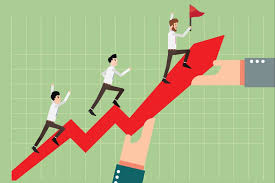 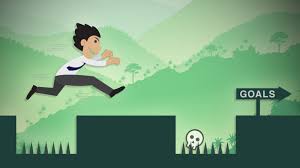 www.pragyapersonalitydevelopment.com saurabh@pipd.in, 9829178749
If Plan “A” Didn’t Work The Alphabet Has 25 More Letters : How To Manage Failure?
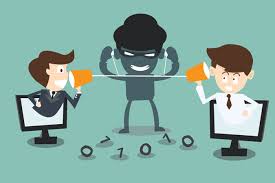 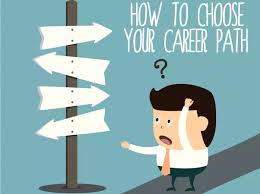 This Is It! You Need To Know How To Fight Back From Failure

 Life Is Nothing But Choices You Make. Life Starts   With B And Ends With D

Journey From Worrier To Warrior
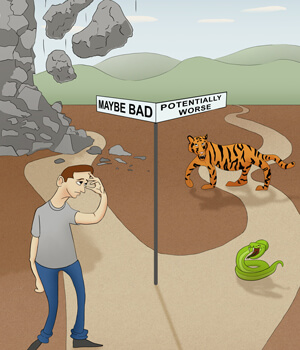 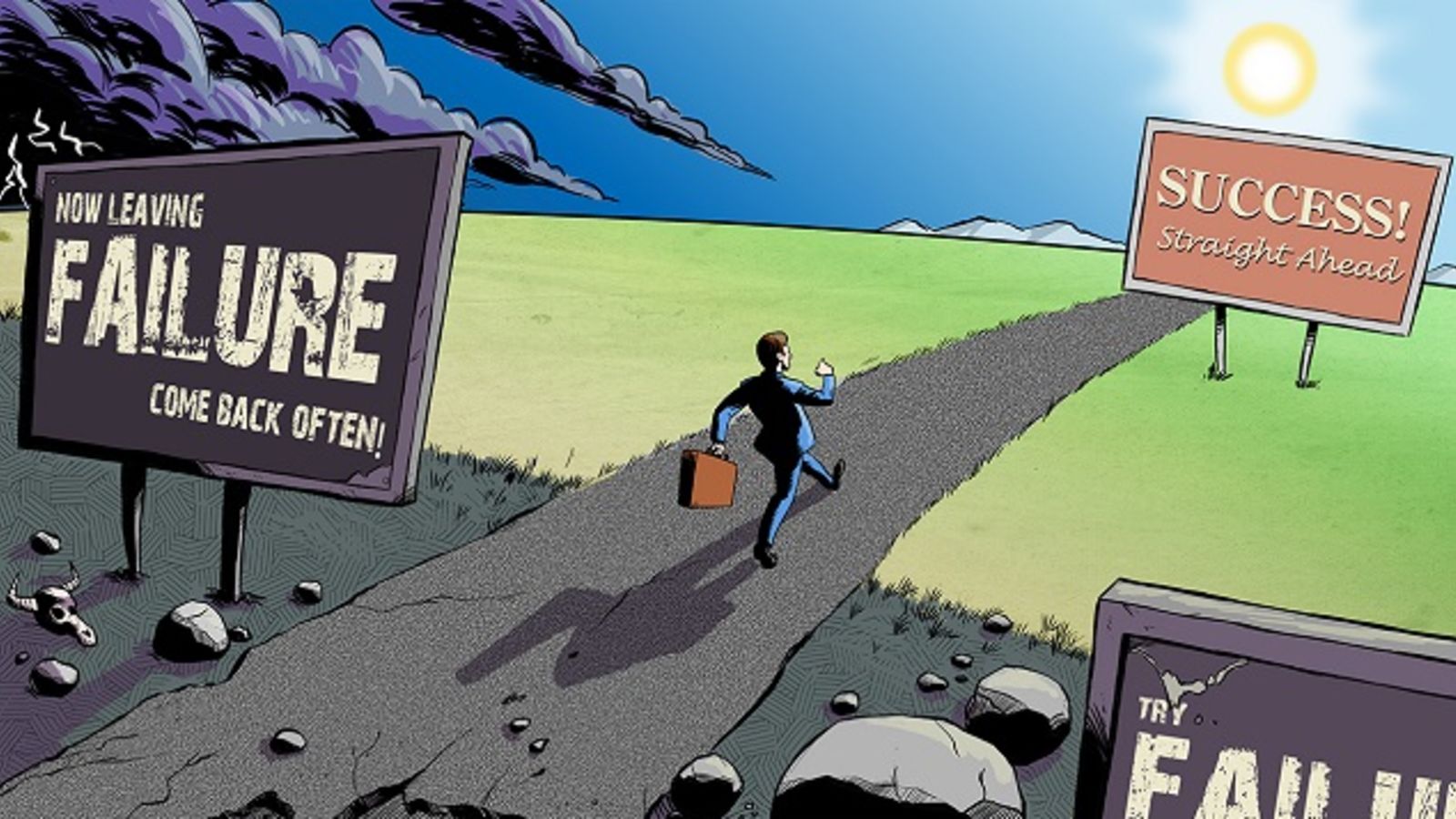 www.pragyapersonalitydevelopment.com saurabh@pipd.in, 9829178749
Wear Your Failure As A Badge Of Honour : How To Overcome Fear Of Failure?
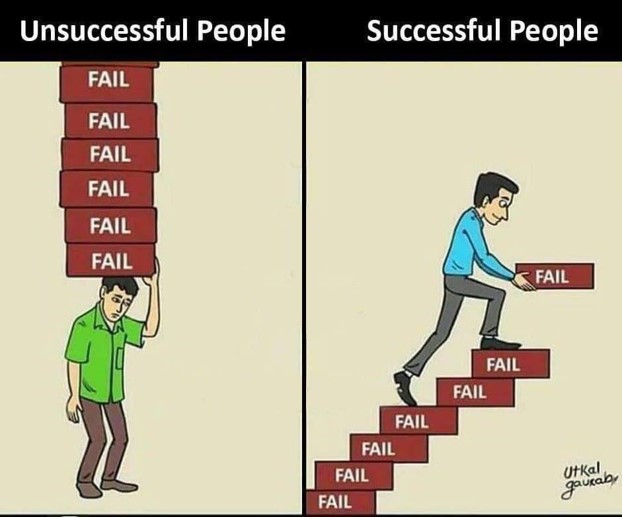 Own The Responsibility Of Your Life, Stop Blaming Others

How To Choose And Why To Choose A Mentor For Your Life?

Failure Is Part Of Success Not Opposite Of Success, Let’s Move On But How?

Art Of Failing Successfully
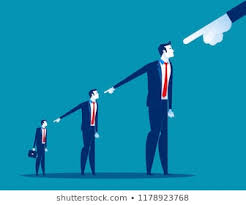 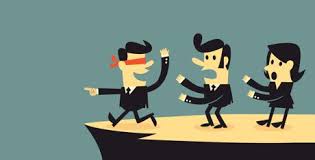 www.pragyapersonalitydevelopment.com saurabh@pipd.in, 9829178749
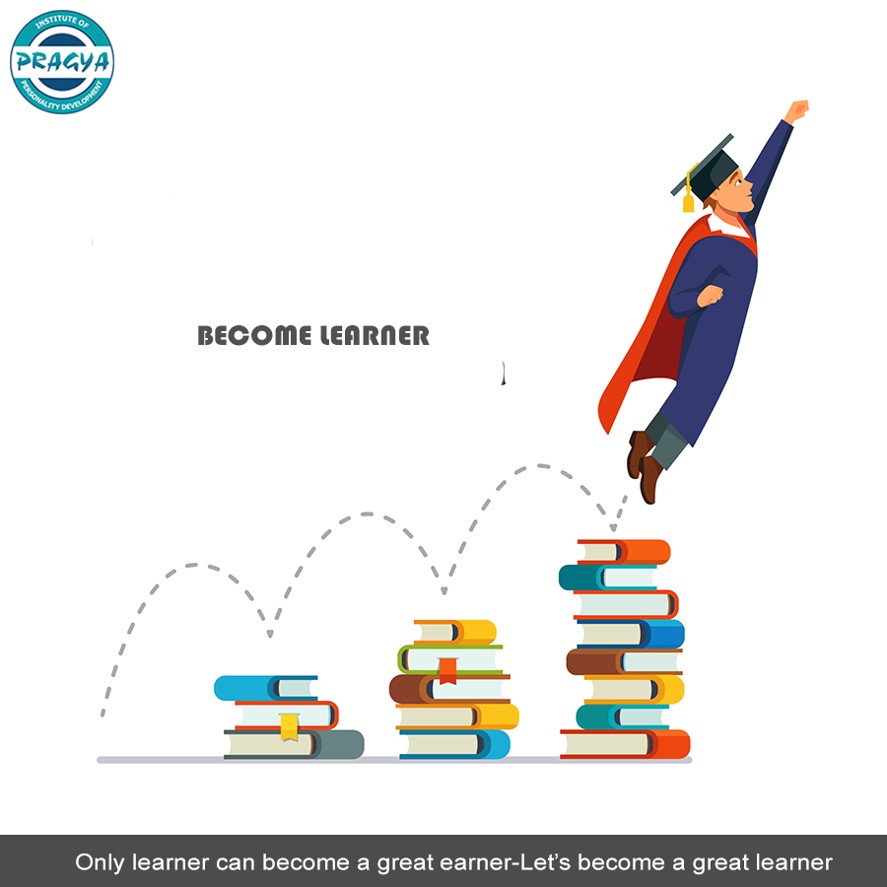 Never Stop Learning, Because Life Never Stop Teaching : Learner Is The Way to Become Good Earner
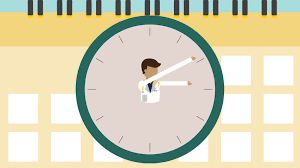 Intense Efforts

Intense Focus, How To Manage Distraction In Life

 Alert Approach

Nature Is Biggest Teacher But How To Use It?

Leave Comfort Zone
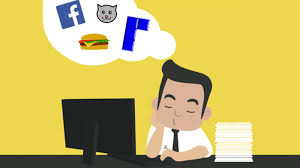 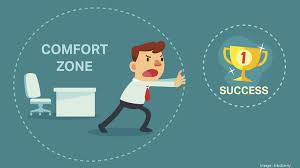 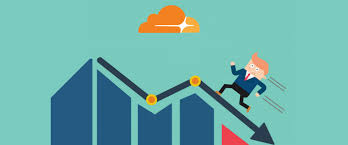 www.pragyapersonalitydevelopment.com saurabh@pipd.in, 9829178749
The Roots Of Education Are Bitter But Fruits Are Sweet : How To Become Genius?
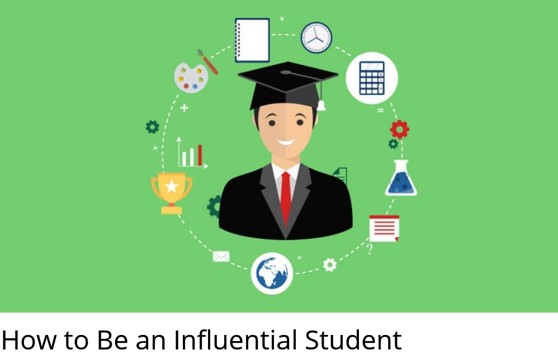 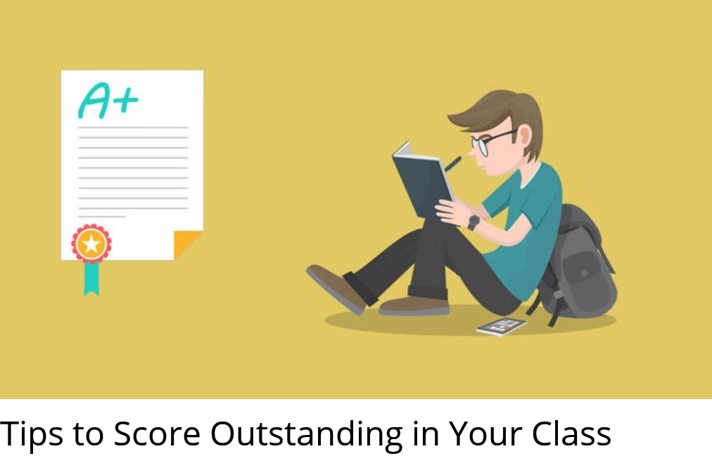 Learn From Life Of Universal Genius And Move Forward 

People will Do What You Want, How to Influence Others Decision Making, Excellent Tips and Techniques

Tips to Score Outstanding and How to Be an Influential Personality?

How to Become A Good Teacher?

Are You Spiritual OR Religious? 

Let’s Know Few Things You Can Never Compensate, What These things are?
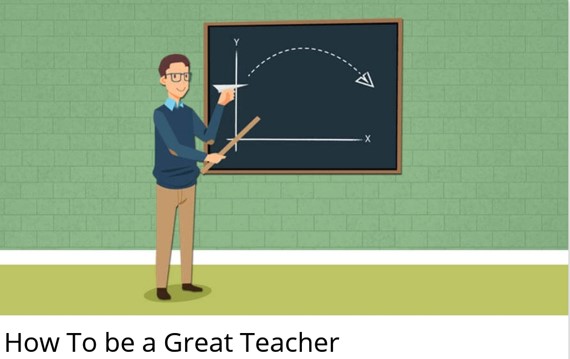 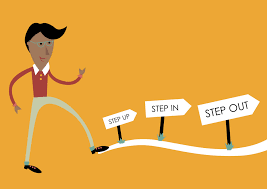 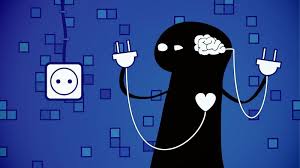 www.pragyapersonalitydevelopment.com saurabh@pipd.in, 9829178749
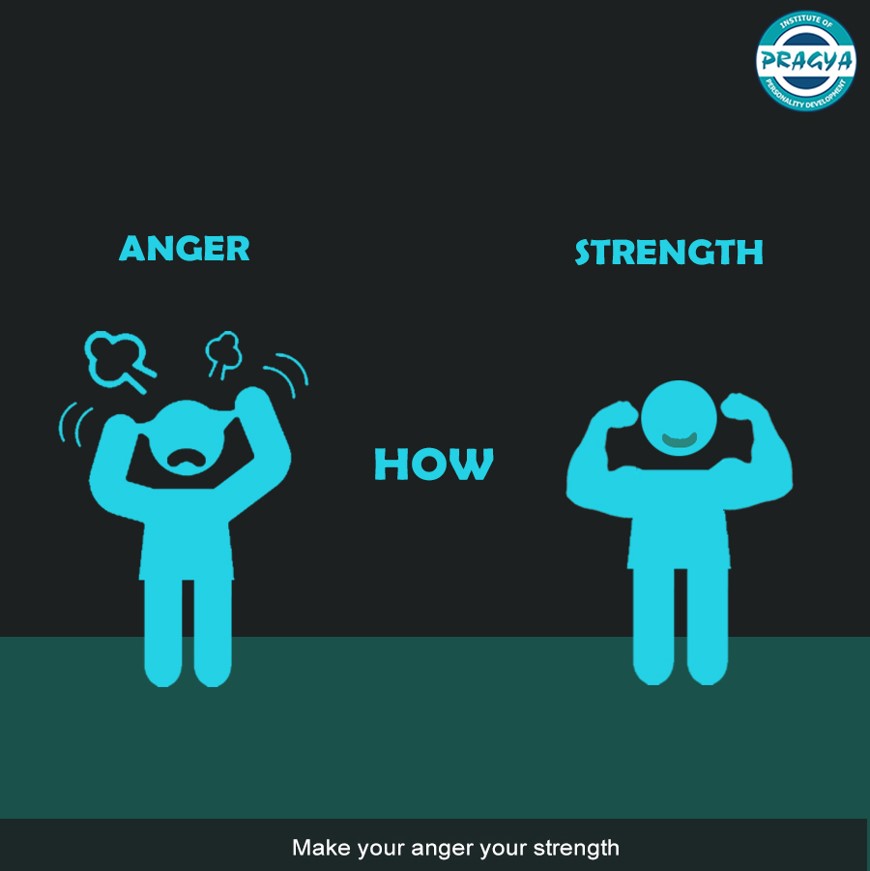 To Be Angry Is To Punish Yourself For Other’s Mistake : How To Control Anger?
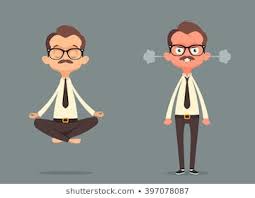 Make Your Anger Your Strength

Why We Get Angry? Psychology Or Science?

Let’s Understand How We Can Maintain Our Mental Peace?

Anger Is A Powerful Emotion, Use It Well

If Anger Is Out Of Your Control Flush It Out
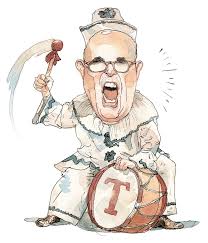 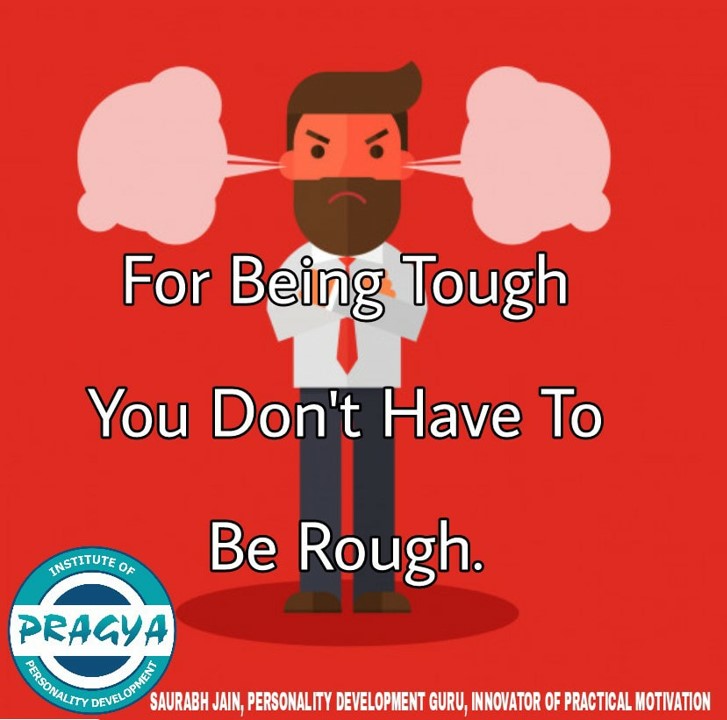 www.pragyapersonalitydevelopment.com saurabh@pipd.in, 9829178749
When You Stop Expecting People To Be Perfect, You Like Them For Who They Are. Know How To Manage Expectation And Insult?
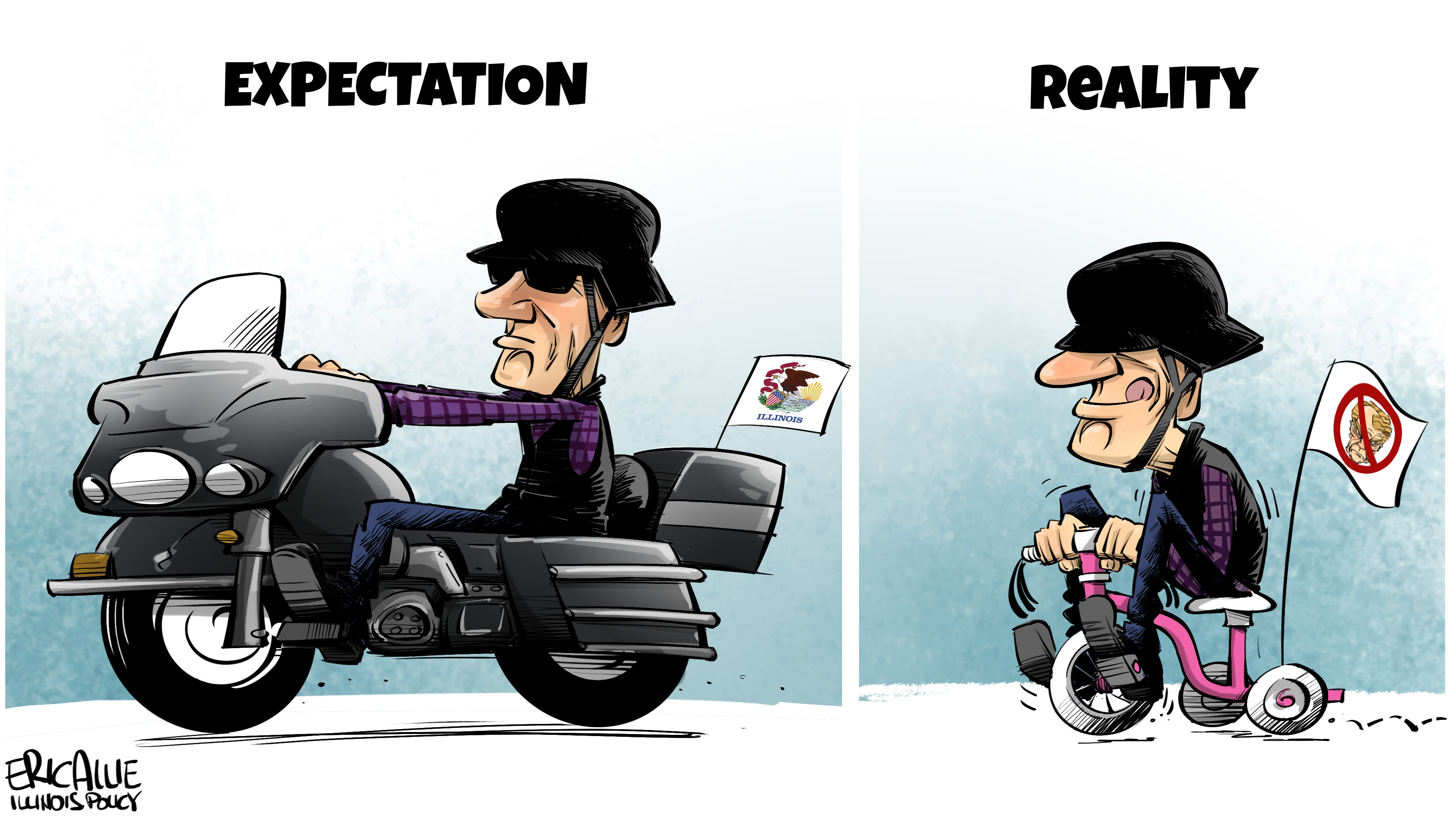 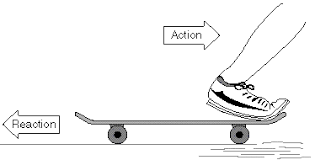 Law of Nature

Price of Love in Your Life

Most Selfish Word Is Expectation, Managing It Is Key To Happiness 

Insult Is Good but How?
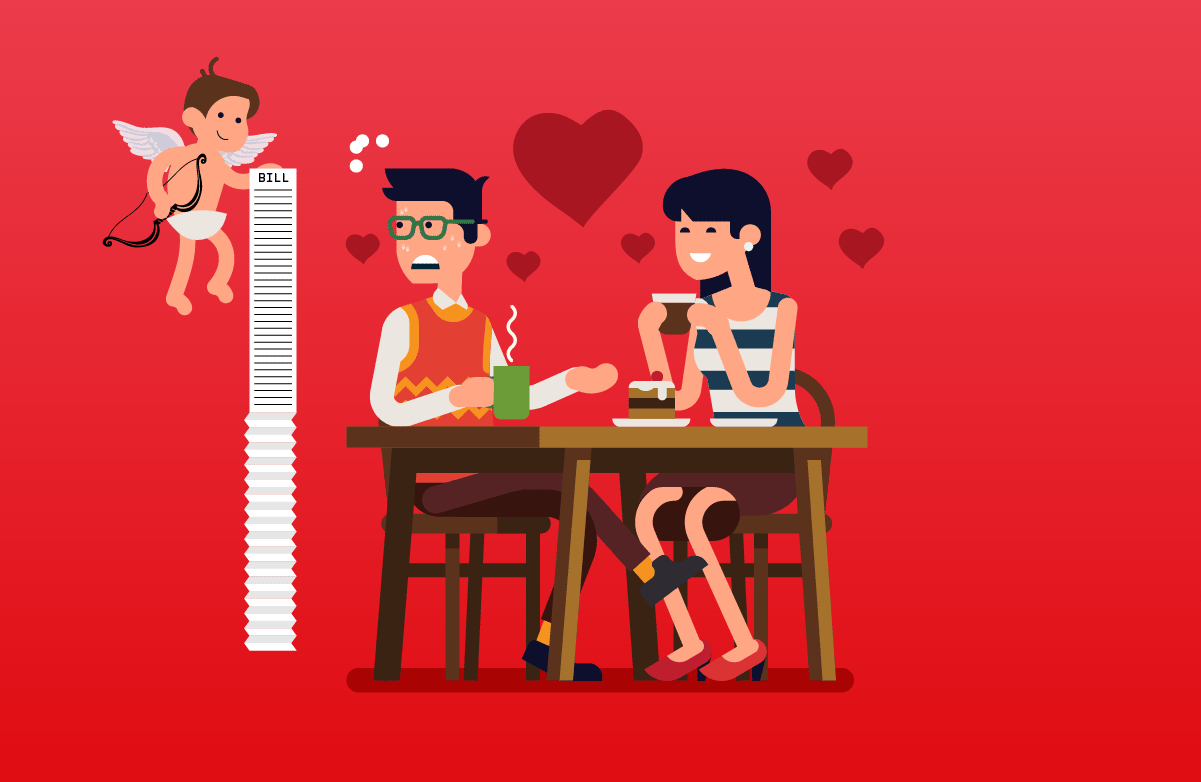 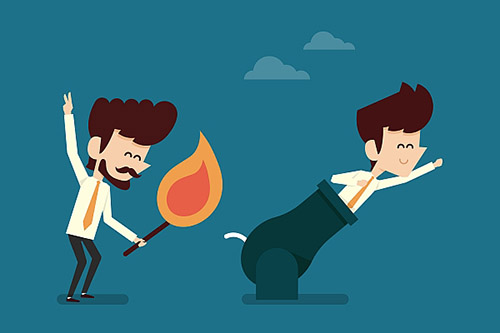 www.pragyapersonalitydevelopment.com saurabh@pipd.in, 9829178749
Go Where You Are Celebrated Not Where You’re Tolerated : How To Do That?
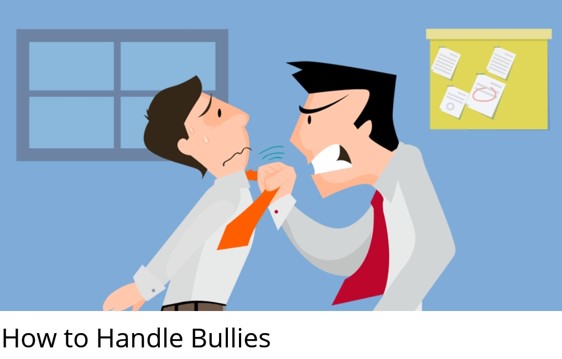 How to Handle Bullies? 

How To Manage a Situation When Someone is Ignoring You?

How To Deal With Bipolar Disorder?
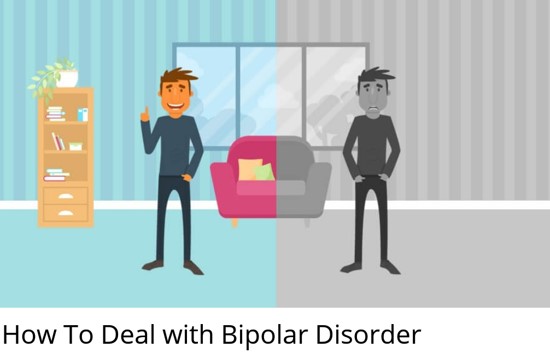 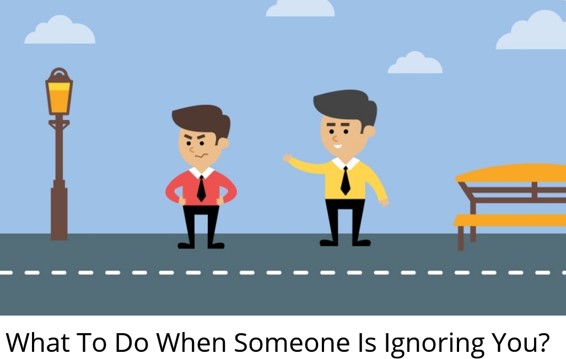 www.pragyapersonalitydevelopment.com saurabh@pipd.in, 9829178749
Control Your Emotions or Your Emotions Will Control You : Quotient Management – Very Important To Know
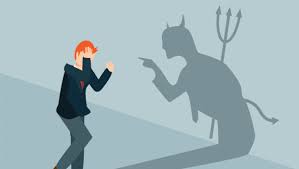 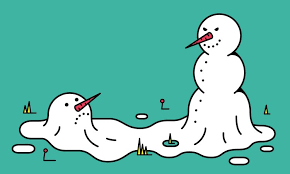 Emotional Quotient / Intelligence Quotient/ Quotient Of Love – Extremely Important to Understand in Current Scenario

Don’t Let Your Emotions Distract You From Doing What Needs To Be Done
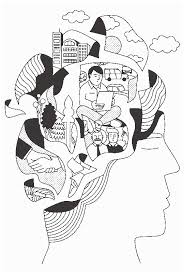 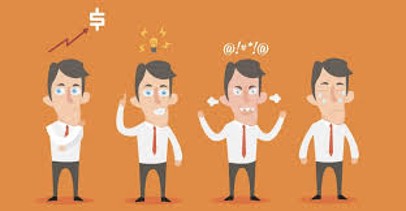 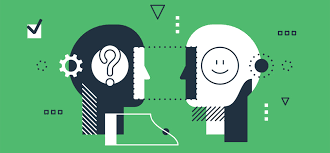 www.pragyapersonalitydevelopment.com saurabh@pipd.in, 9829178749
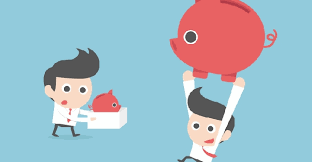 Leave Your Ego, Otherwise Everyone Would Leave You : How To Control Ego And Manage Self Esteem?
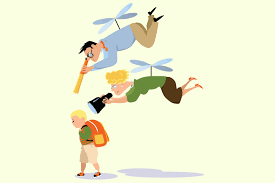 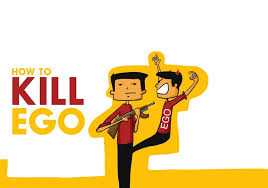 Most Poisonous Word Is Ego, How To Manage Ego?

What Is The Difference In Self Esteem And Ego?

Art Of Living, You Don’t Have Ego And Your Self Esteem Is Also Not Compromised

Why We Need Money? Let’s Understand The Facts
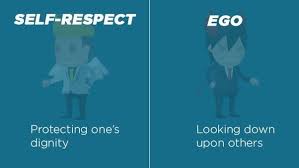 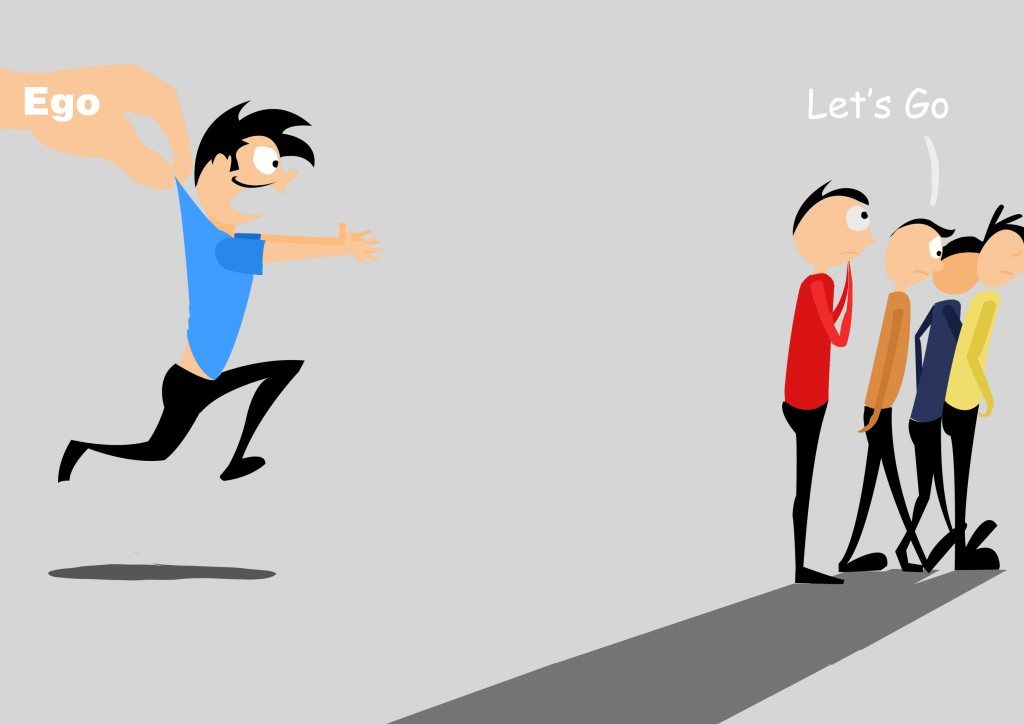 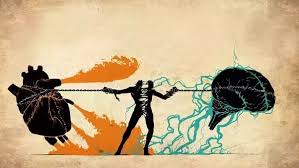 www.pragyapersonalitydevelopment.com saurabh@pipd.in, 9829178749
Good To Forgive, Best To Forget : How To Control Ego?
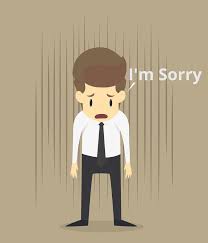 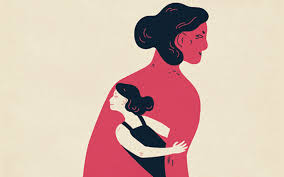 Forgiveness And Gratitude, Accepting! Biggest Challenge | How To Admit Your Mistakes. Power Of Magical Words Will Change Your Life

Biggest Mistake Of Life, Never Do This

Power Of Forgiveness

Law Of Gratitude

Art Of Admitting Your Mistakes

How To Overcome Guilt
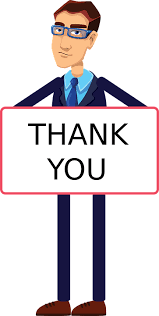 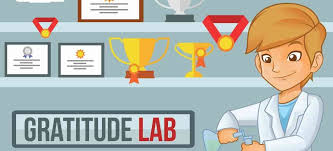 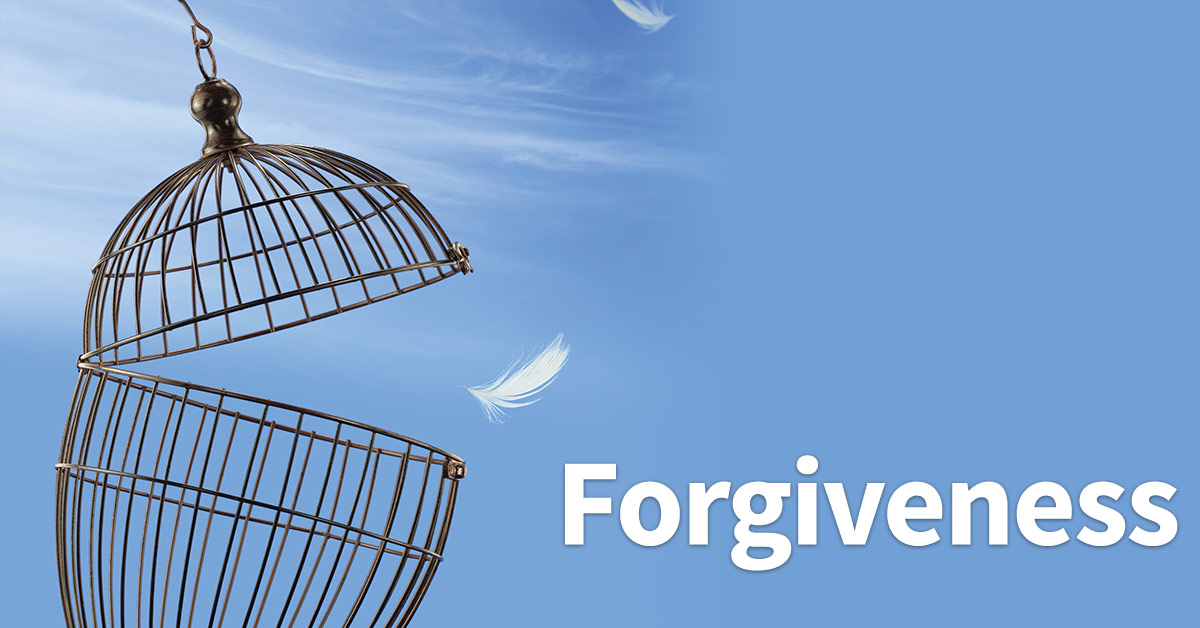 www.pragyapersonalitydevelopment.com saurabh@pipd.in, 9829178749
The True Measure Of Character Is What You Do When Nobody Is Watching : Honesty Is Wisdom
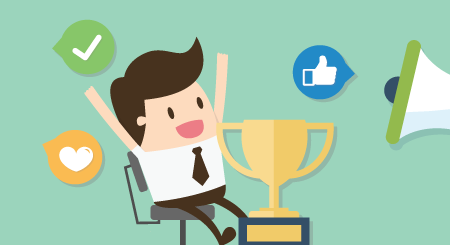 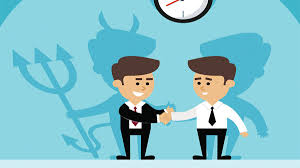 Is Honesty The Best Policy Even In Today's World? 

Trying To Cheat Others? Find How You Are Cheating Yourself

Loyalty Is The Key, Know How?

Professional Honesty Is Key To Long Term Growth

Cheating Is Choice Not A Mistake
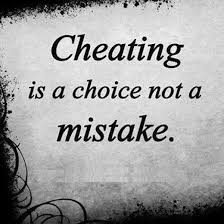 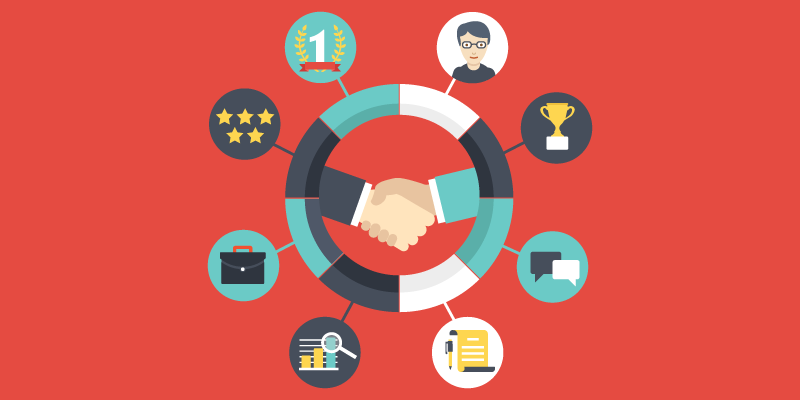 www.pragyapersonalitydevelopment.com saurabh@pipd.in, 9829178749
Respect Those Who Deserve It Not Those Who Demand It : Know How To Earn Respect?
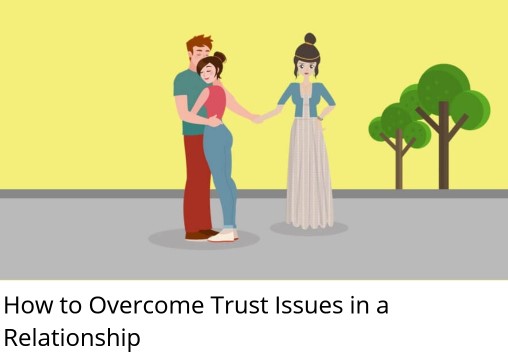 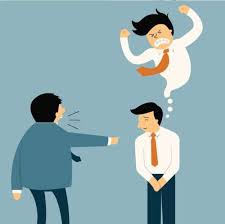 How To Overcome Trust Issues In Relationship

What Is Respect? You Should Know, Everyone Wants It But Only You Can Earn It?

Is It Fear Of The Authority Or Respect Of The Authority

Trust But Verify
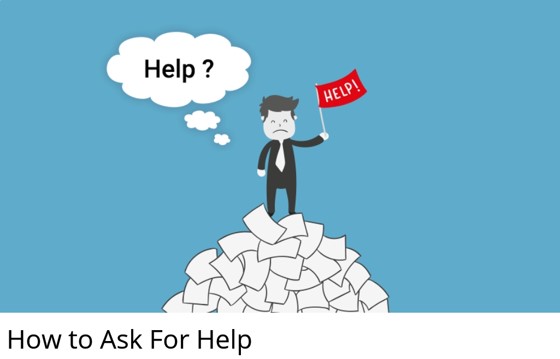 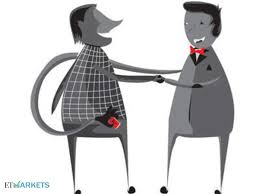 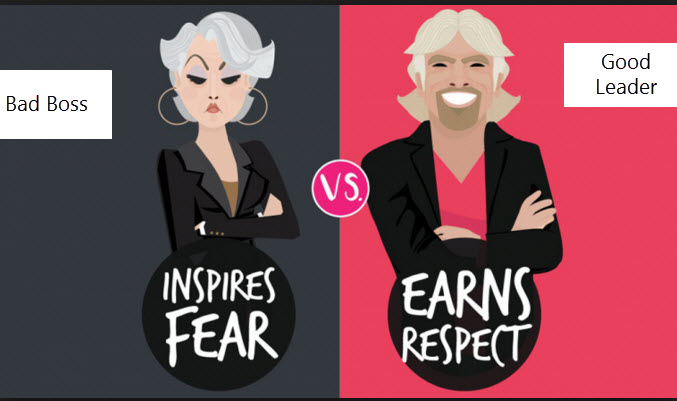 www.pragyapersonalitydevelopment.com saurabh@pipd.in, 9829178749
No One Is Going To Save You, This Is 100% Your Responsibility : How To Become Cool And Smart Personality?
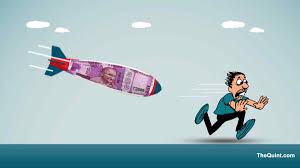 Branded V/S Generic Medicine: Truth Behind It, Important To Know For Your Health

Swadeshi Or Videshi, How To Look At It?

Meaning Of Cool And Smart Personality, Do You Also Want To Be?
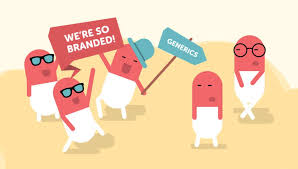 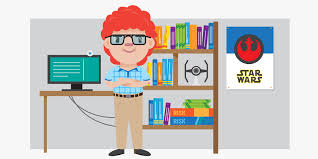 www.pragyapersonalitydevelopment.com saurabh@pipd.in, 9829178749
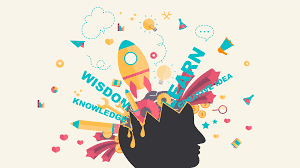 Creativity Is A Wild Mind And Disciplined Eyes : Be Creative And Overcome Fear But How?
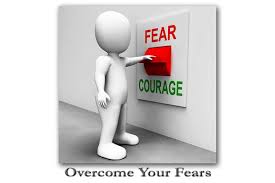 Are You Creative? Understand Creativity As Per Current Scenario, How You Can Become More Creative?

 Never Let The Fear Hover Over Your Head, Let’s Understand Psychological And Physical Fear

Perfection Also Cause Fear, How To Overcome It?

Live Before You Die, Don’t Die Before You Die

Power Of Courage

Limit The Use Of Search Engine, It Kills Creativity
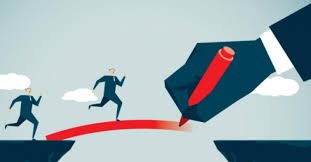 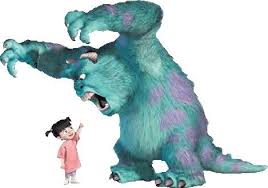 www.pragyapersonalitydevelopment.com saurabh@pipd.in, 9829178749
Fear Kills More Dreams Than Failure Ever Will : Important Tips To Overcome Fear
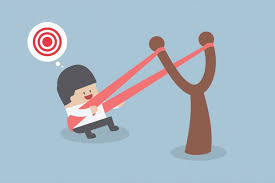 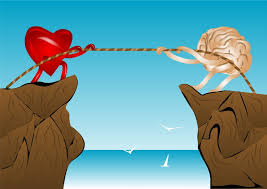 Understand Difference Between Love And Attachment

Desire Is Key Of Success, Desire Also Increases Fear, How To Manage It?

Tradition And Morality Are Always Not Same
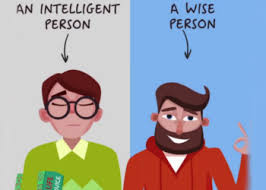 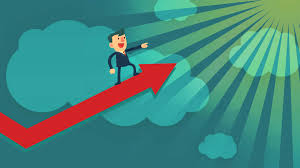 www.pragyapersonalitydevelopment.com saurabh@pipd.in, 9829178749
The True Entrepreneur Is Doer, Not A Dreamer : How To Become A Good Entrepreneur?
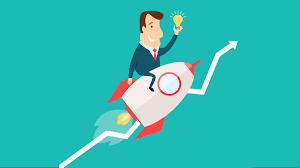 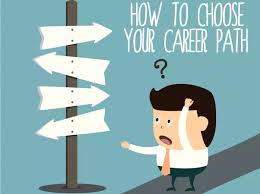 Which Way to Go? Entrepreneur or Private Job or Government Job? How and Why?

Make A Choice and Know How to Become Good in It

Qualities of An Entrepreneur, Power of Entrepreneurship
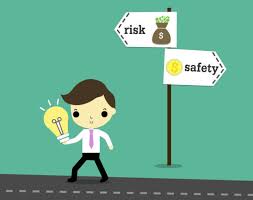 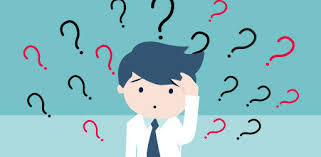 www.pragyapersonalitydevelopment.com saurabh@pipd.in, 9829178749
If You Don’t Build Your Dreams Someone Else Will Hire You To Fulfill Their Dreams : Private Job/ Government Job/ Entrepreneurship – Let’s Make A Choice
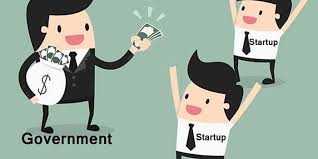 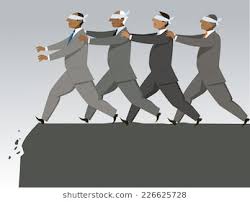 Blind Run Behind The Government Job Is Really Depraved, Eye Opening Facts 

Be Selfish!

Guidelines For Startup, How To Ask For Help?

Law Of Sharing And Caring
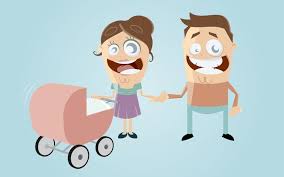 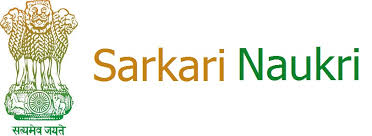 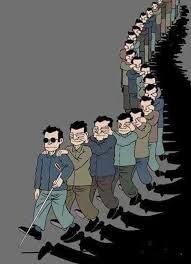 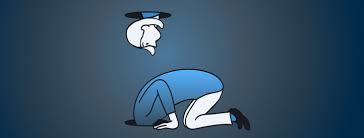 www.pragyapersonalitydevelopment.com saurabh@pipd.in, 9829178749
We Can’t Teach Everything To Anybody, We Can Make Them Think : Develop And Improve Critical Thinking
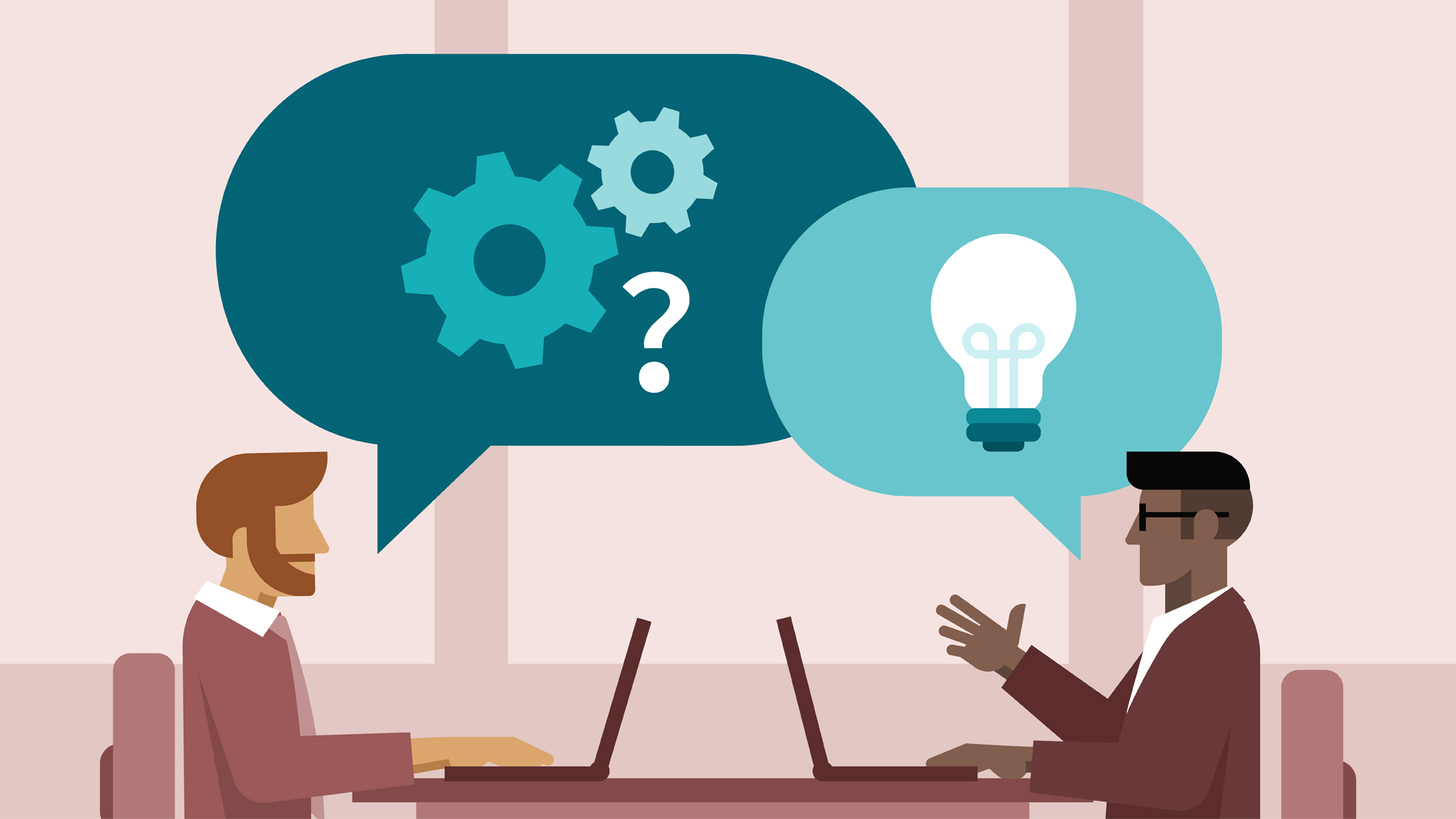 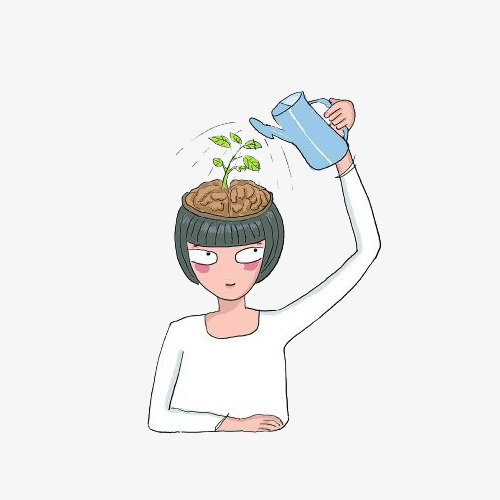 Bid Adieu To Confusion To Welcome Clarity, Gauge Your Analytical Skills To Make Sound Decisions And Improve Performance 

Analysis May Lead To Paralysis, To Know How And How Much Is Very Important

How To Increase Logical Brain? 

Open Your Brain And Look At The Facts, Start Looking At The Things With Different Dimension
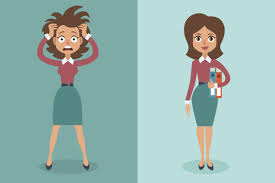 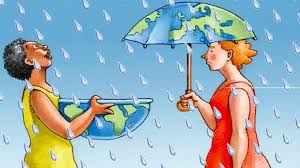 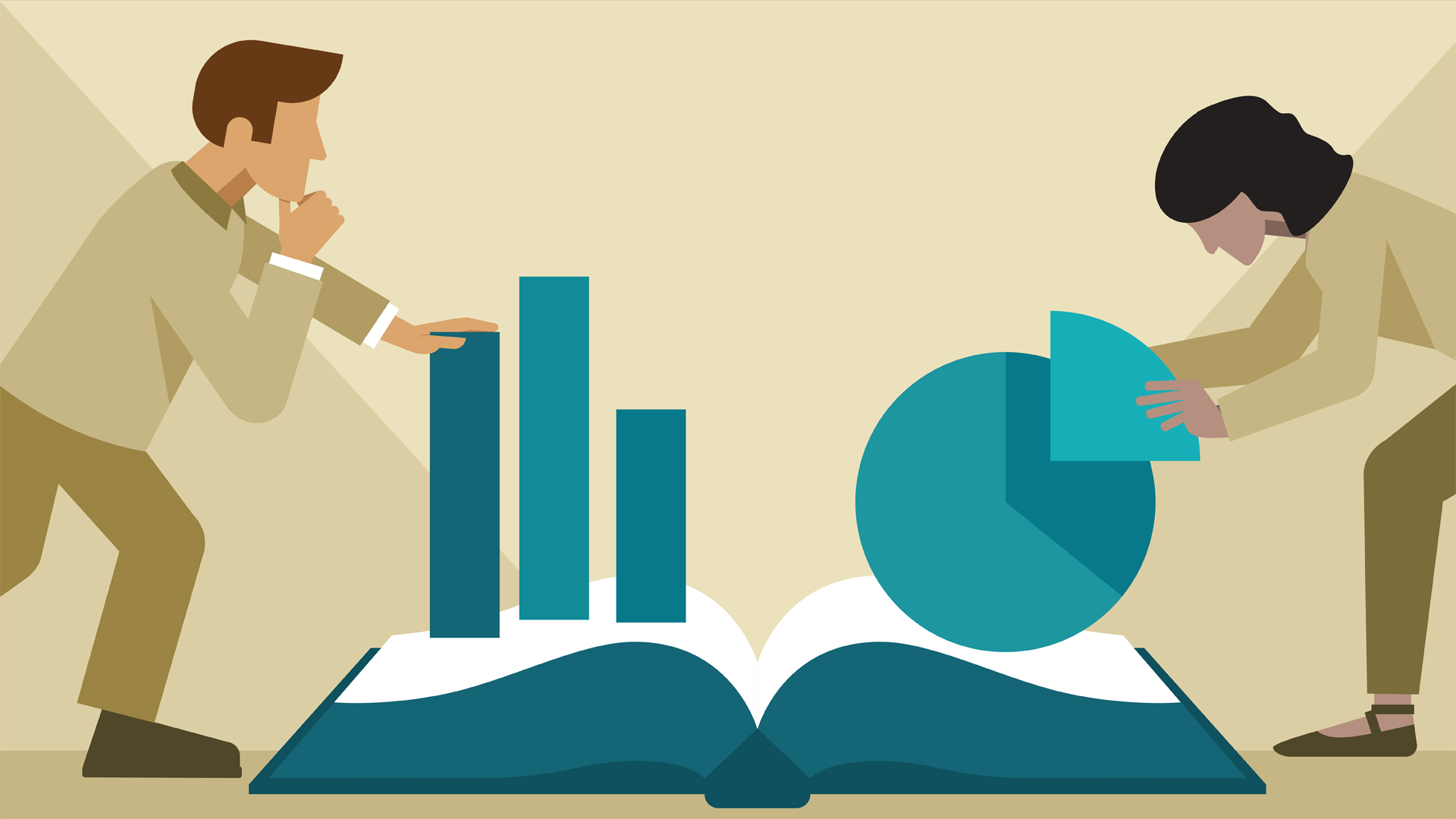 www.pragyapersonalitydevelopment.com saurabh@pipd.in, 9829178749
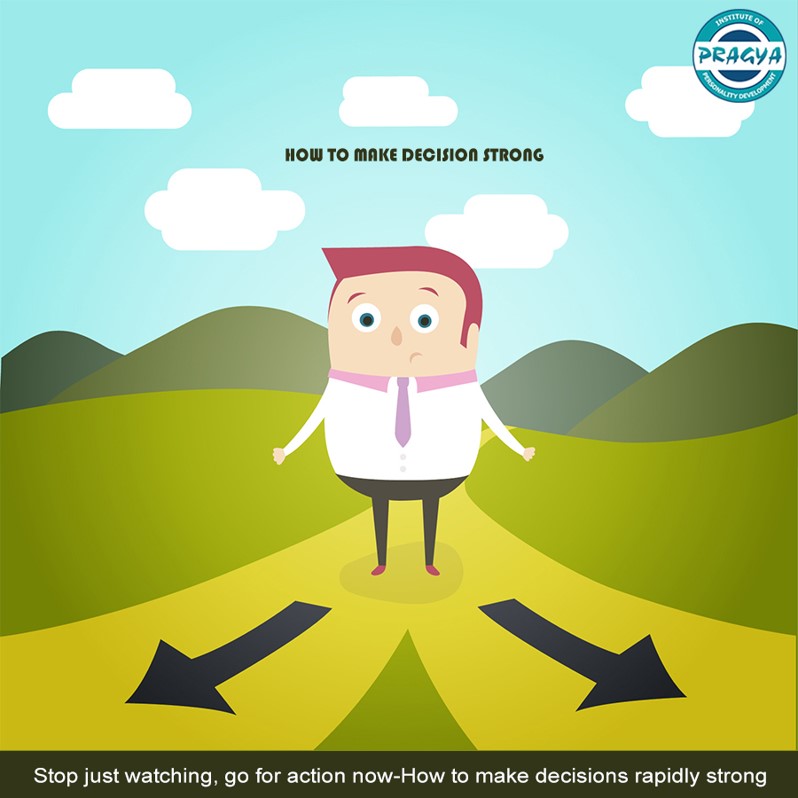 The Right Decision Is The Wrong Decision If It’s Made Too Late : Develop Strong And Rapid Decision Making
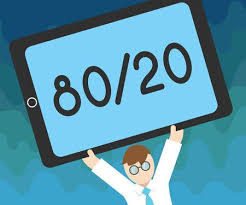 Stop Watching, Go For Action Now 

How To Make Strong Decisions Rapidly? Quick View

Improve Your Productivity With 80/20 Rule

How To Take Tough Decision In Tough Situation
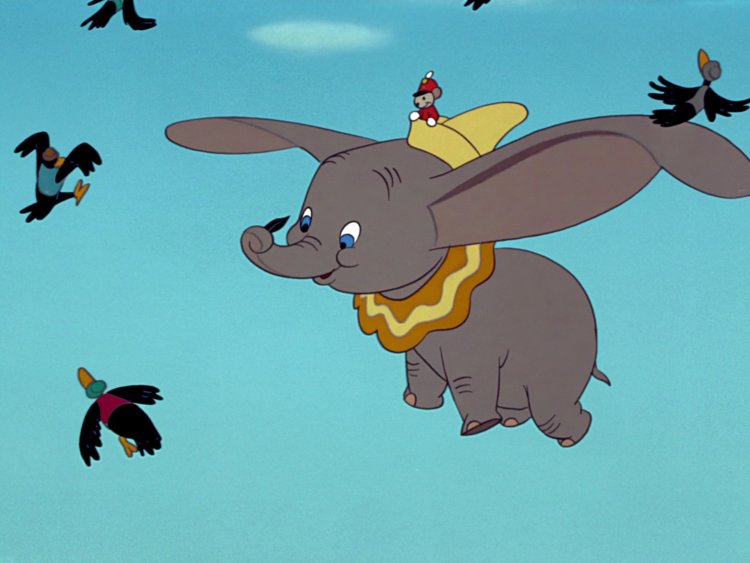 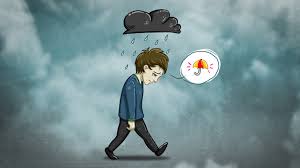 www.pragyapersonalitydevelopment.com saurabh@pipd.in, 9829178749
Today I Will Do What Others Won’t So Tomorrow I Can Do What Others Can’t : Take Initiative But How?
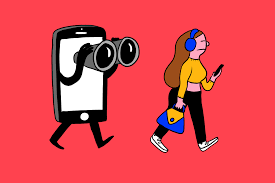 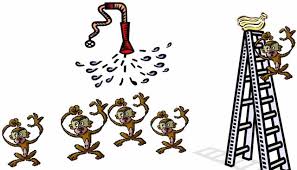 How to Choose Your Life Partner?

Taking Initiative Is A Key Quality Of A Leader, Let’s Make A Start

5 Monkeys Experiment
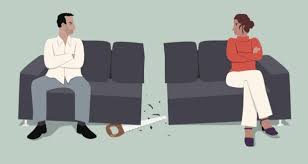 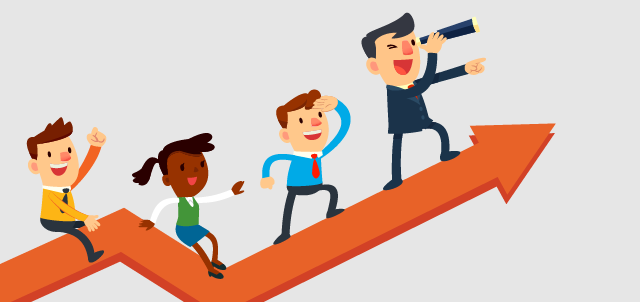 www.pragyapersonalitydevelopment.com saurabh@pipd.in, 9829178749
An Expert In Anything Was Once A Beginner : Tips Of New Era
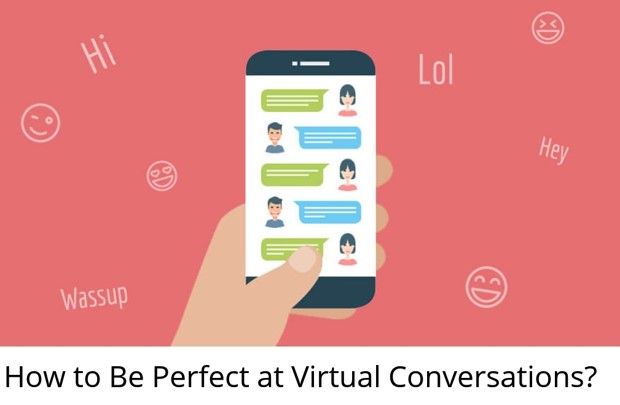 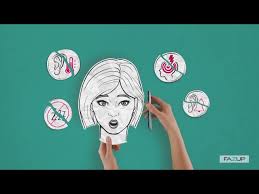 How To Write An Email Professionally? Simple But Most Effective Guide

How To Protect Yourself From Radiation? 

How To Get Out Of A Bad Mood?

Key To Long Lasting Social Media Impression

How To Be Perfect At Virtual World?
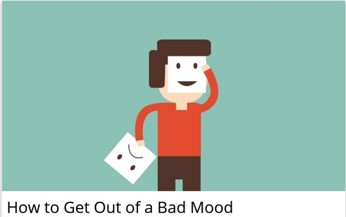 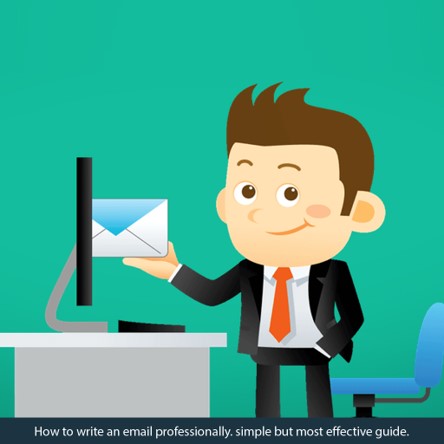 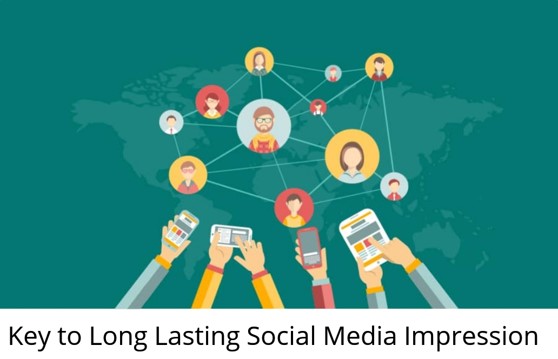 www.pragyapersonalitydevelopment.com saurabh@pipd.in, 9829178749
You Don’t Get The Same Moment Twice In Life : How To Become A Celebrity?
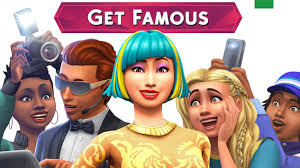 Follow The Guidelines, Your Life Will Be Changed In A Year, Know How?    

Do You Want To Become A Celebrity?

Nobody Can Help Everybody, But Everybody Can Help Somebody
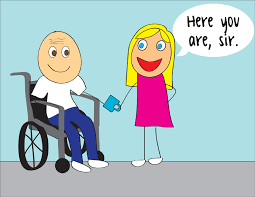 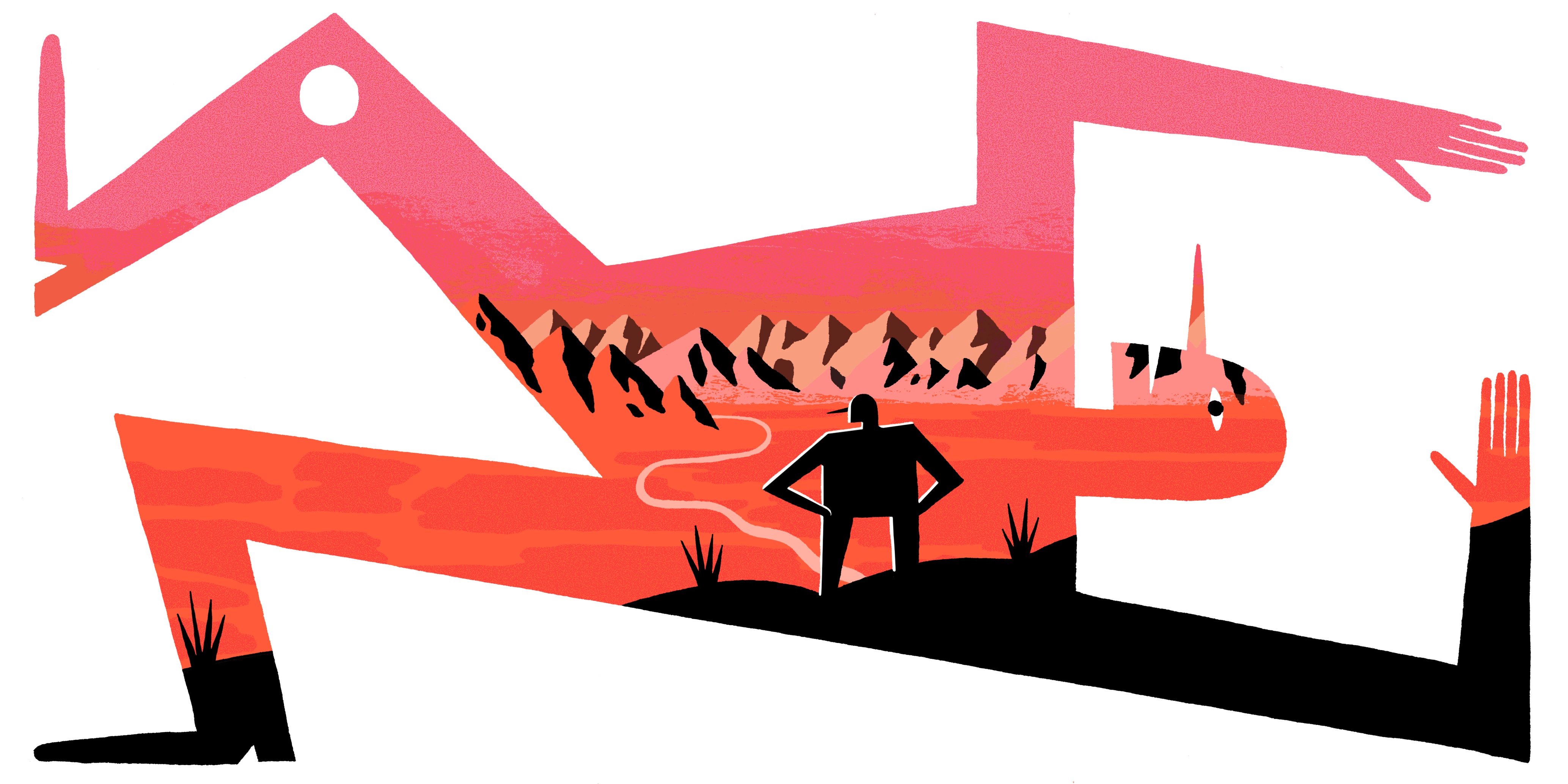 www.pragyapersonalitydevelopment.com saurabh@pipd.in, 9829178749
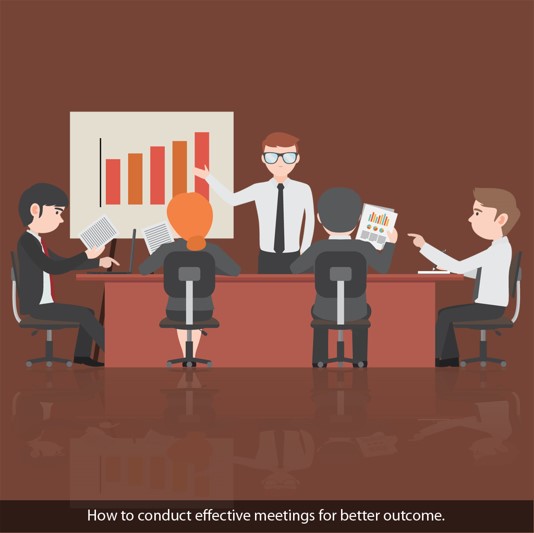 Success Occurs When Opportunity Meets Preparation : How To Conduct Successful Meetings & Data Security?
How To Conduct Meeting? Personal Or Social Or Professional? Need Some Exemplary Skills

Was That Okay Concept?

Data Security, Need Of Internet World

How To Reduce Addiction Toward Social Media?
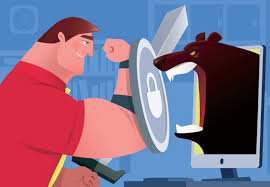 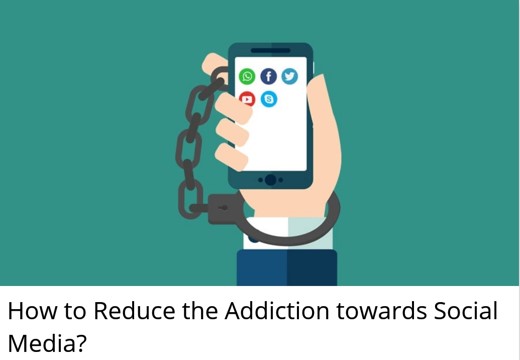 www.pragyapersonalitydevelopment.com saurabh@pipd.in, 9829178749
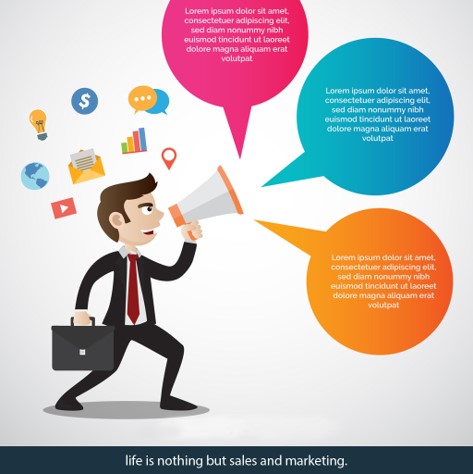 Sales Is Not About Selling Anymore, It’s About Building Trust And Educating : Life Is Nothing But Sales And Marketing
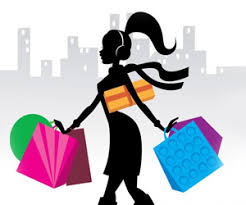 Life Is Nothing But Sales And Marketing, Success Of Personal, Professional And Social Life Depends Upon Your Marketing And Selling Skills

How To Influence Or Convince People?

Understanding Of Consumer Behaviour
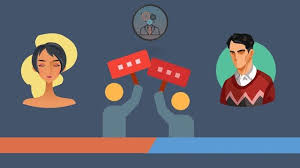 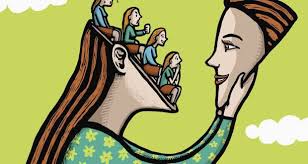 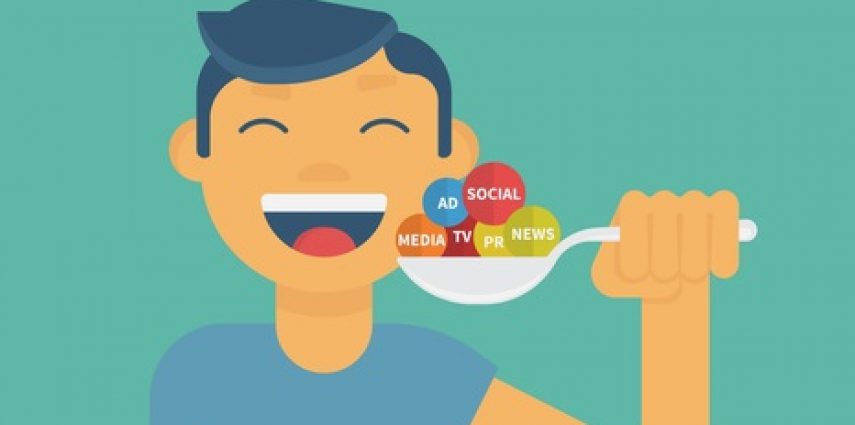 www.pragyapersonalitydevelopment.com saurabh@pipd.in, 9829178749
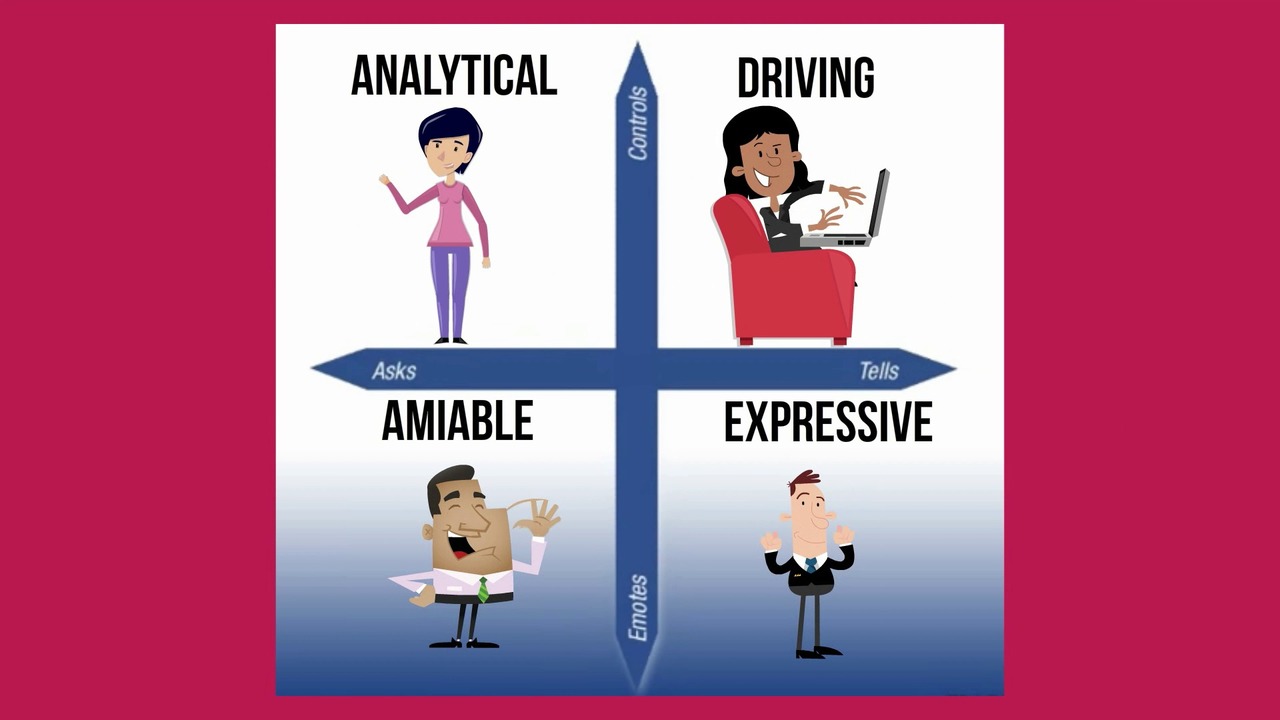 If You Don’t Take Care Of Your Customers, Competitor Will : Different People Approach Differently
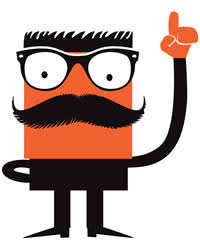 Understanding Of Adoption Ladder

Assertive Or Aggressive? There Is Thin Line. What To Use, How To Use, When To Use?

Understanding Of Different Behaviour Style, How To Use In Day To Day Life And Market?

Everyone Is Different, How To Approach?
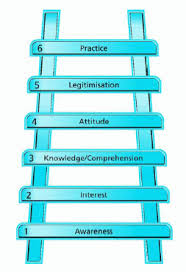 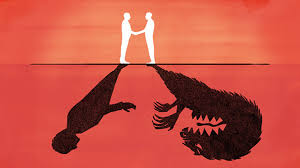 www.pragyapersonalitydevelopment.com saurabh@pipd.in, 9829178749
Be The Type Of The Person You Want To Meet : Life Is Nothing But Sales And Marketing – Let’s Know About Extraordinary Selling And Marketing Skills
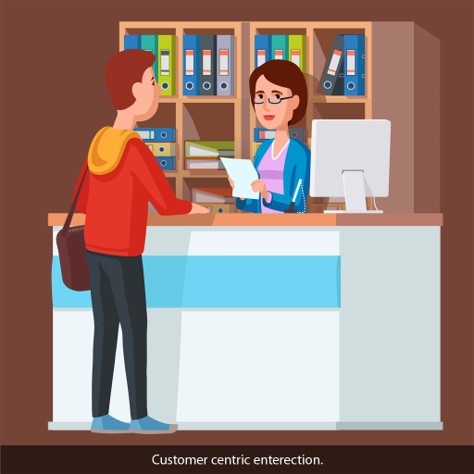 Understanding Of Product Life Cycle, Understand From Current Era Perspective 

Importance Of Market Intelligence And How To Improve

7 P’s Of Marketing Mix

Customer Centric Interaction. Tailor Made Behaviour With Each Individual To Be Highly Influential In Life
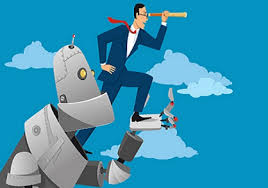 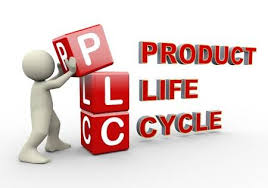 www.pragyapersonalitydevelopment.com saurabh@pipd.in, 9829178749
My Life Is Constantly Under Construction. There Is Always Something To Improve :  Improve Yourself As Per The Need Of 21st Century
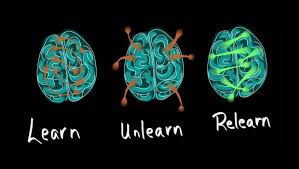 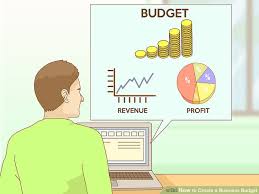 Illiterate of 21st Century Is One Who Is Not Ready to Learn, Unlearn and Relearn – Need of VUCA World

How to Create A Business Model?

No Product Is Costly Or Economic, What Is and How A Customer Takes His Decision?

Do You Have Problem Solving Product?
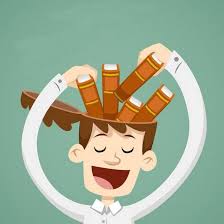 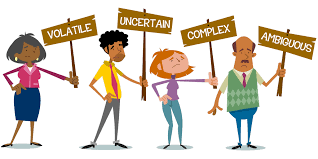 www.pragyapersonalitydevelopment.com saurabh@pipd.in, 9829178749
If You Don’t Have Competitive Advantage Don’t Compete : Let’s Know - Success Mantra In Such A Competitive Environment
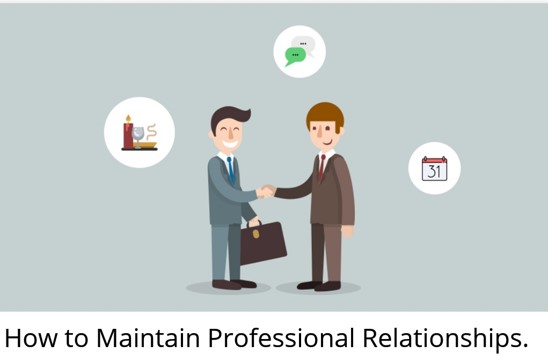 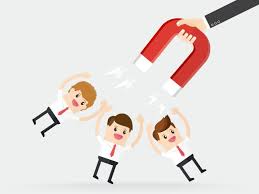 Employee Retention Formula Of 21st Century

Unbiased Approach Is Key To Growth

BCG Matrix To Choose The Best Option, Understand When And How?

Football Center Of Attraction Formula

How To Maintain Professional Relationship?
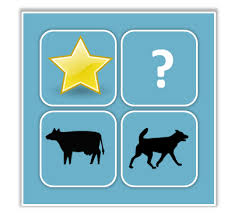 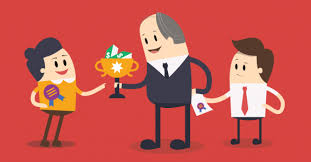 www.pragyapersonalitydevelopment.com saurabh@pipd.in, 9829178749
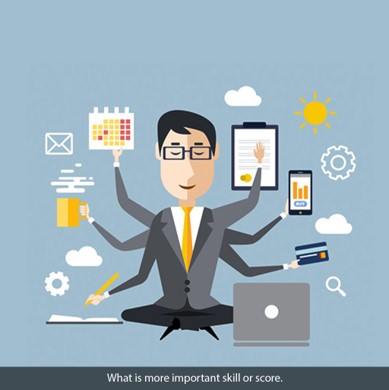 Excellence Is Not A Skill, It’s An Attitude : Talent/ Attitude/ Skill/ Score Education/ Experience – What Is More Important?
Talent Or Attitude - What You Require For Success?

Five Life Changing And Important Facts From The Speech Of Honorable Mr. Ratan Tata

 What Is More Important - Skill Or Score? 

What Makes More Difference In Your Life - Education Or Experience?
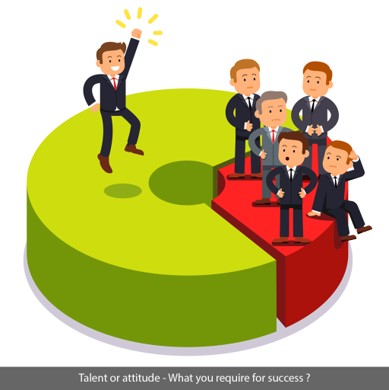 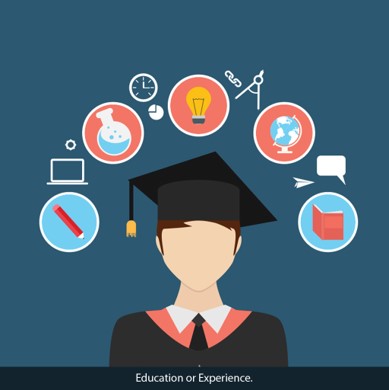 www.pragyapersonalitydevelopment.com saurabh@pipd.in, 9829178749
To Be The Best, You Must Be Able To Handle The Worst : How To Develop Positive Attitude?
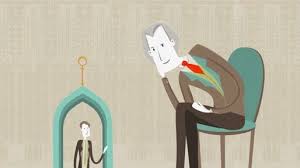 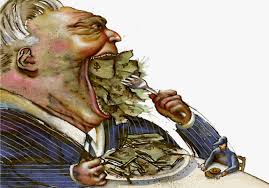 Your Attitude Decides Your Destiny

Fight Against Destiny And Win

Arrogance V/s Attitude, Same Or Different? How They Impact Your Life?

Need And Greed – How To Manage? 

If A Person Says, “I Can’t Do This”, It Has Two Meanings

Will Is Far More Powerful Than Skill
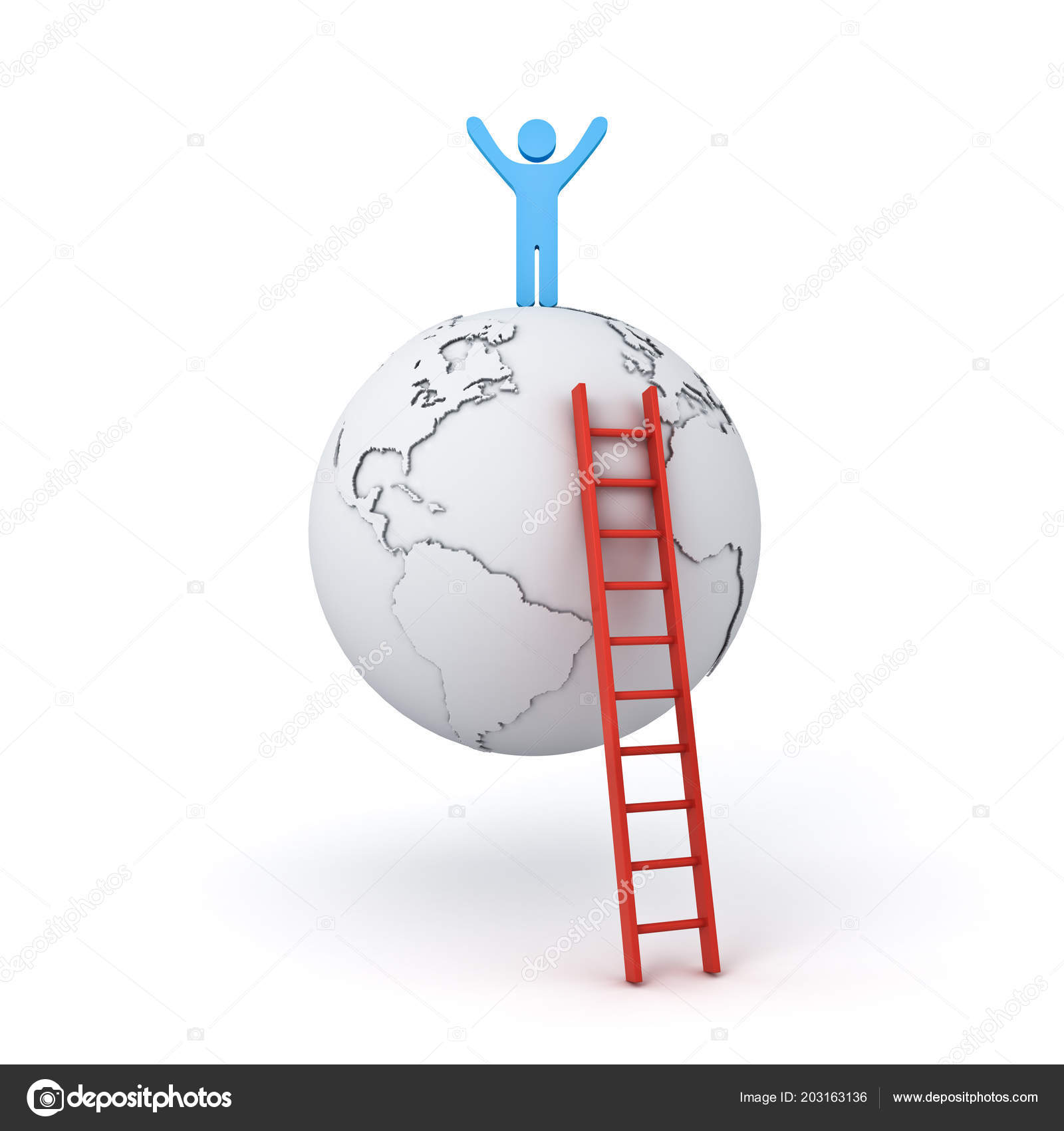 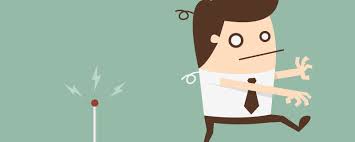 www.pragyapersonalitydevelopment.com saurabh@pipd.in, 9829178749
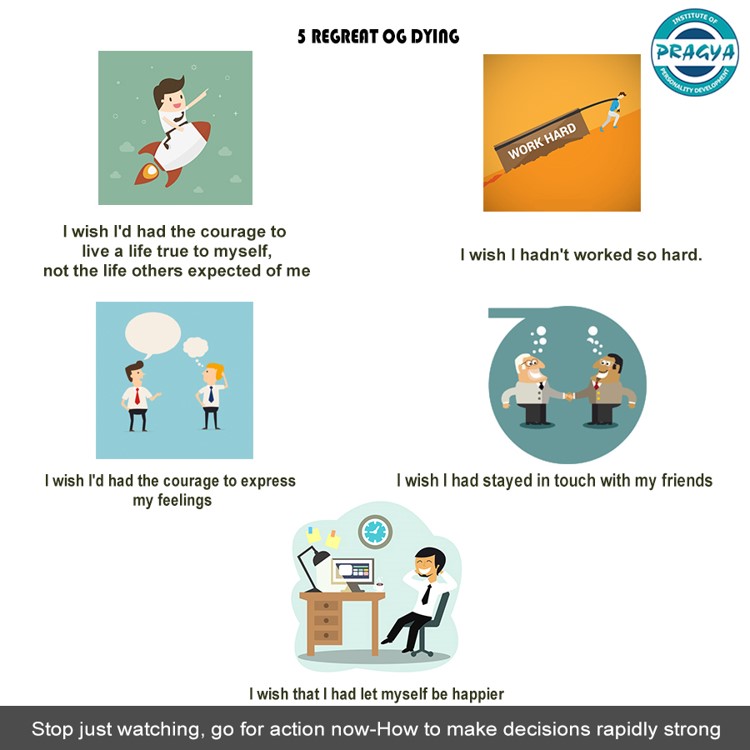 Live With No Regrets, Love Without Limits : Live Your Life, Don’t Have Regrets When Dying
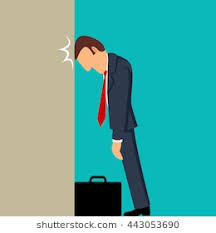 Live Your Life To The Fullest, Don’t Have Any Regrets, How? 

What Will You Speak To Yourself While Dying?

What You Remember In Your Life? Let’s Understand Through Wonderful Thoughts
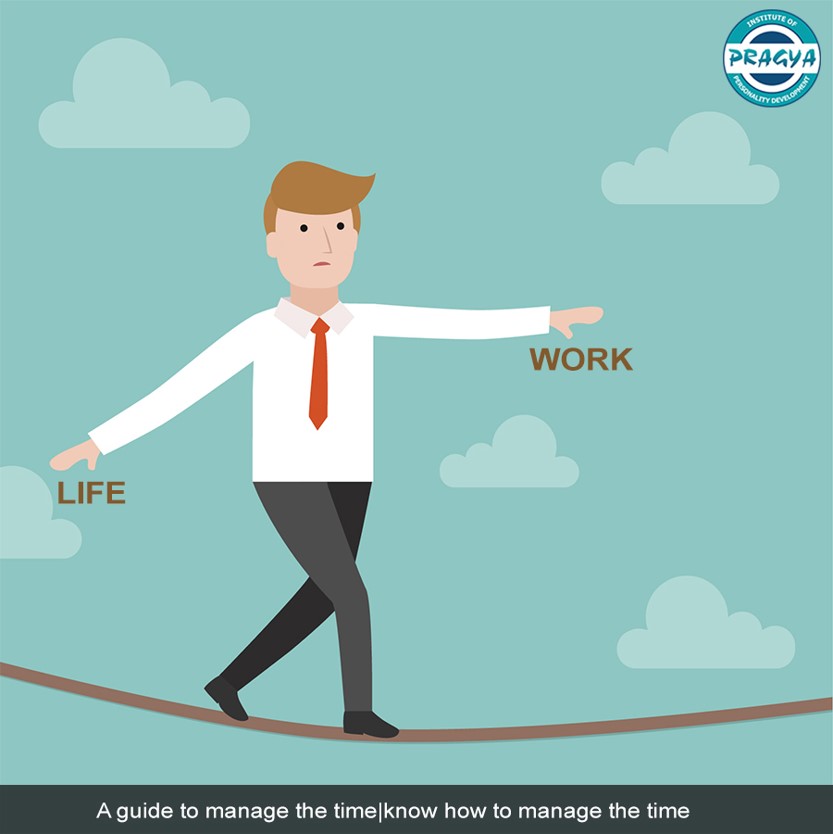 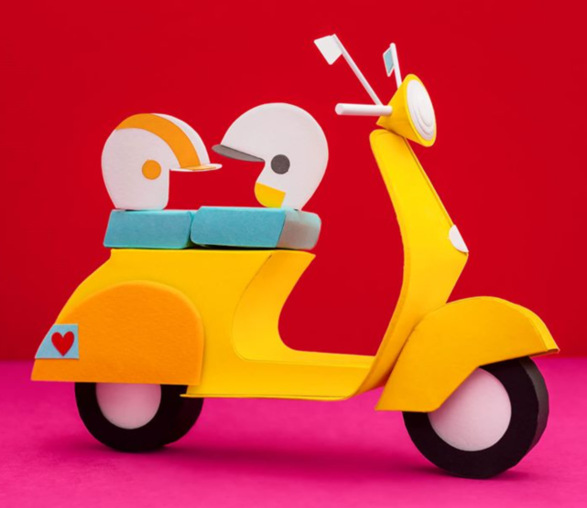 www.pragyapersonalitydevelopment.com saurabh@pipd.in, 9829178749
Nobody Can Make You Feel Inferior Without Your Consent : Gain Confidence Away From Overconfidence – Stay Motivated
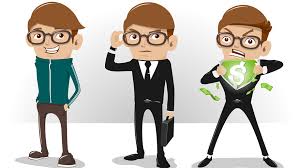 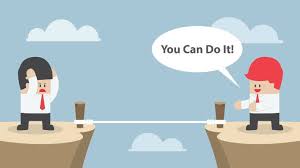 Things You Should Never Stop Doing In Your Life, Must Know 

Why Motivational Speech Have Short-term Impact? How To Be Always Motivated?

This Is Awesome! How To Gain Confidence And Stay Away From Overconfidence?
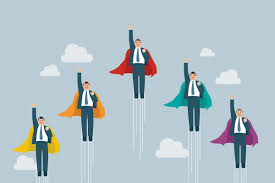 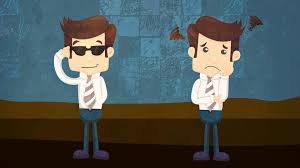 www.pragyapersonalitydevelopment.com saurabh@pipd.in, 9829178749
If You Really Want To Do Something, You Will Find A Way. If You Don’t You Will Find An Excuse : Power Of Inspiration & Motivation, Stop Giving Excuses – How To Keep Yourself Motivated?
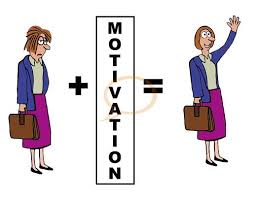 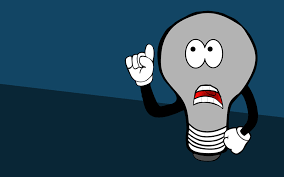 We Understand The Incredible Power Of Inspiration And Motivation

Two Type Of Motivation And How They Work In Life

What Is Self-respect?

Pave Way To Success By Saying No To Excuses, If You Born Poor That’s Not Your Mistake  But If You Die That’s Your Mistake
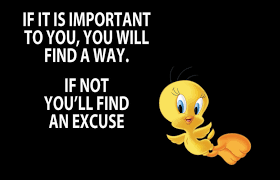 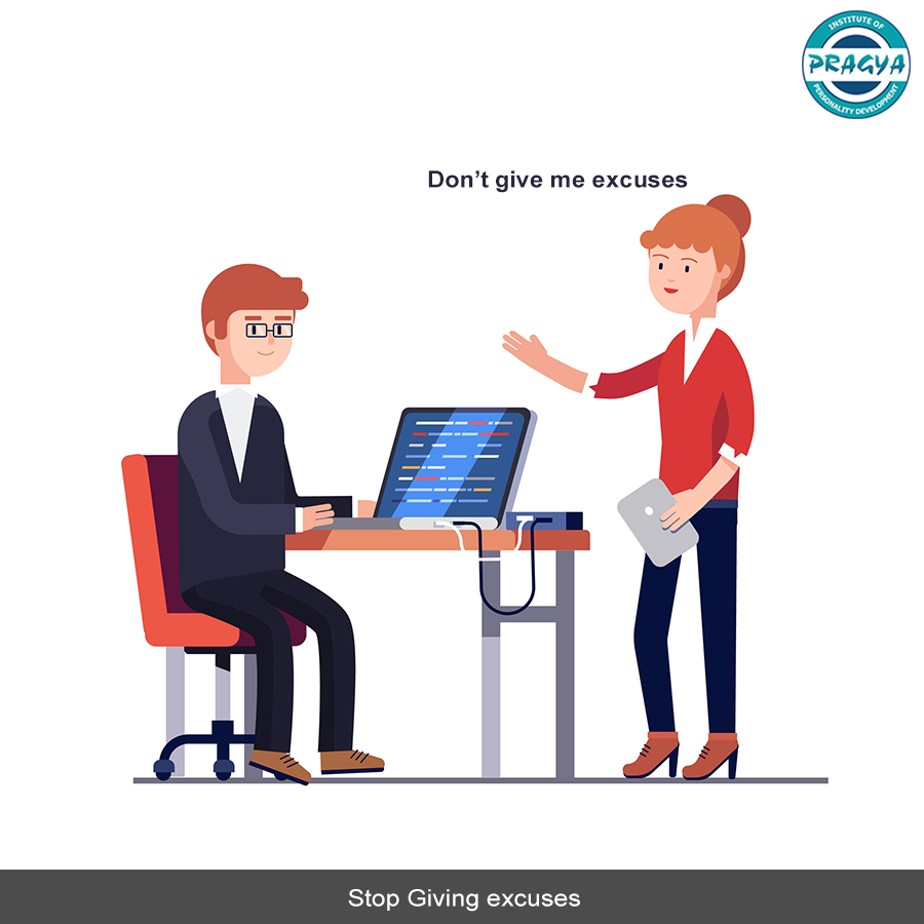 www.pragyapersonalitydevelopment.com saurabh@pipd.in, 9829178749
Life Is An Adventure, It’s Not A Package Tour : Best Success and Life Skill Mantra
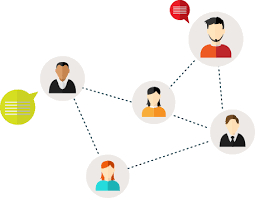 Connecting The Dots Theory – Connection Between Past, Present And Future

 Live Your Day As It Is Last Day Of Your Life

Stay Hungry Stay Foolish
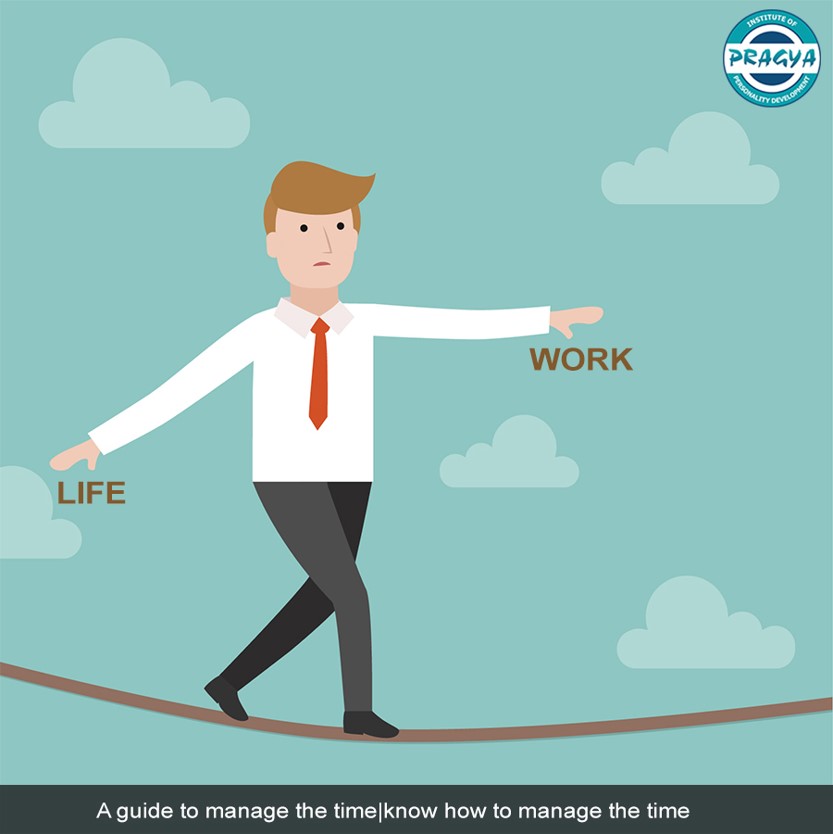 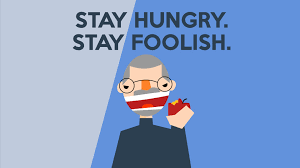 www.pragyapersonalitydevelopment.com saurabh@pipd.in, 9829178749
Our History Isn’t Our Destiny : Write Your Own Destiny
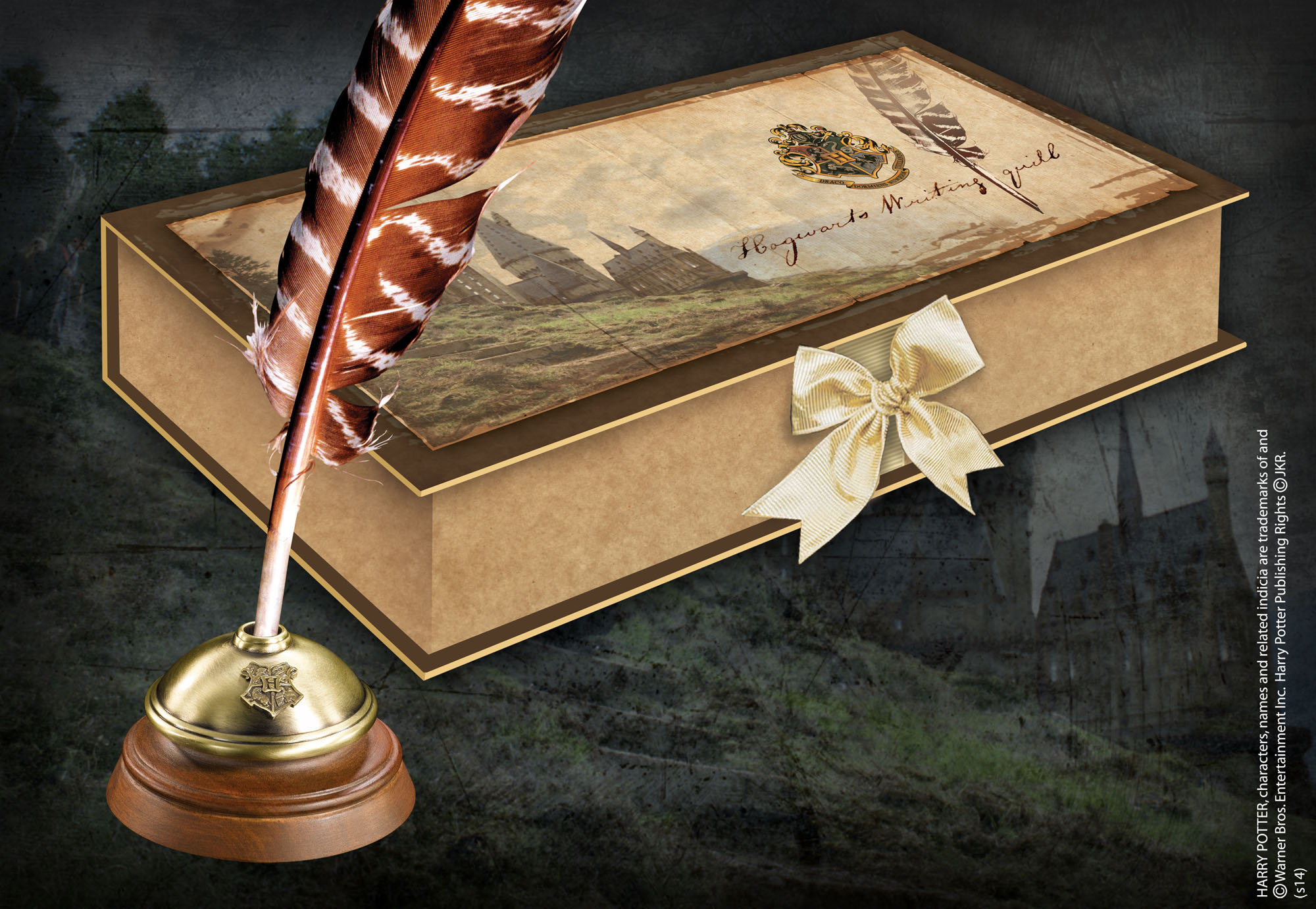 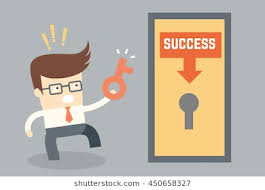 Major Difference Between Successful And Unseccessful People

Hold The Pen To Write Your Own Destiny But How?

What Is Good Luck Or Bad Luck? Can You Change Your Destiny?
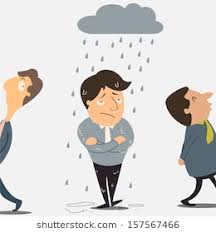 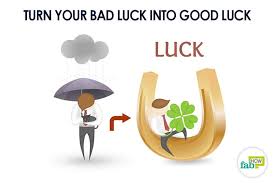 www.pragyapersonalitydevelopment.com saurabh@pipd.in, 9829178749
If We Can Manage Time, We Can Manage Anything Else : Time Management Is Life Management
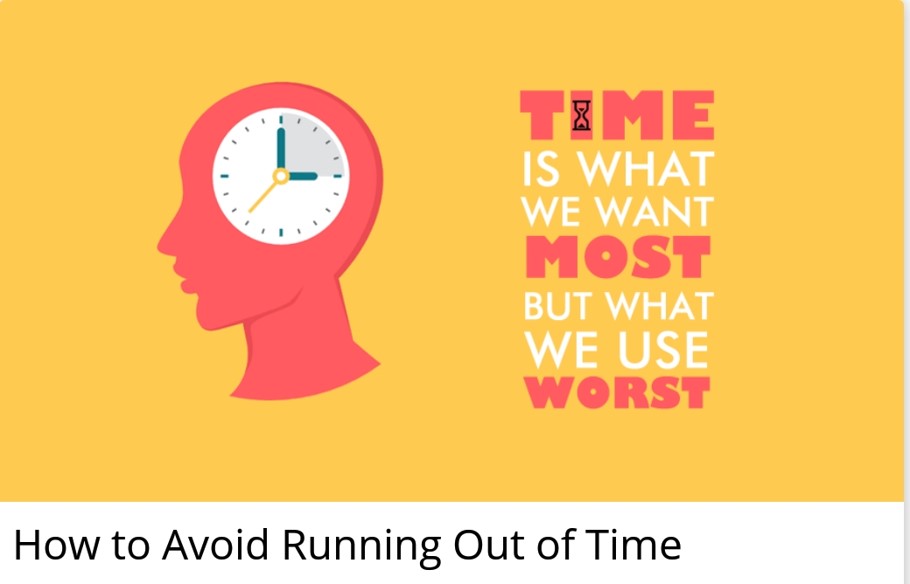 A Guide to Manage the Time | Know How to Manage the Time

Tricks to Manage your Time Effectively 

Procrastination Is Killer, How to Kill Procrastination? 

Work life balance
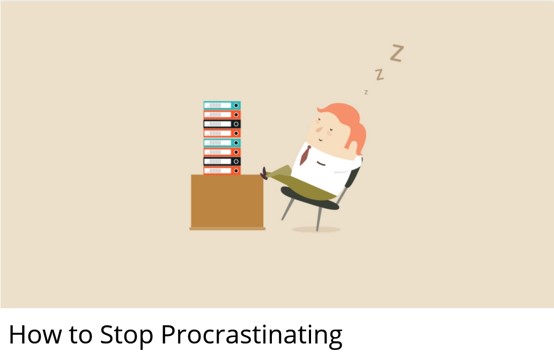 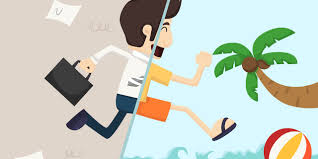 www.pragyapersonalitydevelopment.com saurabh@pipd.in, 9829178749
Time Isn’t The Main Things, It’s The Only Things : Time Management
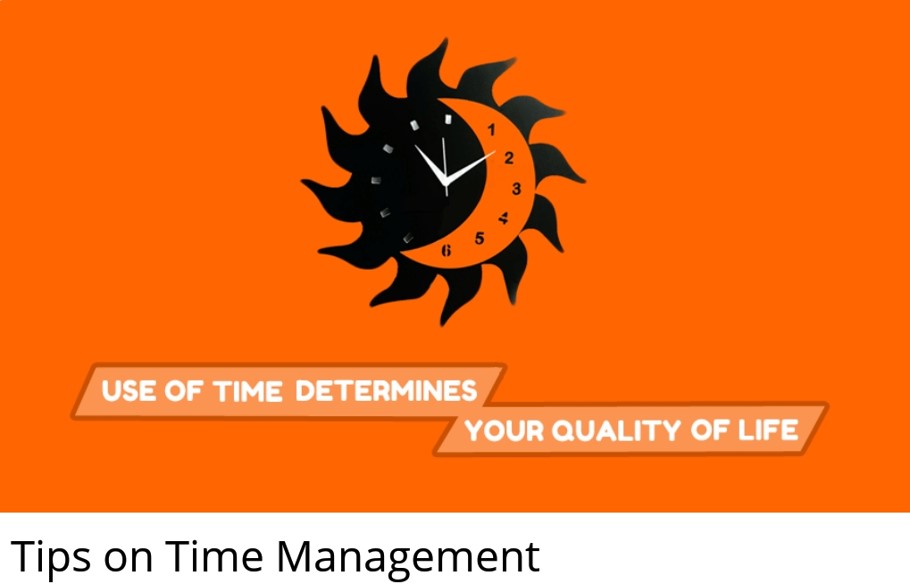 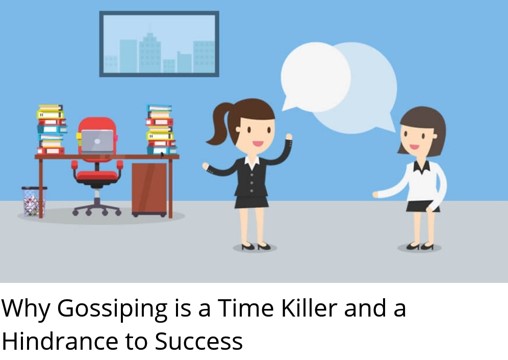 How To Manage Your Day And Calendar? 

Impact Of Poor Time Management In Our Life 

Gossip Is Major Time Killer With Its Toxic Effects, It’s Time To Say Good Bye

Are You In Monkey Business? Check Your Steps Before It’s Too Late

Habits Of Highly Productive People
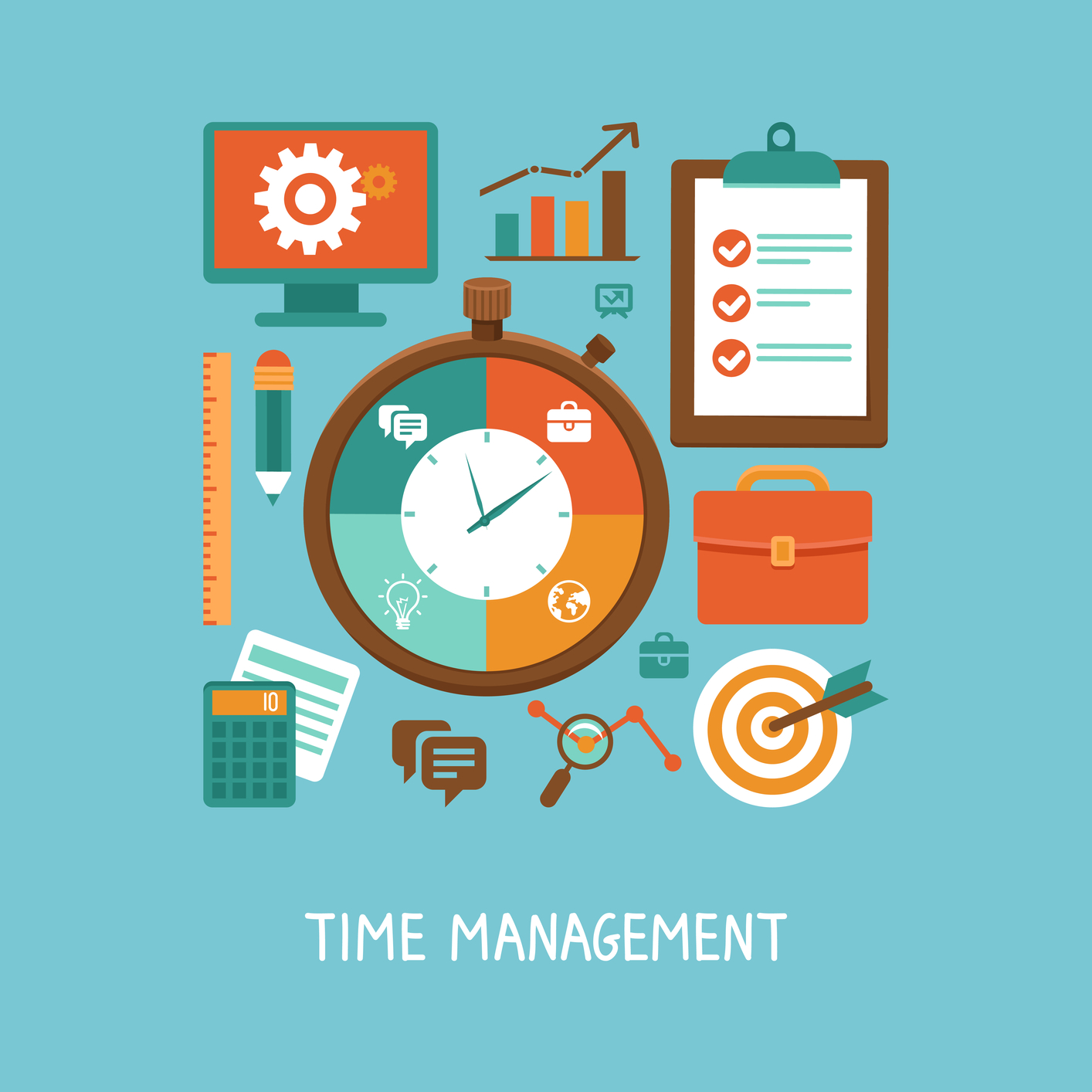 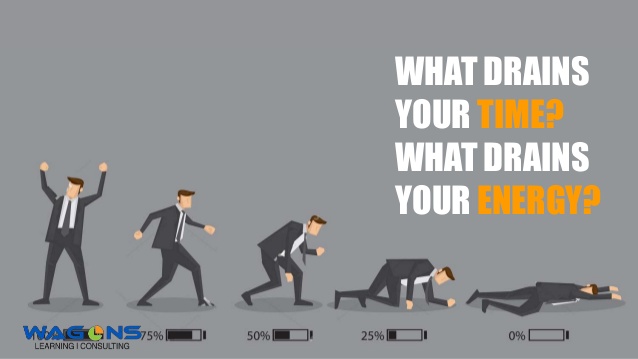 www.pragyapersonalitydevelopment.com saurabh@pipd.in, 9829178749
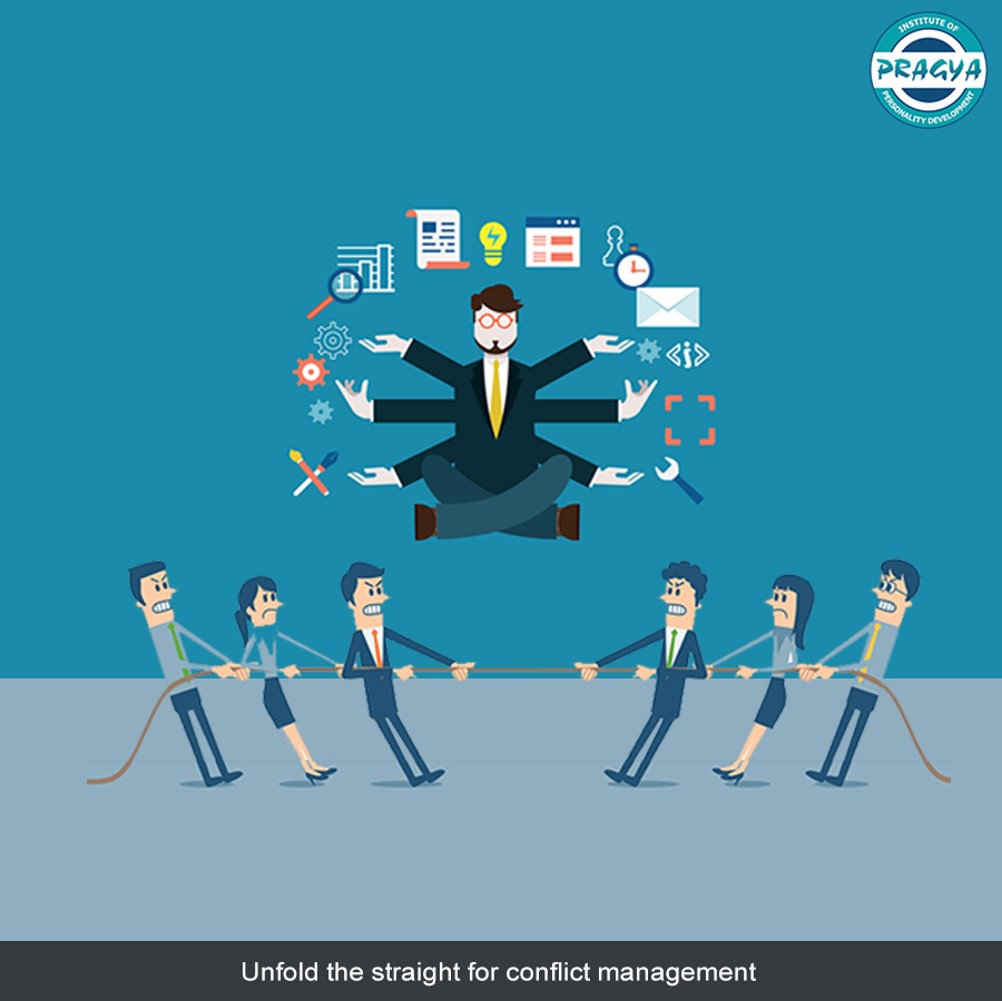 Most People Don’t Listen With The Intent To Understand; They Listen With The Intent To Reply : Conflict Management
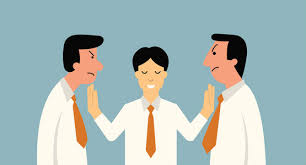 Conflicts Are Part Of Life, How To Manage Them? Understand Art Of Life

Sometimes Conflicts Are Good

Let’s Have A Look And Unfold The Strategies For Conflict Management, Understand Through Various Practical Situations

Competition Is Good But With Whom?
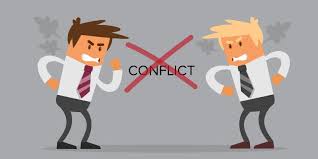 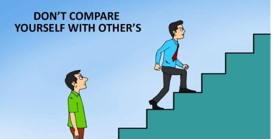 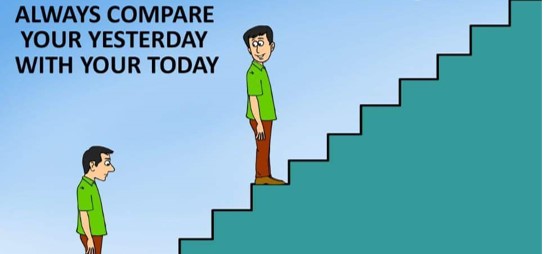 www.pragyapersonalitydevelopment.com saurabh@pipd.in, 9829178749
Expect More From Yourself And Less From Others : Love Is Key, It Opens Many Locks
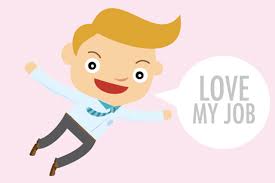 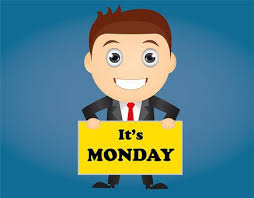 Put Yourself In Others Shoe, Look At The World With New And Open Minded Perspective

Love Is Key To Success

Step Toward Real Success
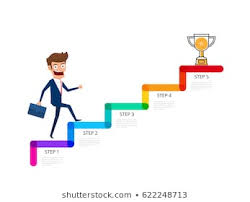 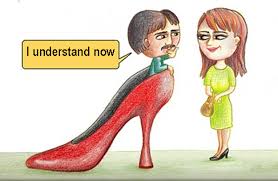 www.pragyapersonalitydevelopment.com saurabh@pipd.in, 9829178749
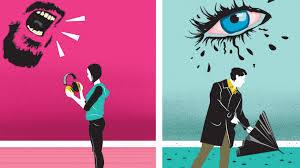 It Takes Both Side To Build A Bridge : Managing & Building Relationship
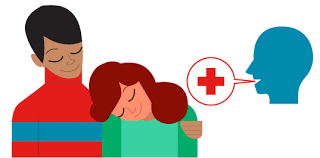 How To Overcome Toxic Relationship And Build Strong Relation?

How To Manage Domestic Fights? 

How To Get Over A Breakup?
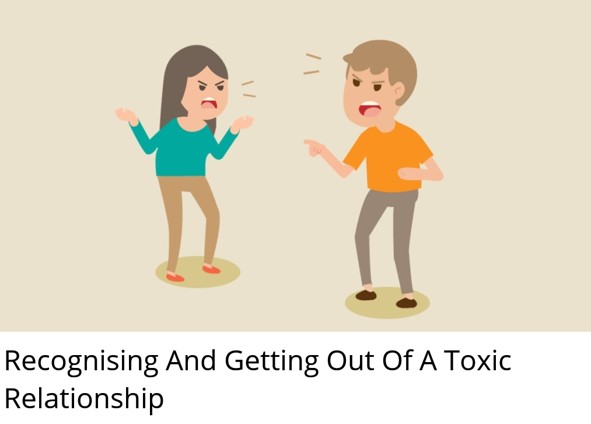 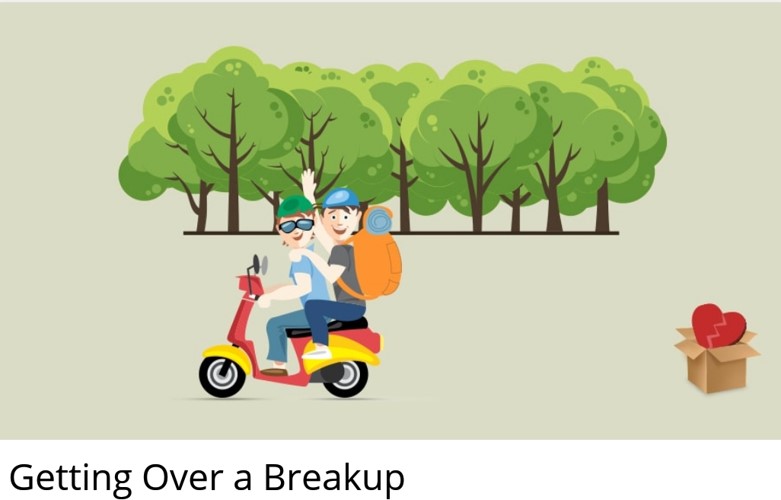 www.pragyapersonalitydevelopment.com saurabh@pipd.in, 9829178749
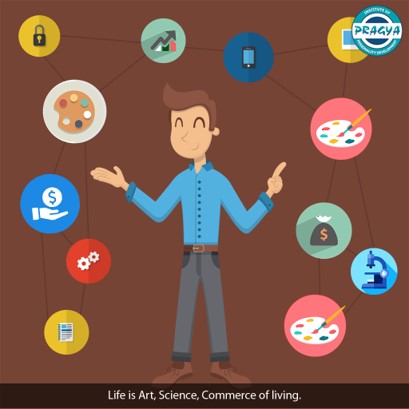 When You Have A Strong Purpose, Then Hard Work Isn’t An Option, It’s Necessity : Life Is Art, Science And Commerce Of Living
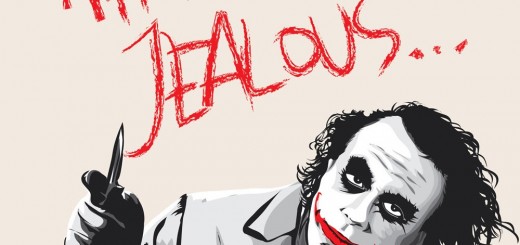 Life Is Art Or Science Or Commerce Of Living?

Power Of Unconditional Love

Success Is Not A Shortcut, It’s A Process

Most Burning Word Is Jealousy, How To Maintain A Distance From It?

Most Powerful Word Is Knowledge, Acquire It
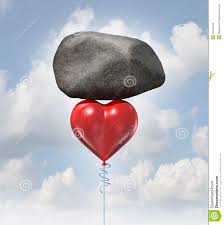 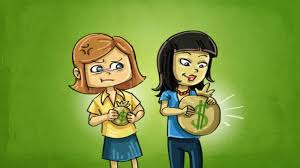 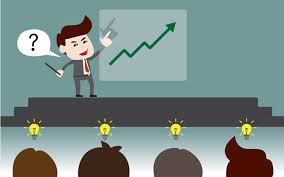 www.pragyapersonalitydevelopment.com saurabh@pipd.in, 9829178749
You Are Given This Life Because You Are Strong Enough To Live It : How To Become Ethically Rich And Mentally Tough?
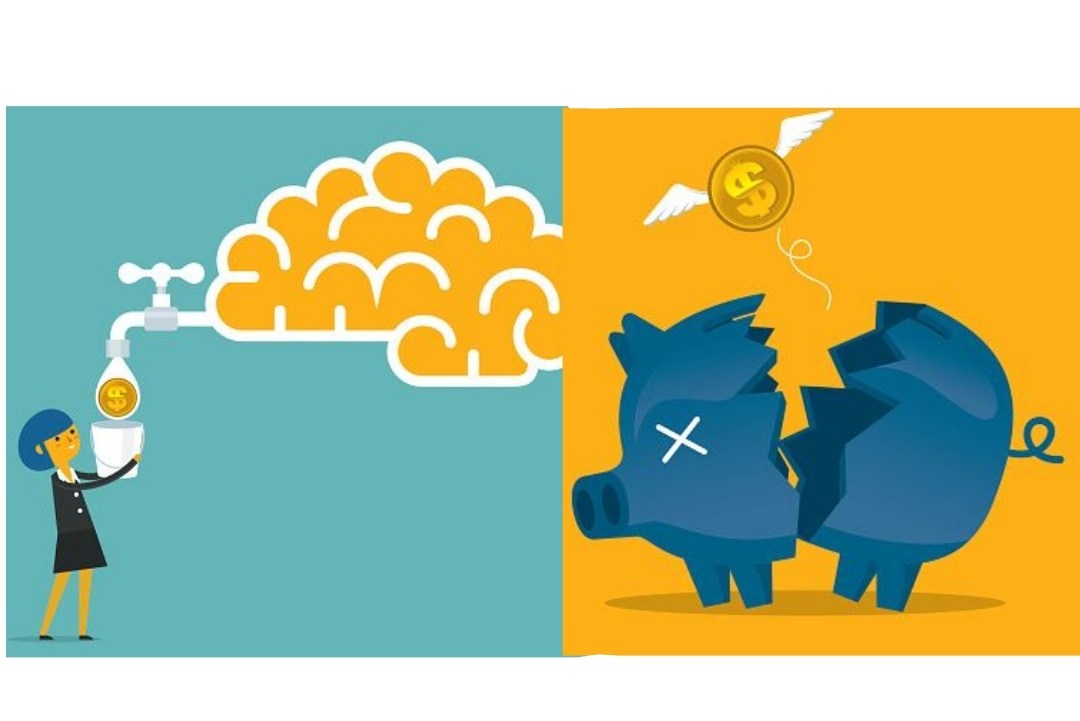 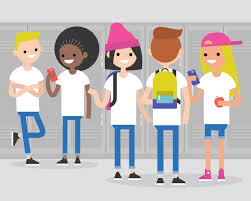 How To Improove Standard Of Living? 

Important Tips To Become Ethically Rich

Golden Rules Of Life - Never Taught In School 

Overcoming Shyness From Opposite Sex

Being Mentally Tough Is Sign Of Iron In You, Signs Of Mentally Tough People
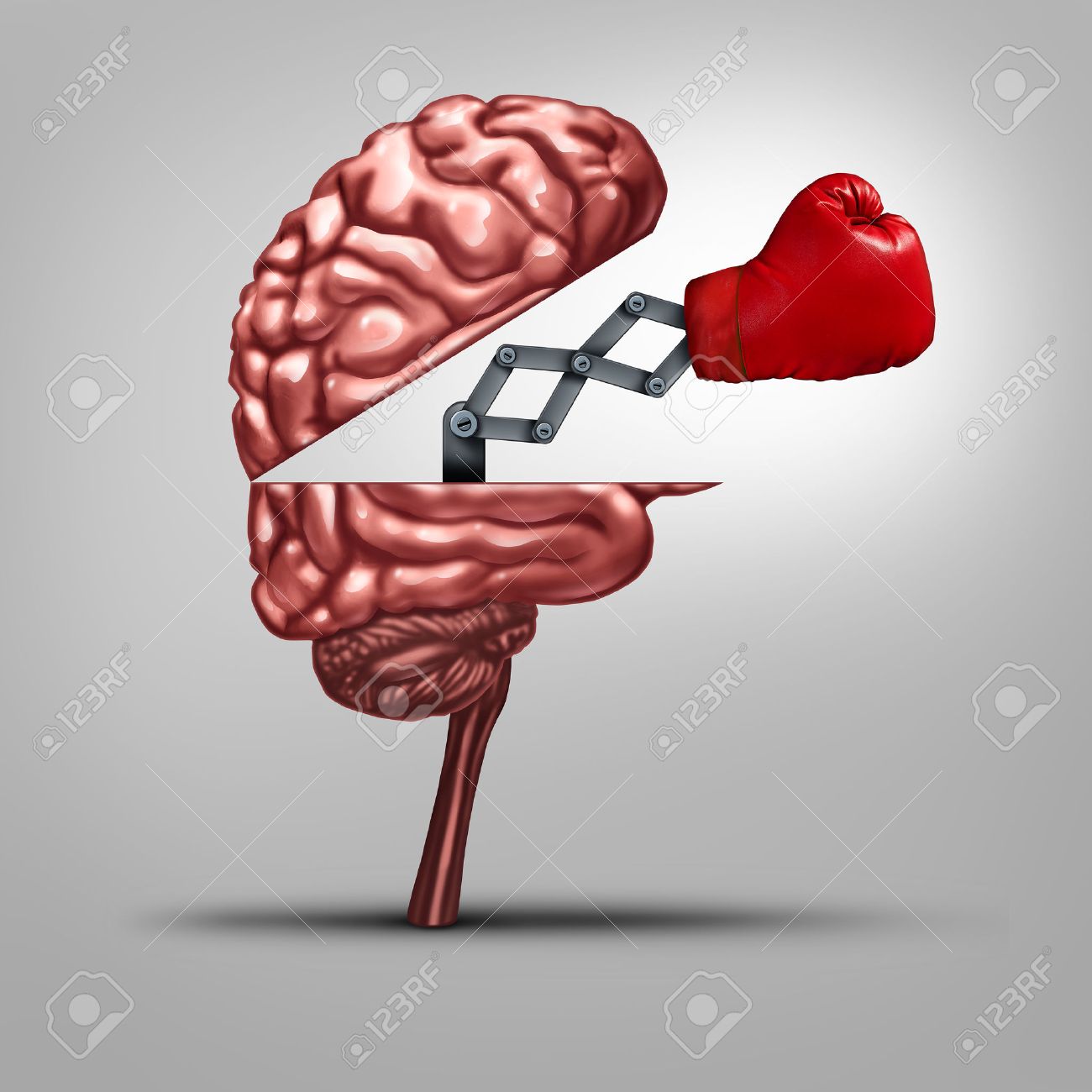 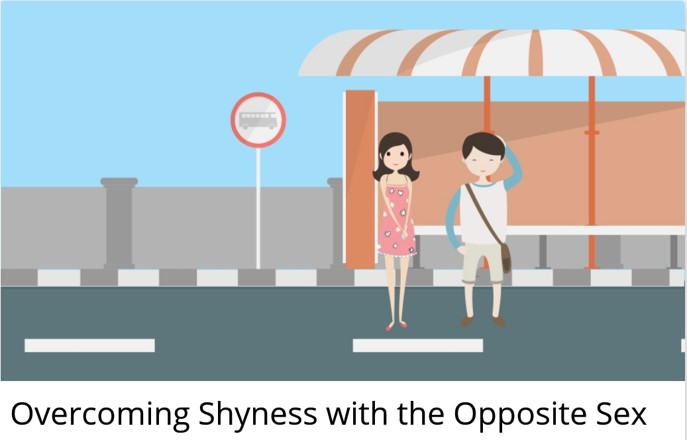 www.pragyapersonalitydevelopment.com saurabh@pipd.in, 9829178749
The Greatest Weapon Against Stress Is Our Ability To Choose One Thought Over Another : How To Live Stress Free Life?
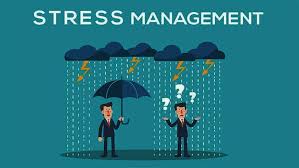 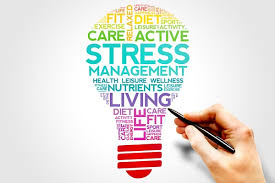 Don't Let The Stress Hamper Your Enjoyment/ Productivity In Life 

Stress Is Nothing But Inability To Manage, Do You Really Want To Manage? 

Stress Management – Practical And Best Approach 

Control The Controllable – Serenity Prayer

Present Is More Powerful Than Anything Else
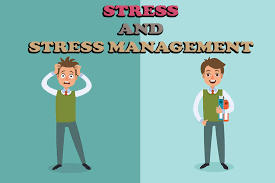 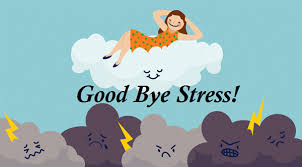 www.pragyapersonalitydevelopment.com saurabh@pipd.in, 9829178749
Recovery Is Not For People Who Need It, It’s For People Who Want It : Quit Addictions and Unhealthy Food
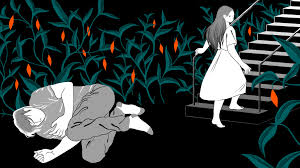 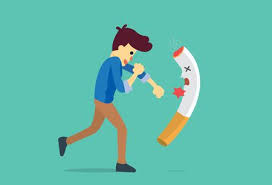 Say NO! To Unhealthy Food Now

How To Quit Addictions?
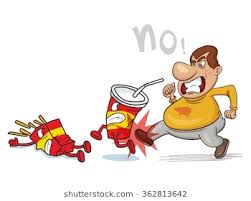 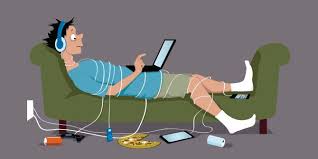 www.pragyapersonalitydevelopment.com saurabh@pipd.in, 9829178749
The Purpose Of Our Lives Is To Be Happy : How to Live Happy?
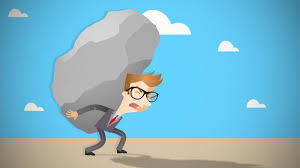 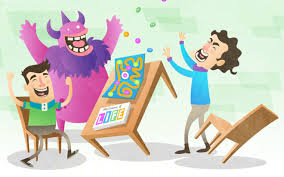 How To Increase Acceptance And Reduce Expectations?

Don’t Worry About The People, What They Will Say, You Can’t Keep Everyone Happy

Either/ Or Will Cause Trouble For You

Understand The Difference Between Pleasure And Happiness
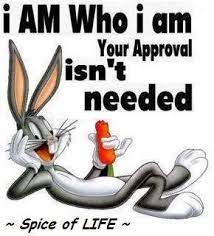 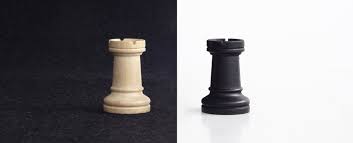 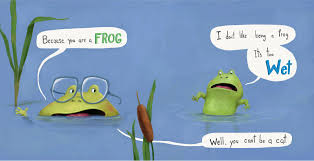 www.pragyapersonalitydevelopment.com saurabh@pipd.in, 9829178749
If You Are Born Poor, It’s Not Your Mistake But If You Die Poor That’s Your Mistake : Achieve What You Want
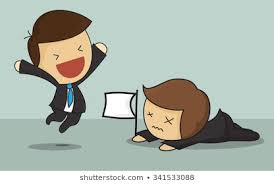 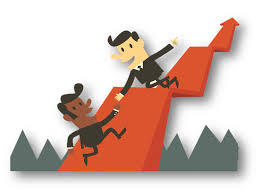 What Is Success? How We Should Live Our Life?

Winners Are Not Those Who Get The Best In Everything, But Winners Are Those Who “Make Best" Of Whatever That They Get
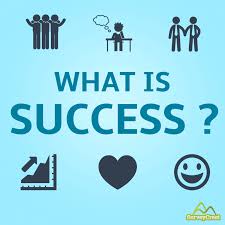 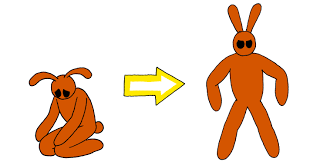 www.pragyapersonalitydevelopment.com saurabh@pipd.in, 9829178749
I Can’t But We Can : How To Build A Strong And Champion Team?
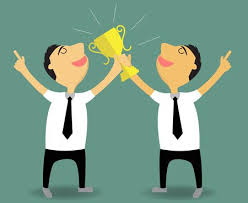 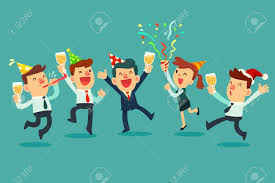 Instill Team Spirit With Unique Ideas, How To Build A Champion Team Rather Team Of Champions?

Most Satisfying Two Letter Word Is We

Miracles Can Happen If Experience And Energy Merged Together 

People Are Assets Or Liability, Keep Your Concept Clear
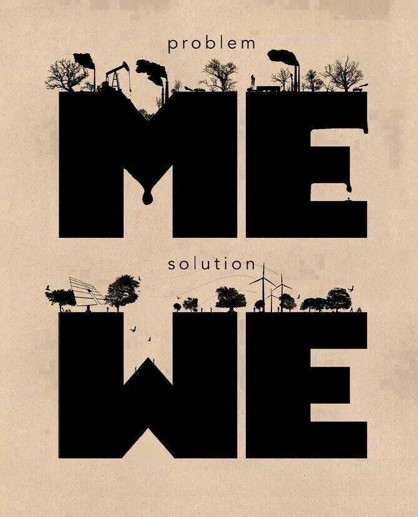 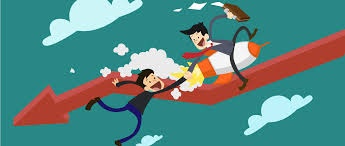 www.pragyapersonalitydevelopment.com saurabh@pipd.in, 9829178749
Coming Together Is A Beginning, Staying Together Is Process, Working Together Is Progress : Formation Of Unbeatable Team
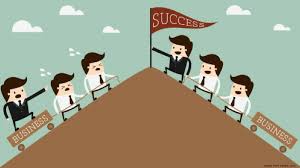 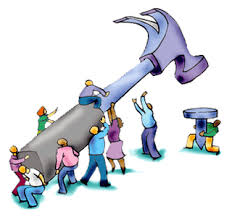 Understand Biggest Responsibility Of Team Members

When You Are Not Suppose To Help Team Member? How Much To Nourish Team?

Ubuntu Is The Way To Make A Strong Team
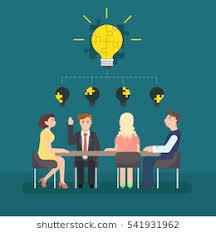 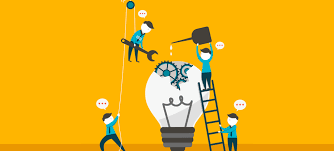 www.pragyapersonalitydevelopment.com saurabh@pipd.in, 9829178749
Be So Good They Can’t Ignore You : Prepare for Interview, Tips and Techniques Ensure Success.
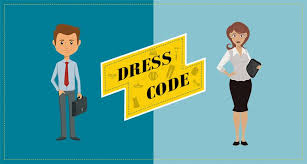 C V Writing

It’s Just Not About The Numbers Of Years Of Experience You Have, It’s All About Quality Of Year Of Experience You Have

Important Things To Remember Before Interview

Important Things To Remember During Interview

Tips Regarding Attire
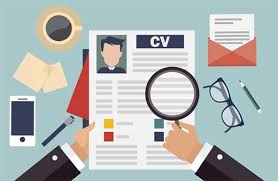 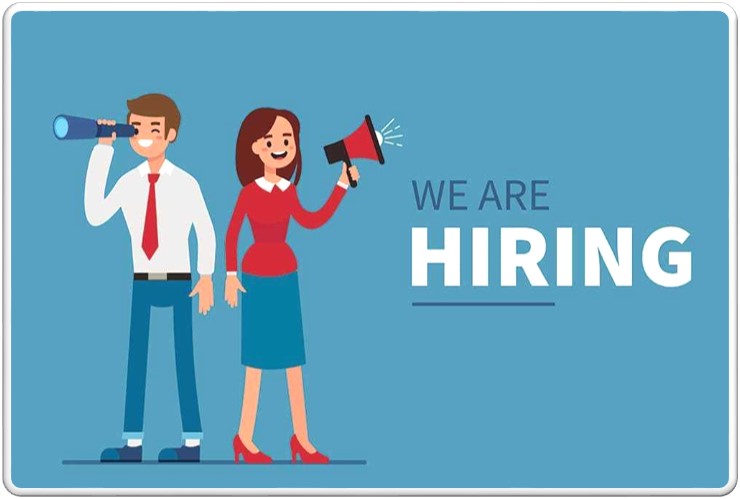 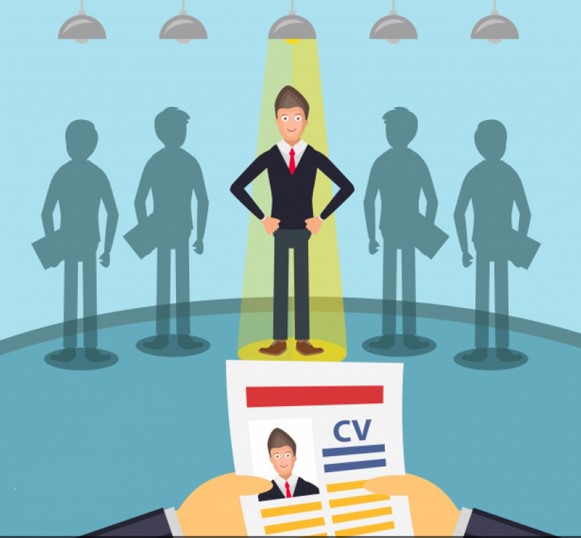 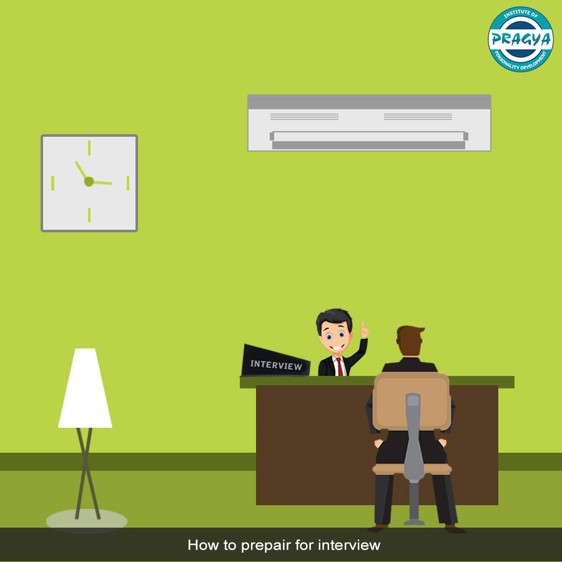 www.pragyapersonalitydevelopment.com saurabh@pipd.in, 9829178749
Stop Believing In Luck, Start Believing In Yourself : Know Hidden Facts About Interview Preparation
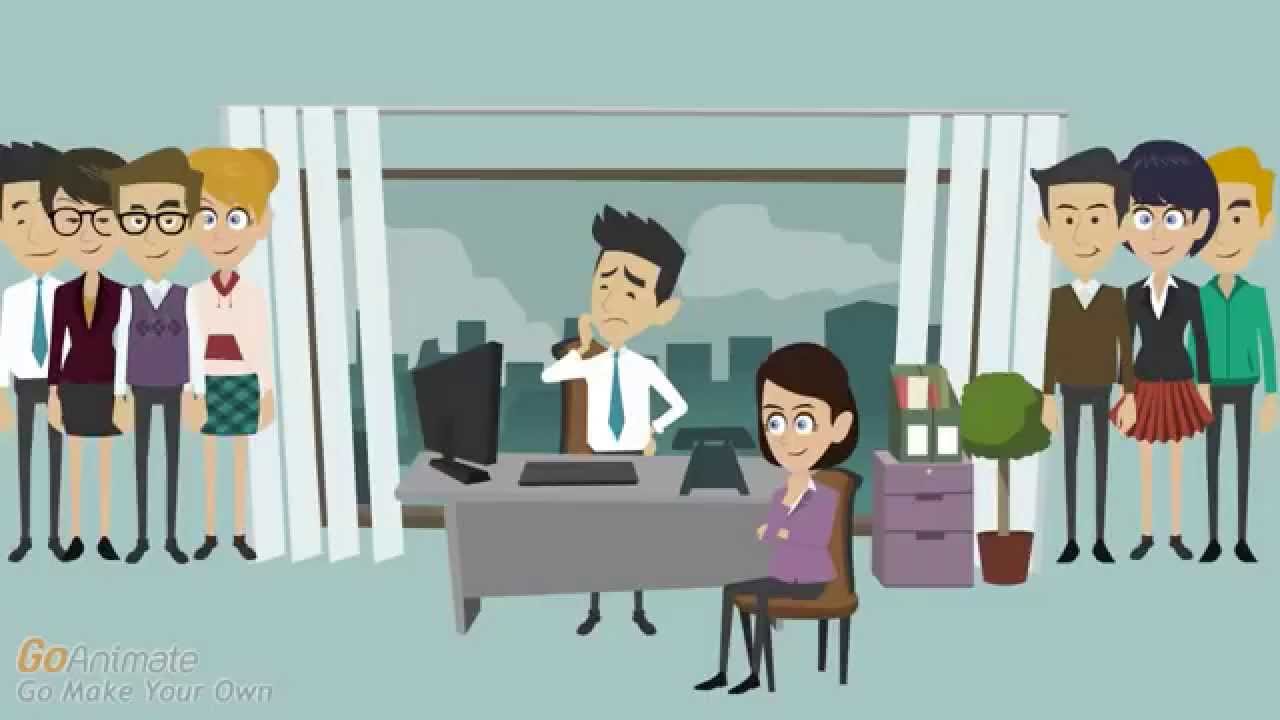 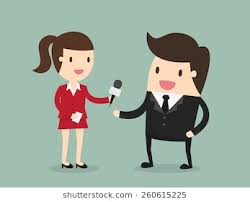 Preparation On How To Answer In Life

Do You Really Know When To Change Job!

When To Retire, One Must Know And What Is True Meaning Of Retirement  

How To Take Interview? For An Employer And Employee, It Is Very Crucial To Know

Mock Interviews
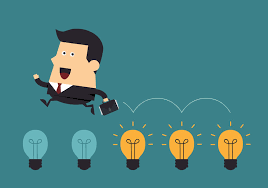 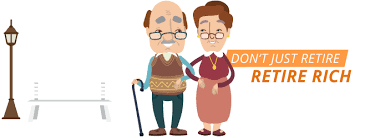 www.pragyapersonalitydevelopment.com saurabh@pipd.in, 9829178749
Leaders Don’t Create Followers, They Create More Leaders : Complete Guide to Become a Remarkable Leader
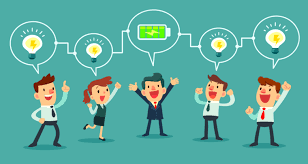 There Is Huge Difference In Politics And Leadership 

How To Become A Great Leader? Know The Qualities Of Great Leaders

Leadership Is Not About The Size, It’s About Knowledge And Wisdom

Good Culture Push The Wrong People Out
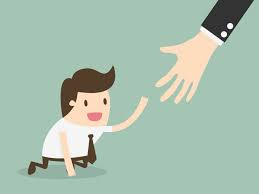 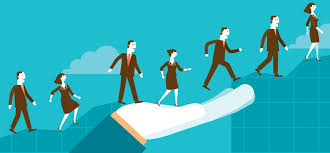 www.pragyapersonalitydevelopment.com saurabh@pipd.in, 9829178749
Leadership Is The Capacity To Translate Vision Into Reality : How To Become Incredible Leader?
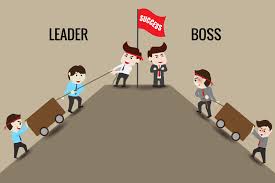 What is Better - Good Leader Or Good Boss Or Both? 

As A Leader You Have to Be Unkind to Be Kind

How to Become a Good Coach?
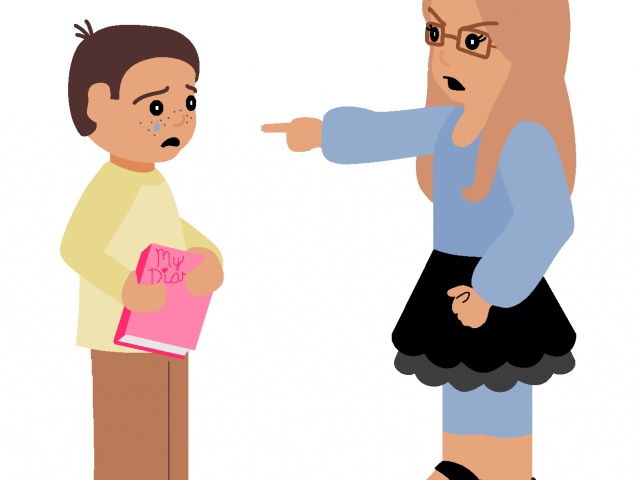 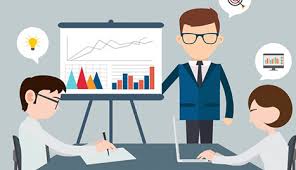 www.pragyapersonalitydevelopment.com saurabh@pipd.in, 9829178749
The Hands That Help Are Holier Than The Lips That Pray : Be Handsome
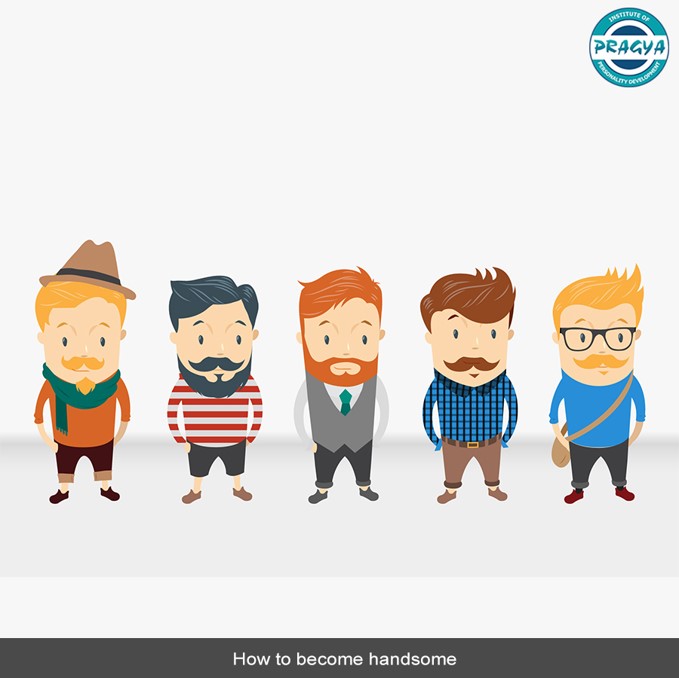 How to Become Handsome?
 
Law of Breathing

Learn, Earn and Return
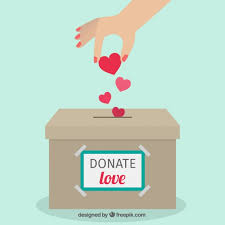 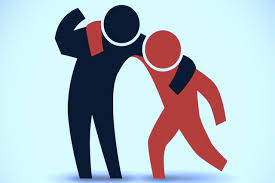 www.pragyapersonalitydevelopment.com saurabh@pipd.in, 9829178749
I Will Win Not Immediately But Definitely : Write Your Own Destiny
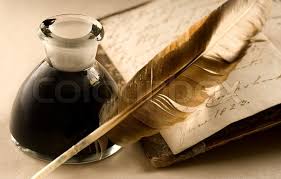 Law Of Karma

What To Do? When It’s Not Your Mistake And Bad Things Are Happening To You

Want To Know What Is Biggest Success And How To Achieve It?

Let’s Understand How To Write Your Own Destiny? 

Finally, What Is Win And How To Win?
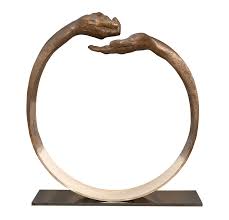 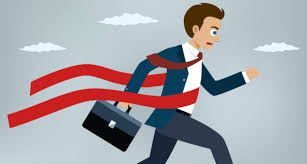 www.pragyapersonalitydevelopment.com saurabh@pipd.in, 9829178749
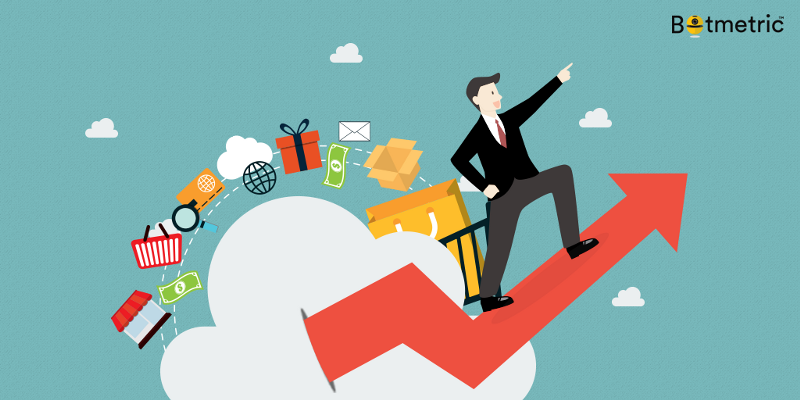 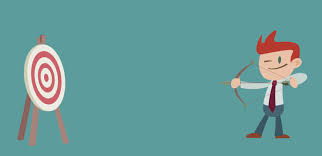 Just Text And Images Cannot Define UsWe Are Beyond Your Imagination
www.pragyapersonalitydevelopment.com saurabh@pipd.in, 9829178749
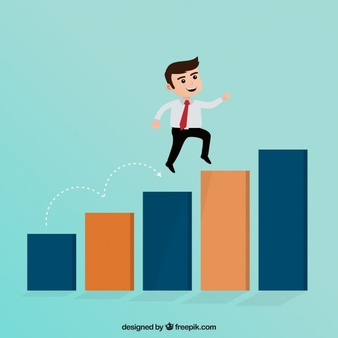 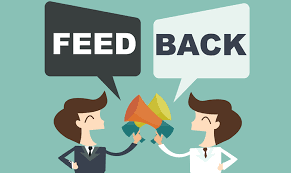 Praise Makes You Feel Good, Feedback Makes You BetterWe Welcome Your Feedback And Suggestion
www.pragyapersonalitydevelopment.com saurabh@pipd.in, 9829178749
Contact Us :
LinkedIn -        http://lnnk.in/kKe 
Facebook -      http://lnnk.in/kMe
F.B – Page -     http://lnnk.in/kOe
F.B – Group -  http://lnnk.in/kQe
Twitter -          http://lnnk.in/kSe
Instagram -     http://lnnk.in/kUe 
YouTube -        http://lnnk.in/kWe
Skype -             http://lnnk.in/kYe
Google -           http://lnnk.in/k0e
Google+ -         http://lnnk.in/k2e
Call –                 7073188666
Whatsapp –     9829178749
Email –              saupra2001@gmail.com
                           saurabh@pipd.in
                           info@pragyapersonalitydevelopment.com 
Website –         www.pragyapersonalitydevelopment.com
Walk In - Siddhant Complex, FS-2, Street No. 6, Adarsh Bazar, Barkat   Nagar, Jaipur, Rajasthan 302015
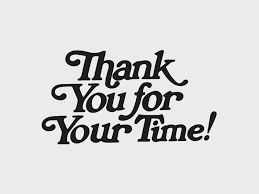 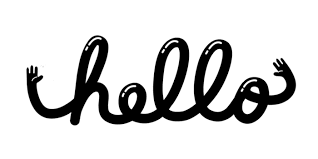